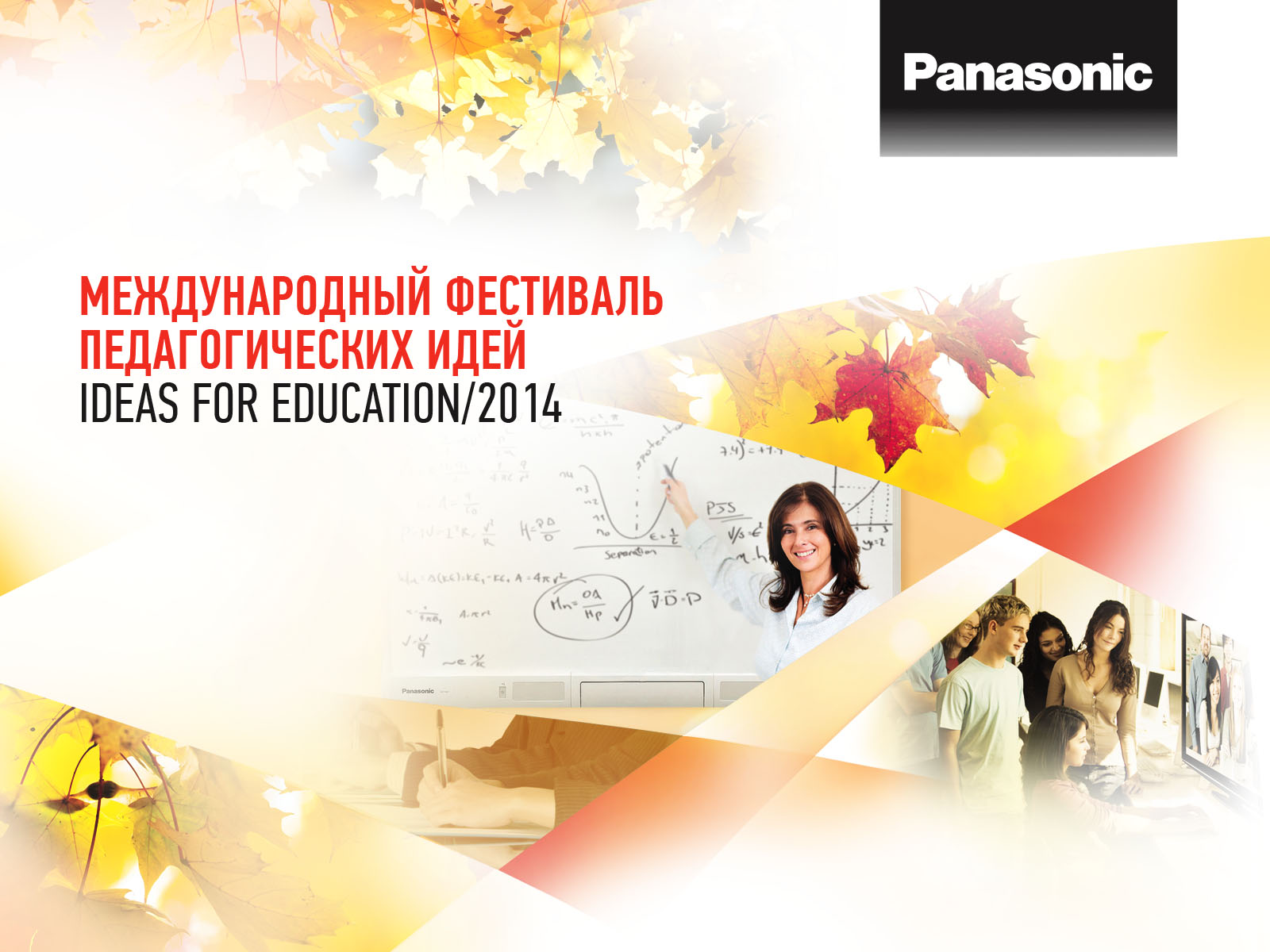 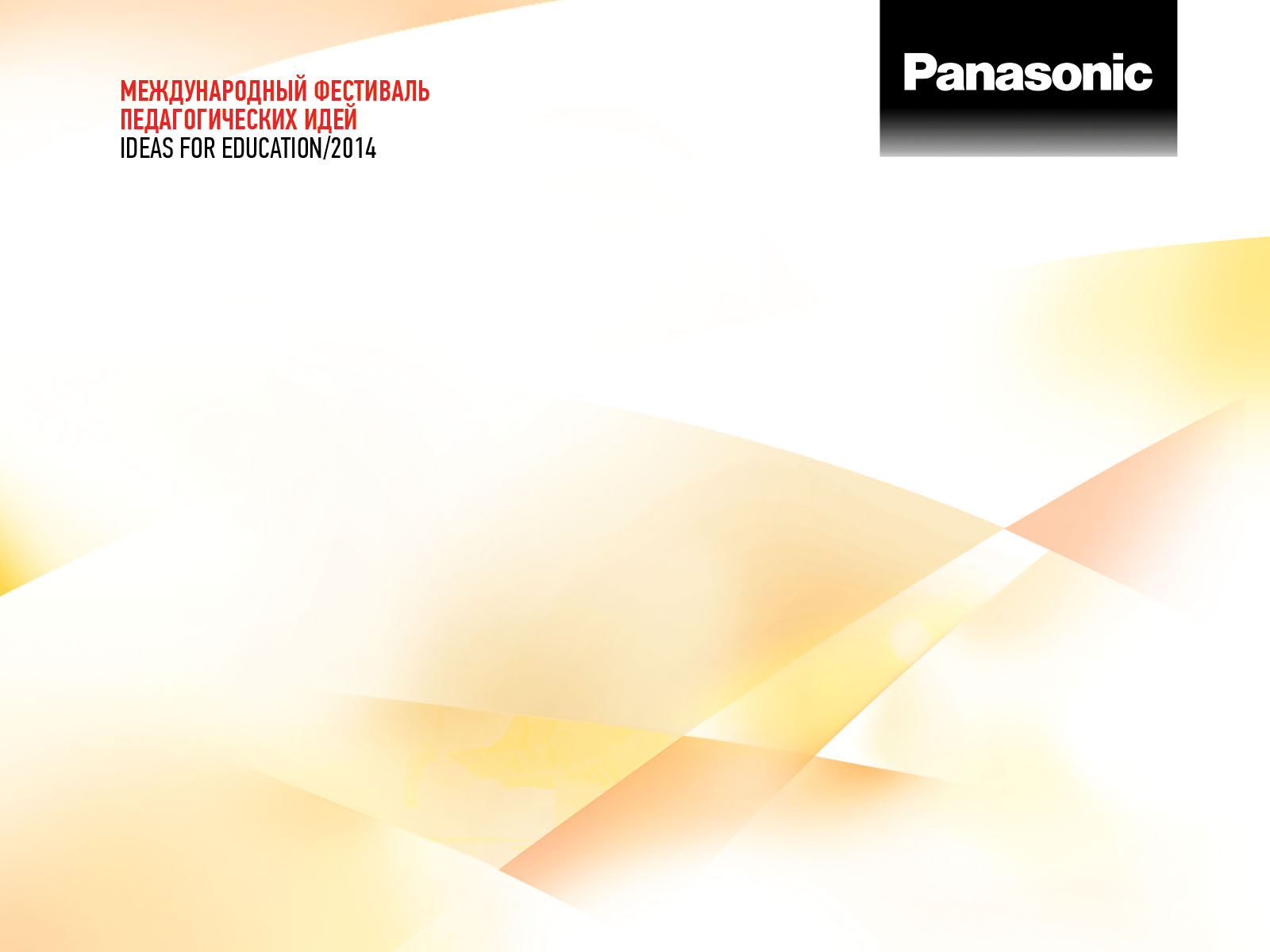 Учимся готовить и правильно питаться 
с PANASONIC
Гурова Ольга Николаевна,
учитель технологии, педагог дополнительного образования ГБОУ СОШ № 291
 Красносельского района Санкт-Петербурга
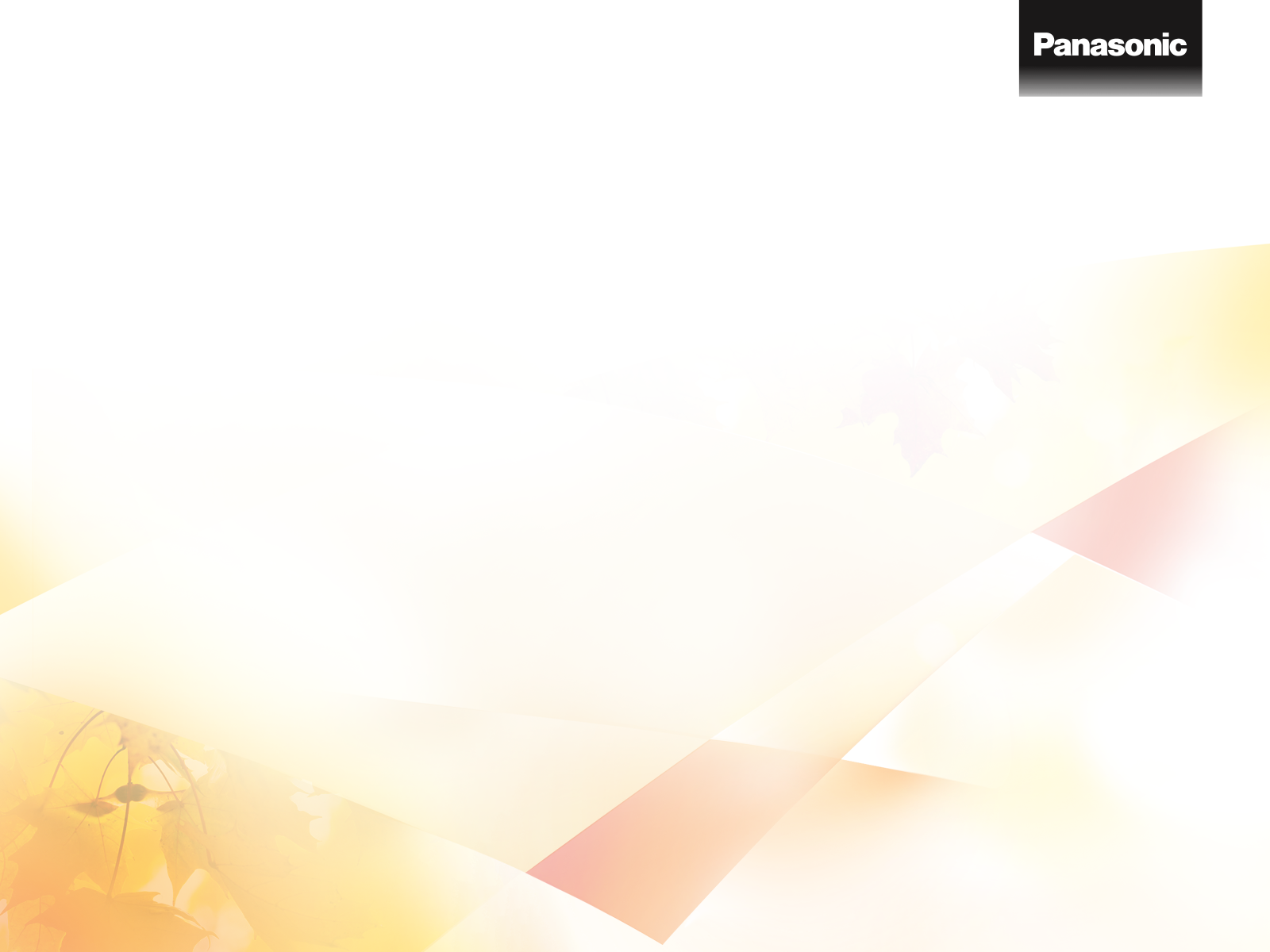 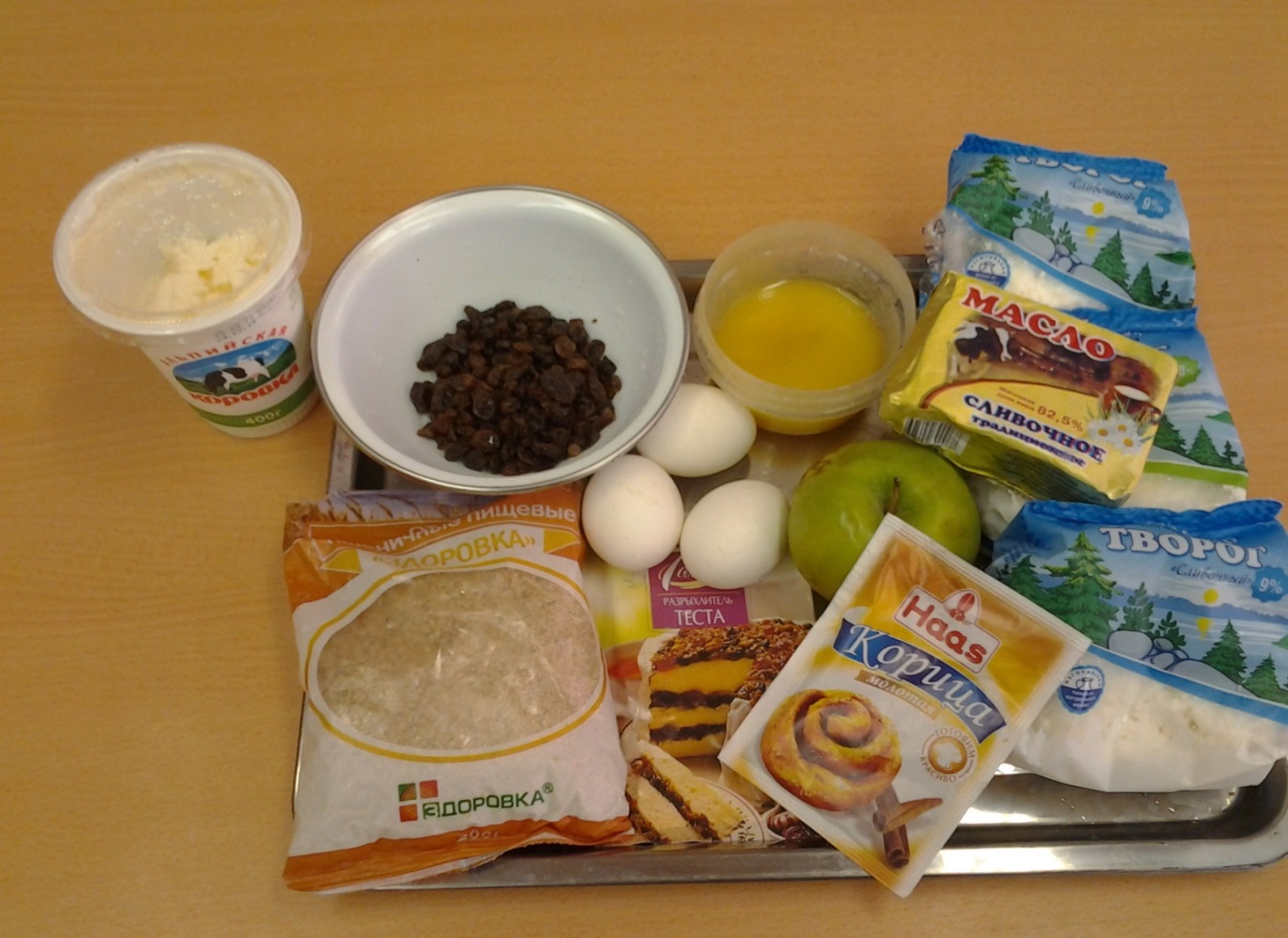 Чтобы здоровья было впрок, 
нам нужен творог и белок
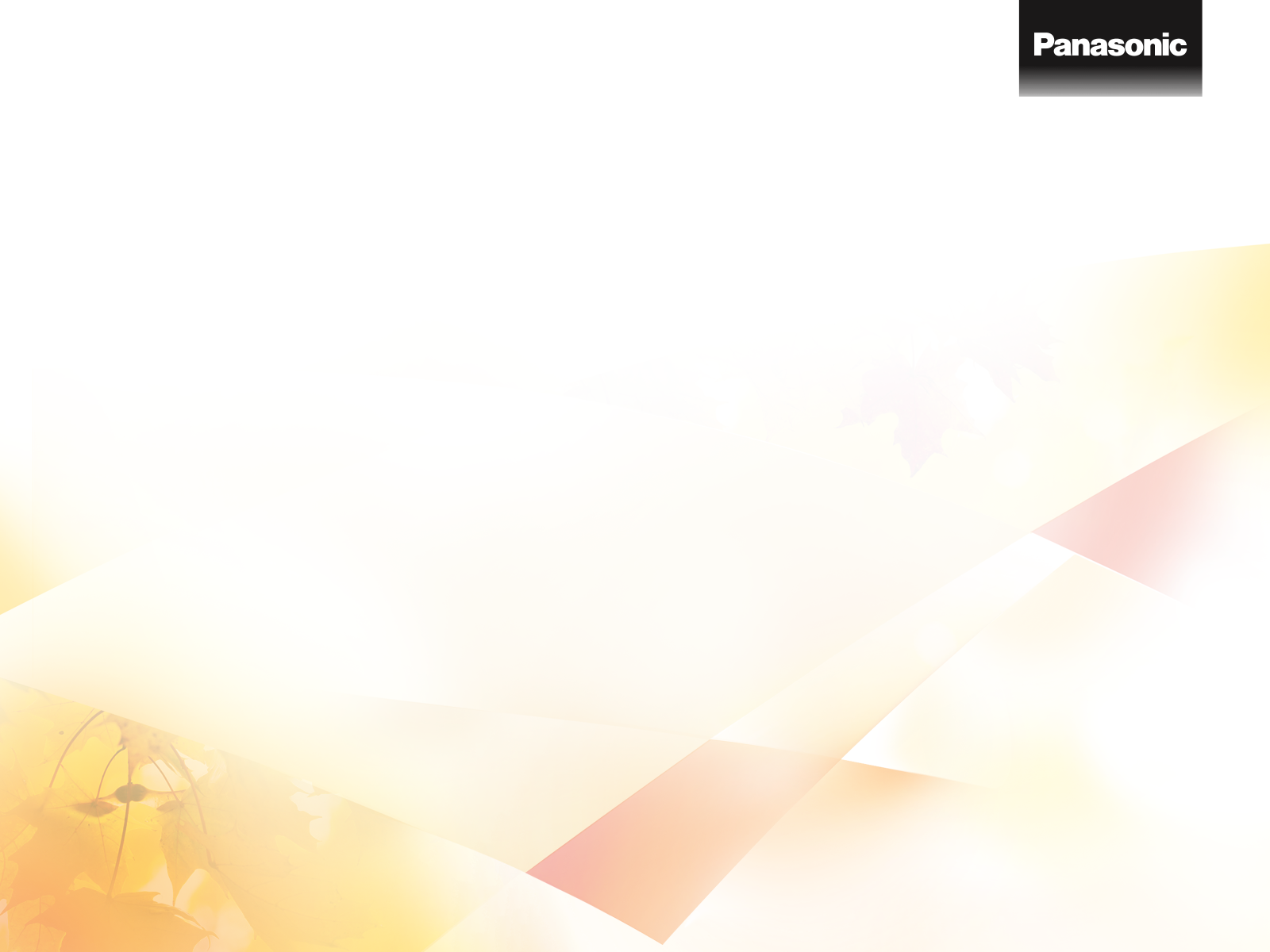 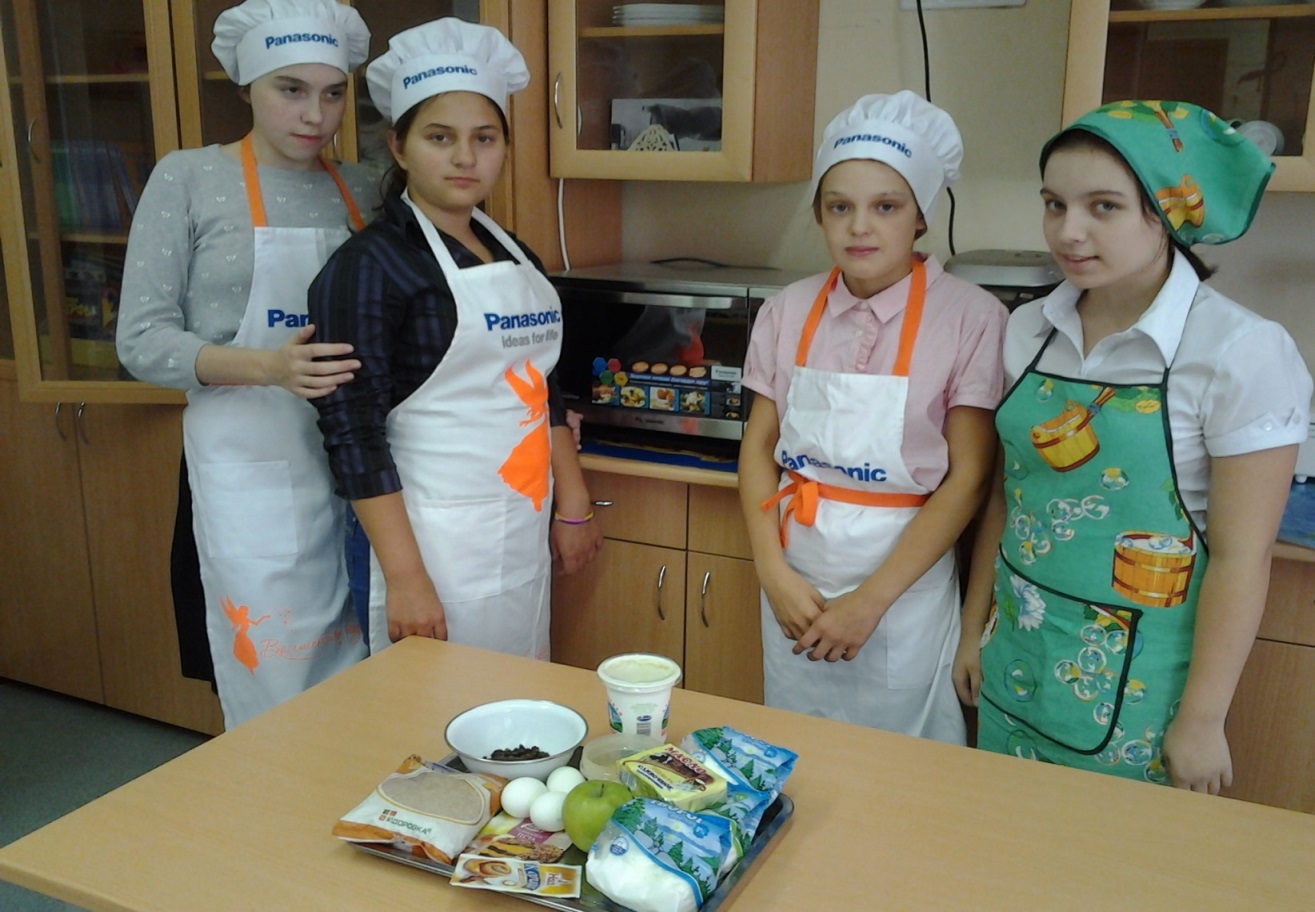 Наши повара 
готовят сырники: «Ура!!!»
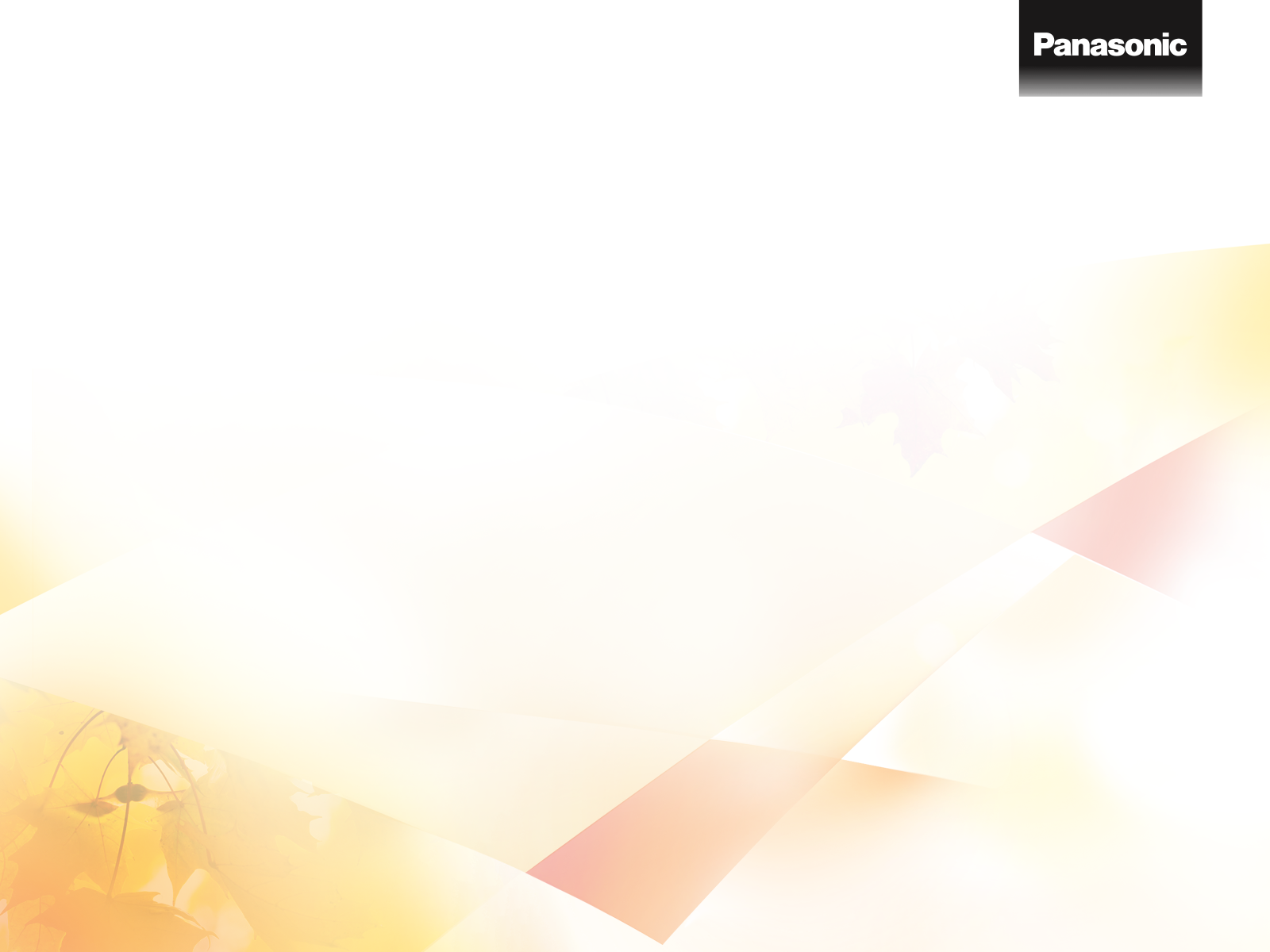 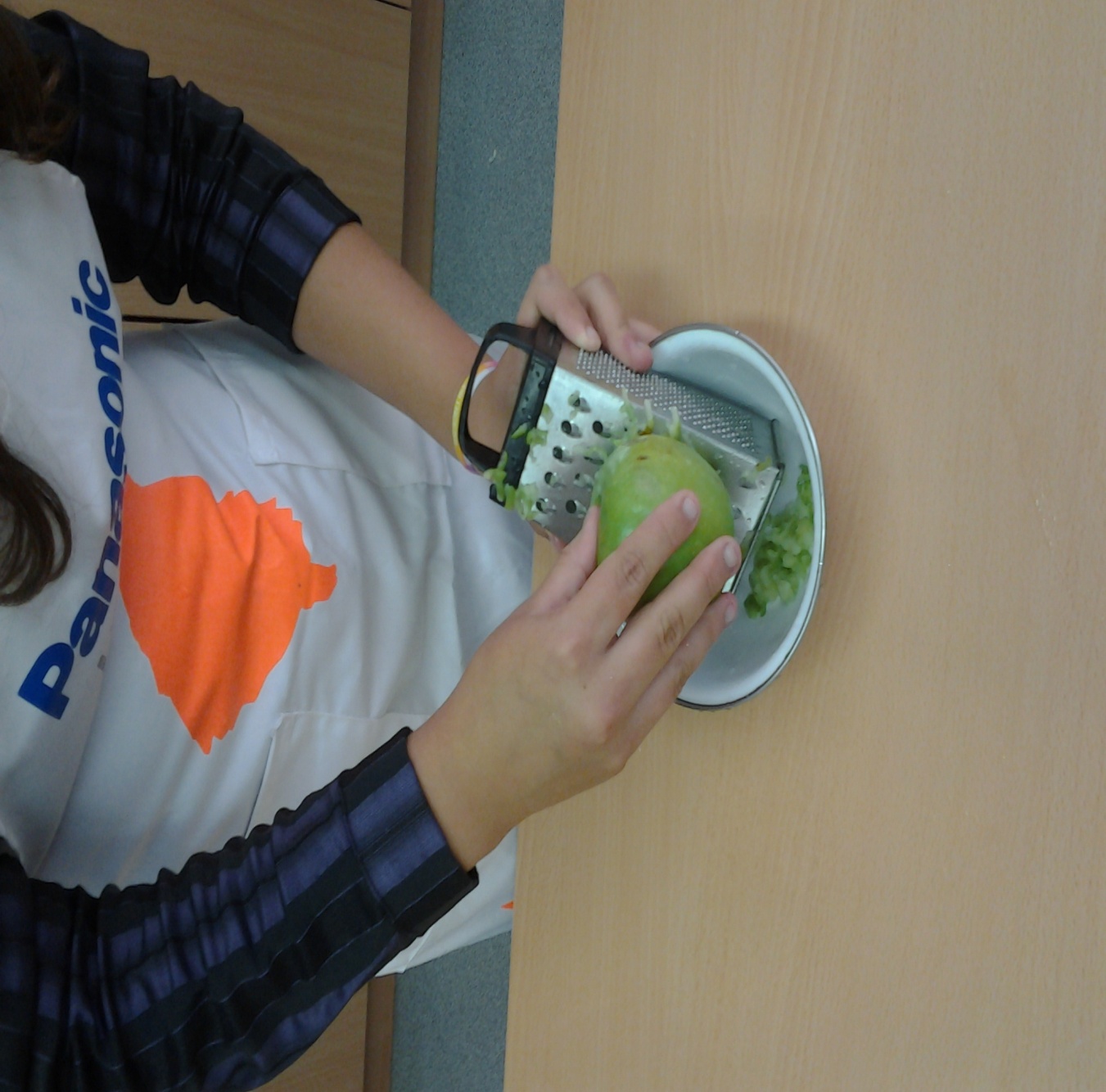 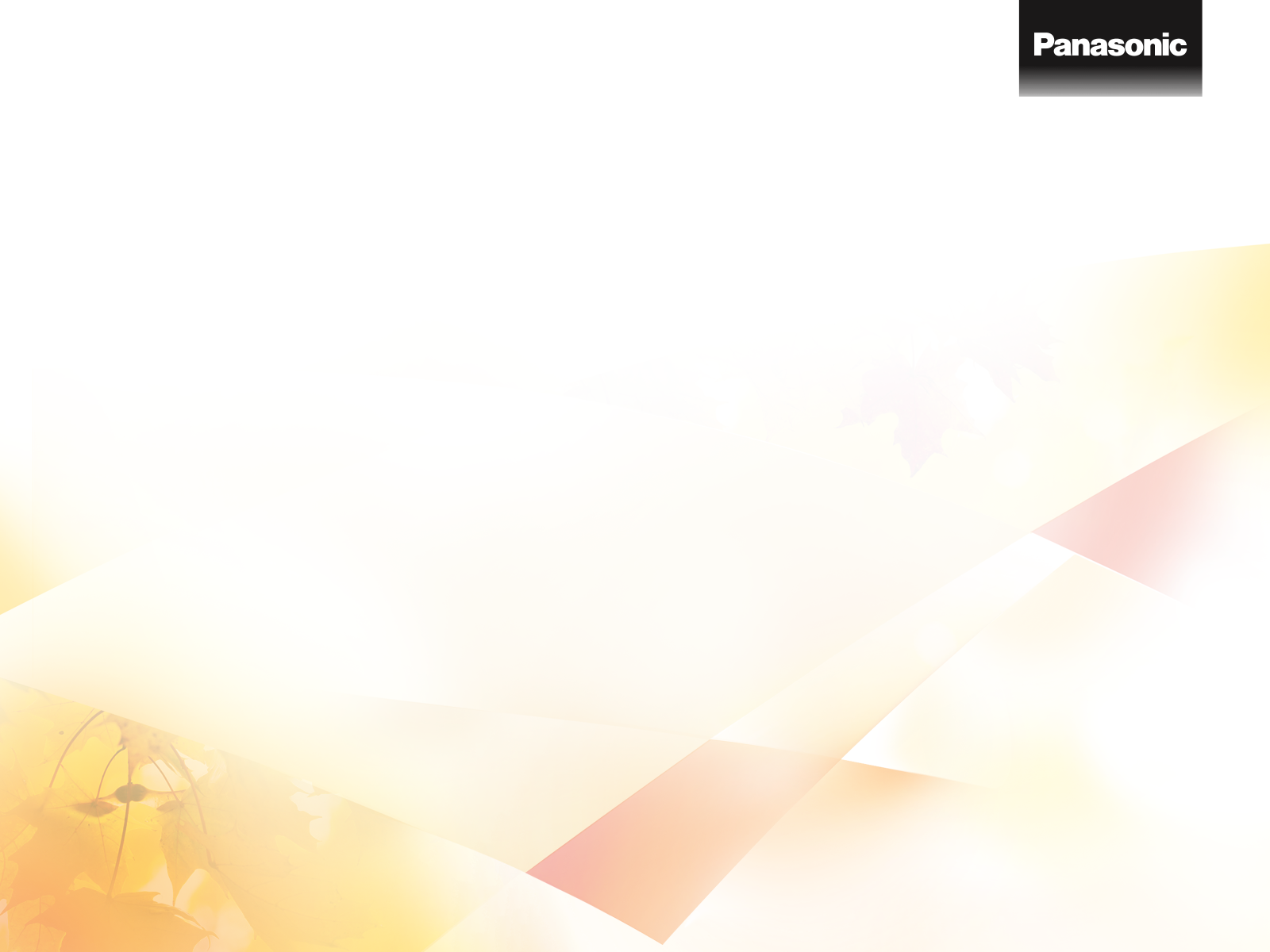 Натираем витамины  от простуды и ангины
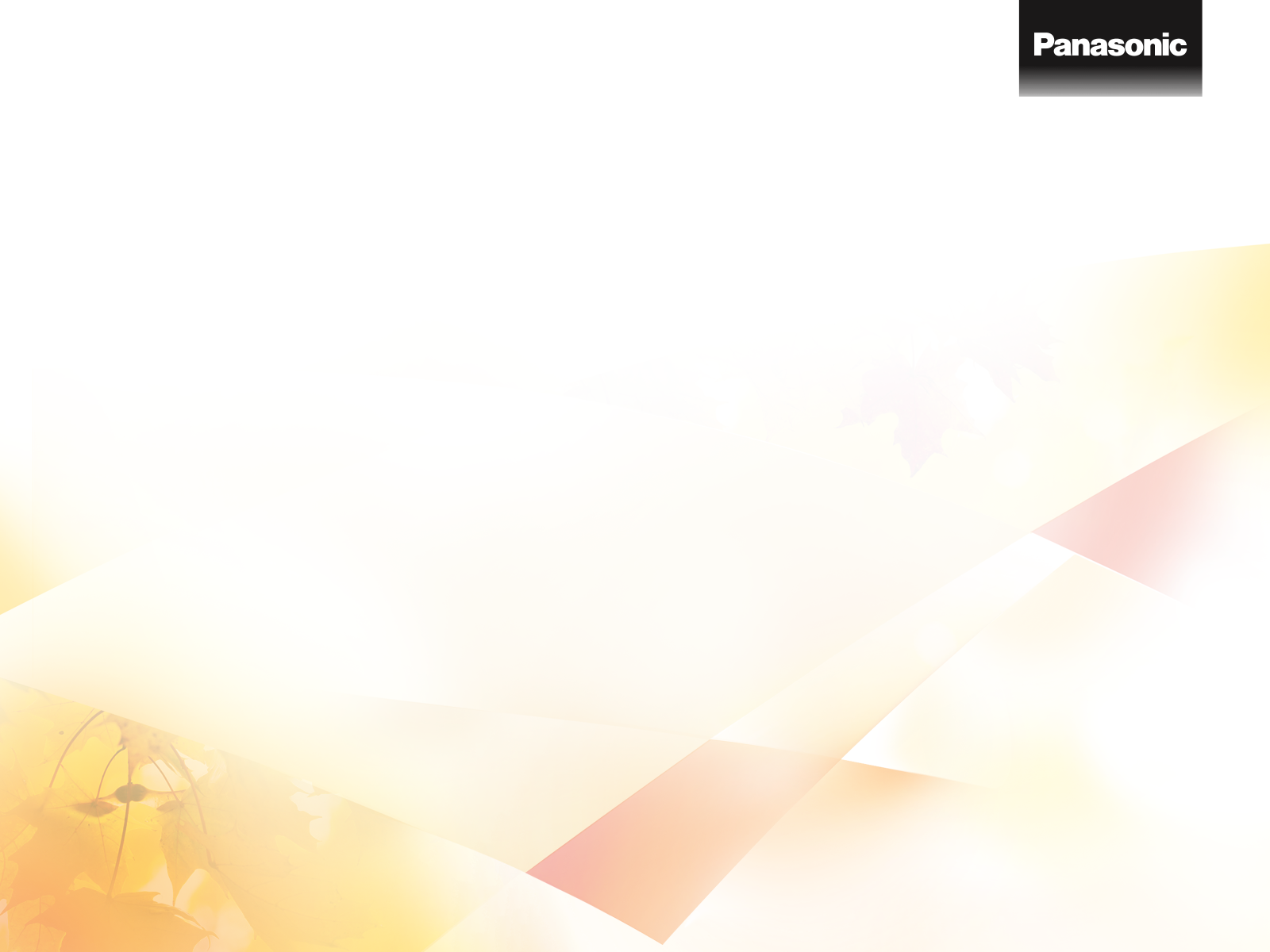 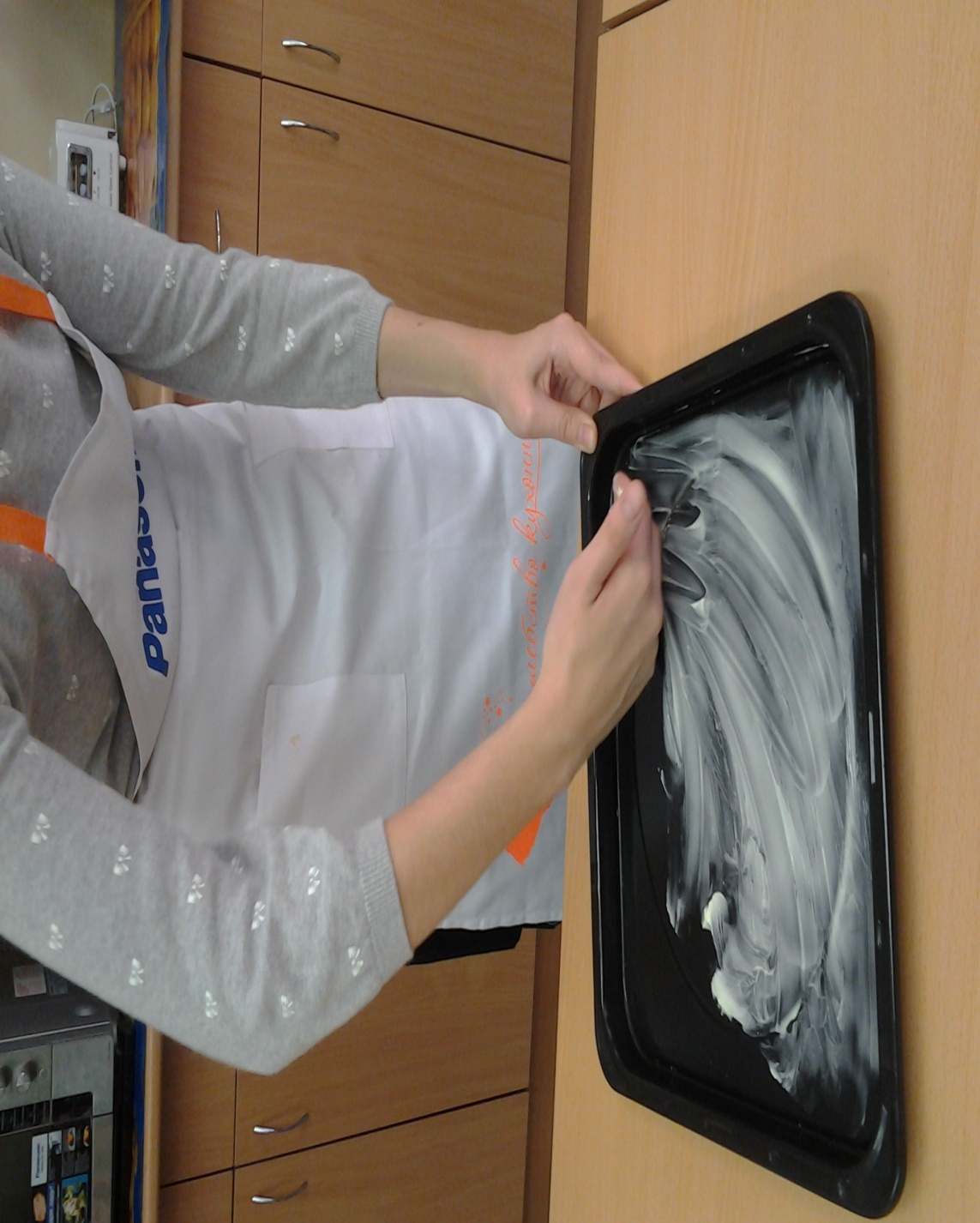 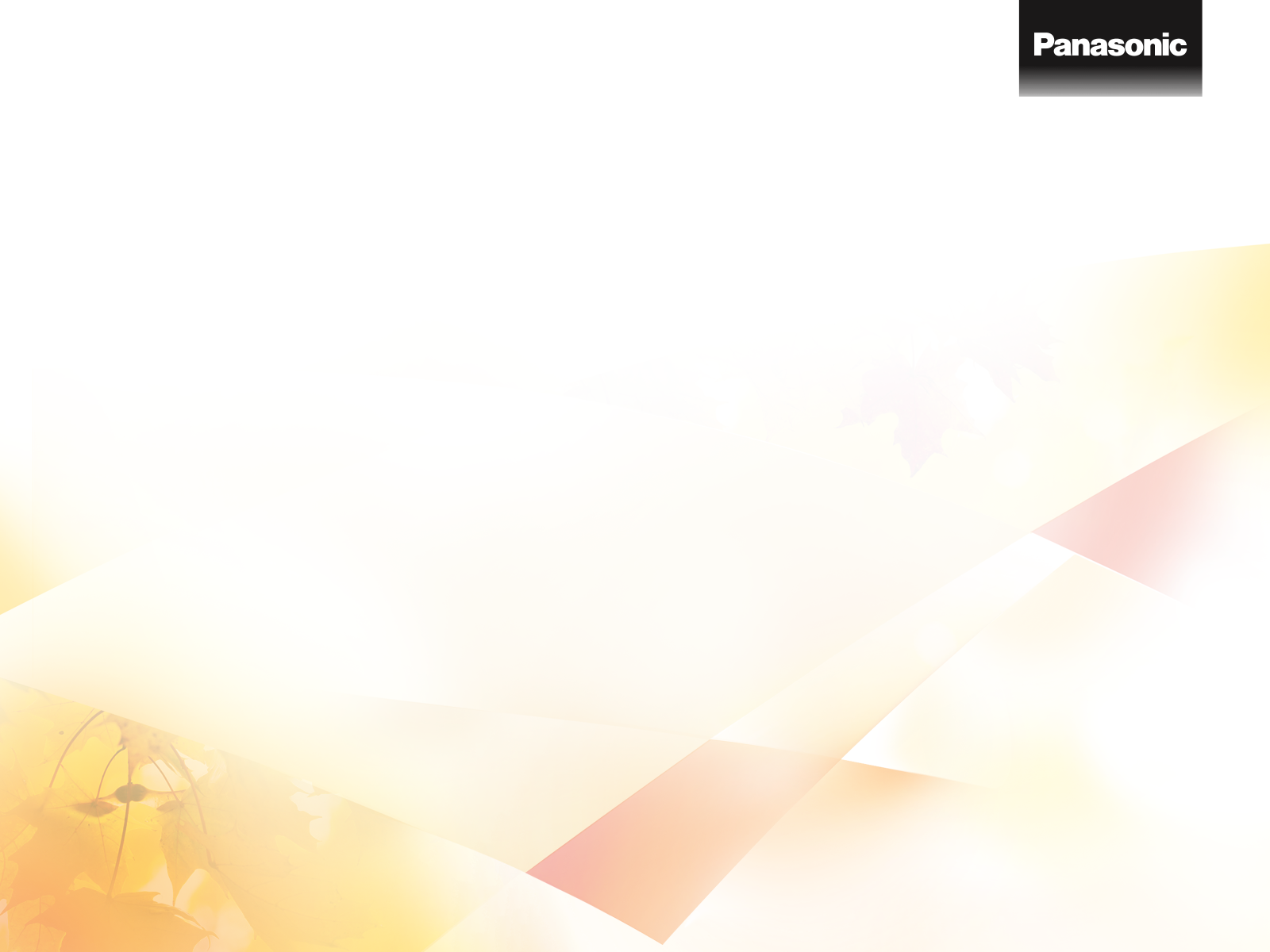 Чтоб ничто не подгорало, масла нужно очень мало
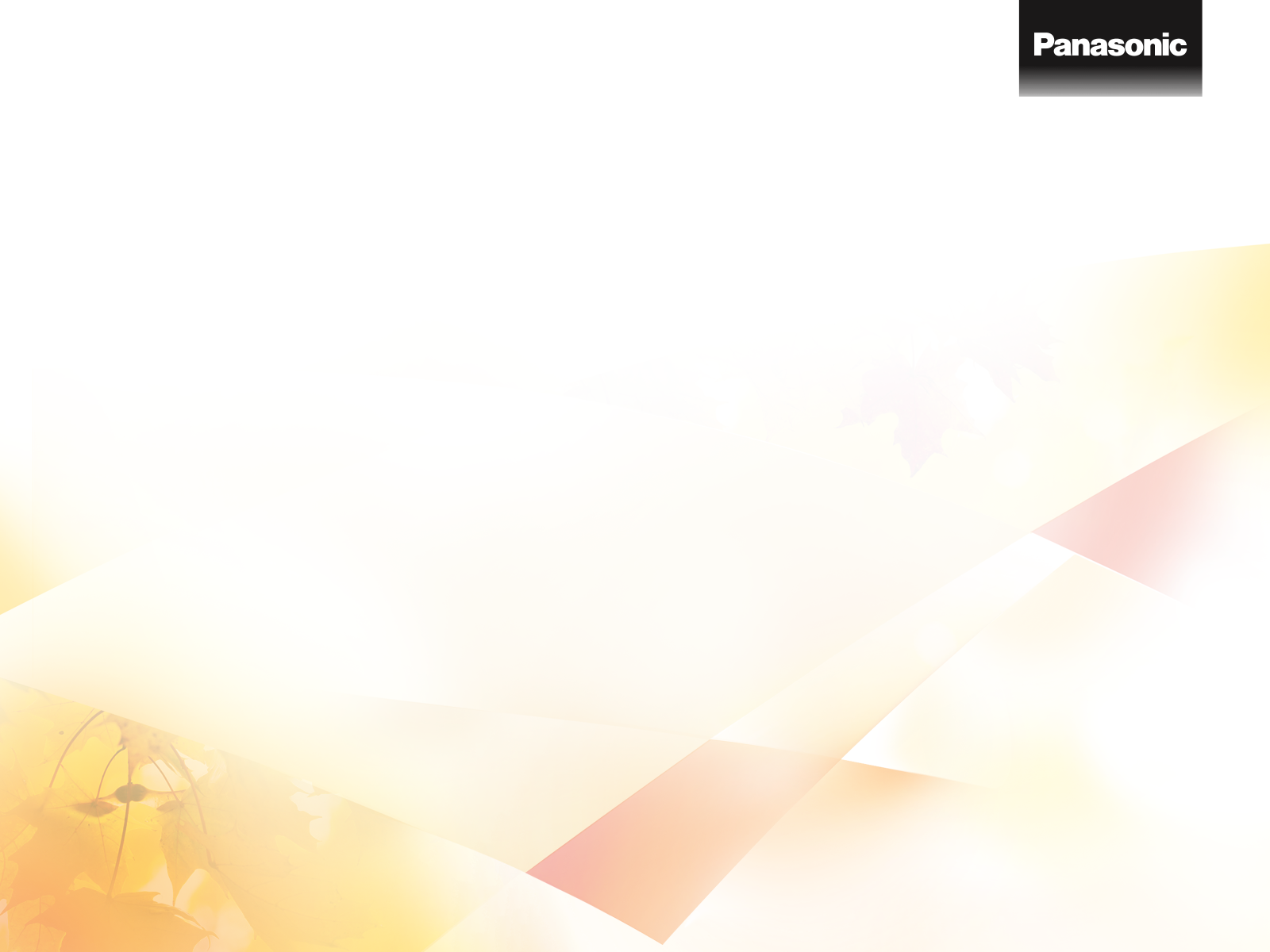 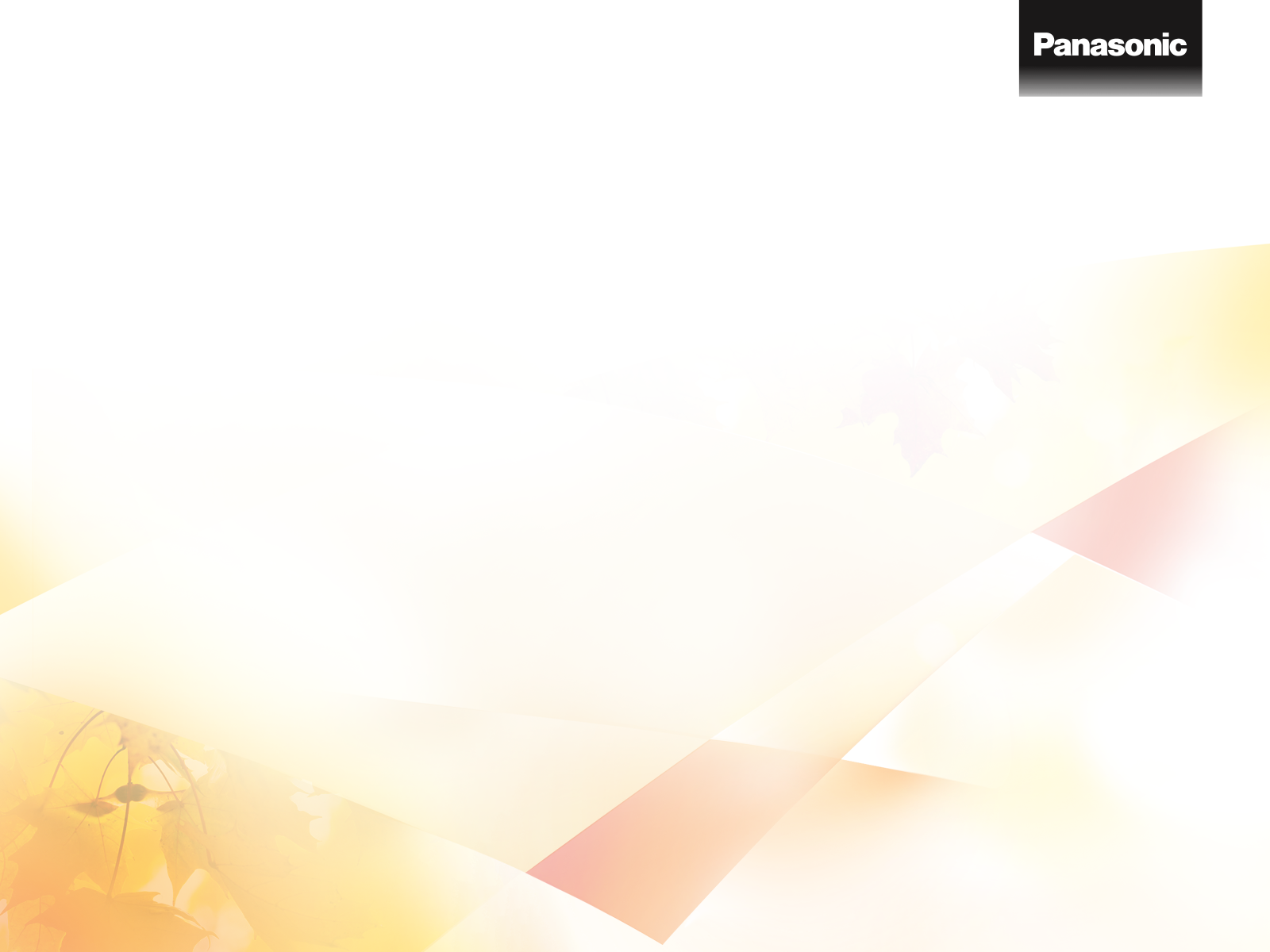 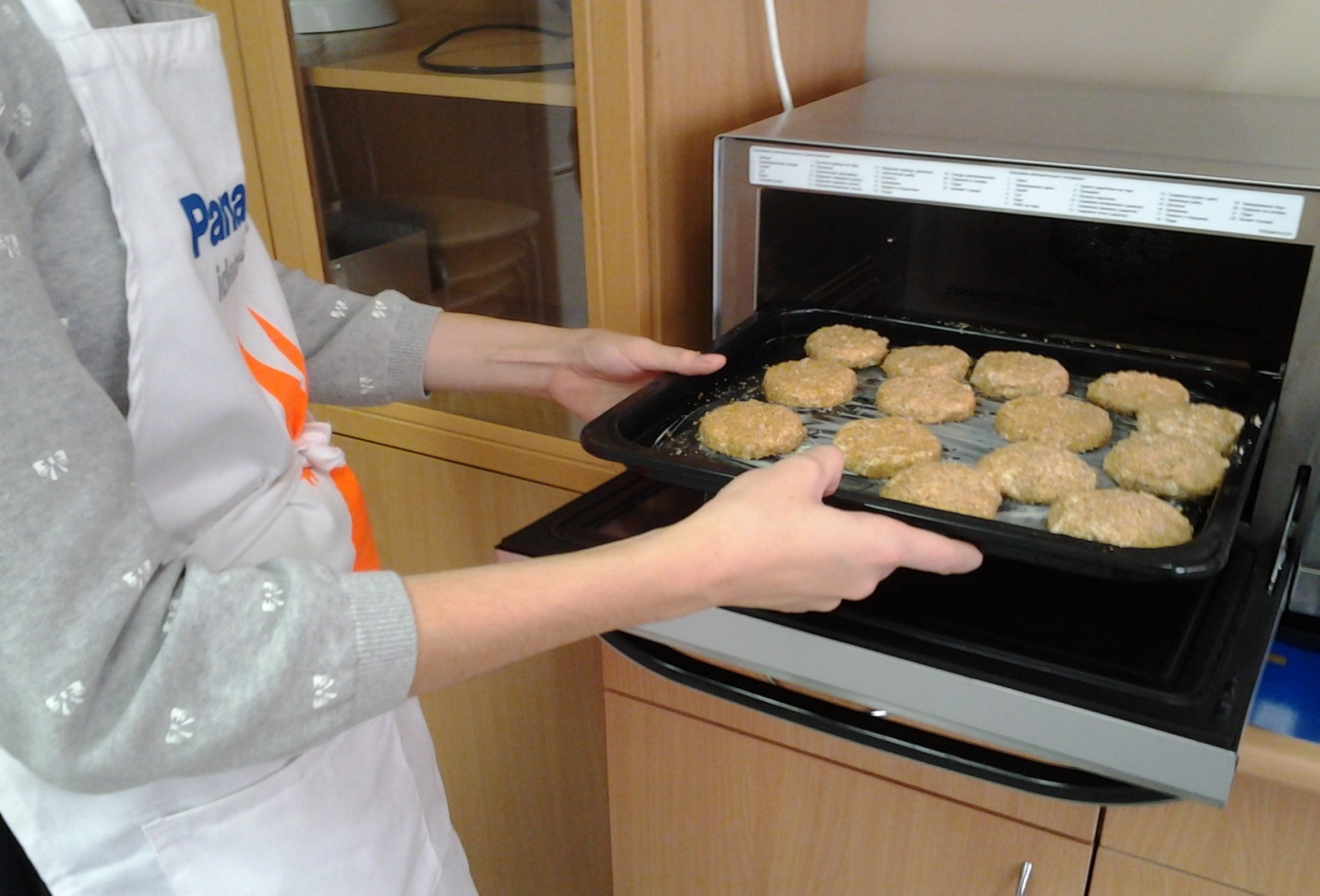 «Кружкам»  на протвине залечь, 
чтоб попасть быстрее в печь
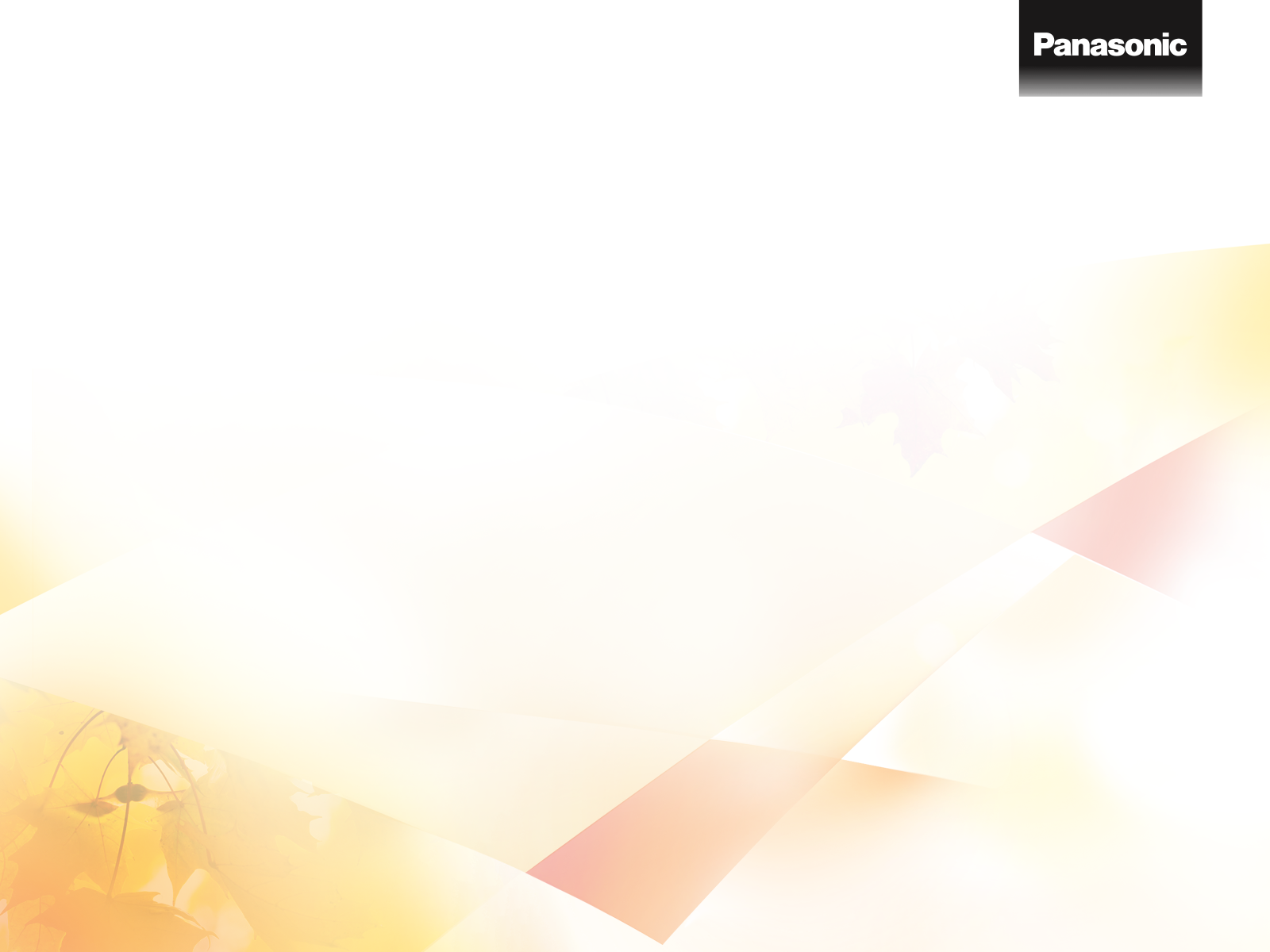 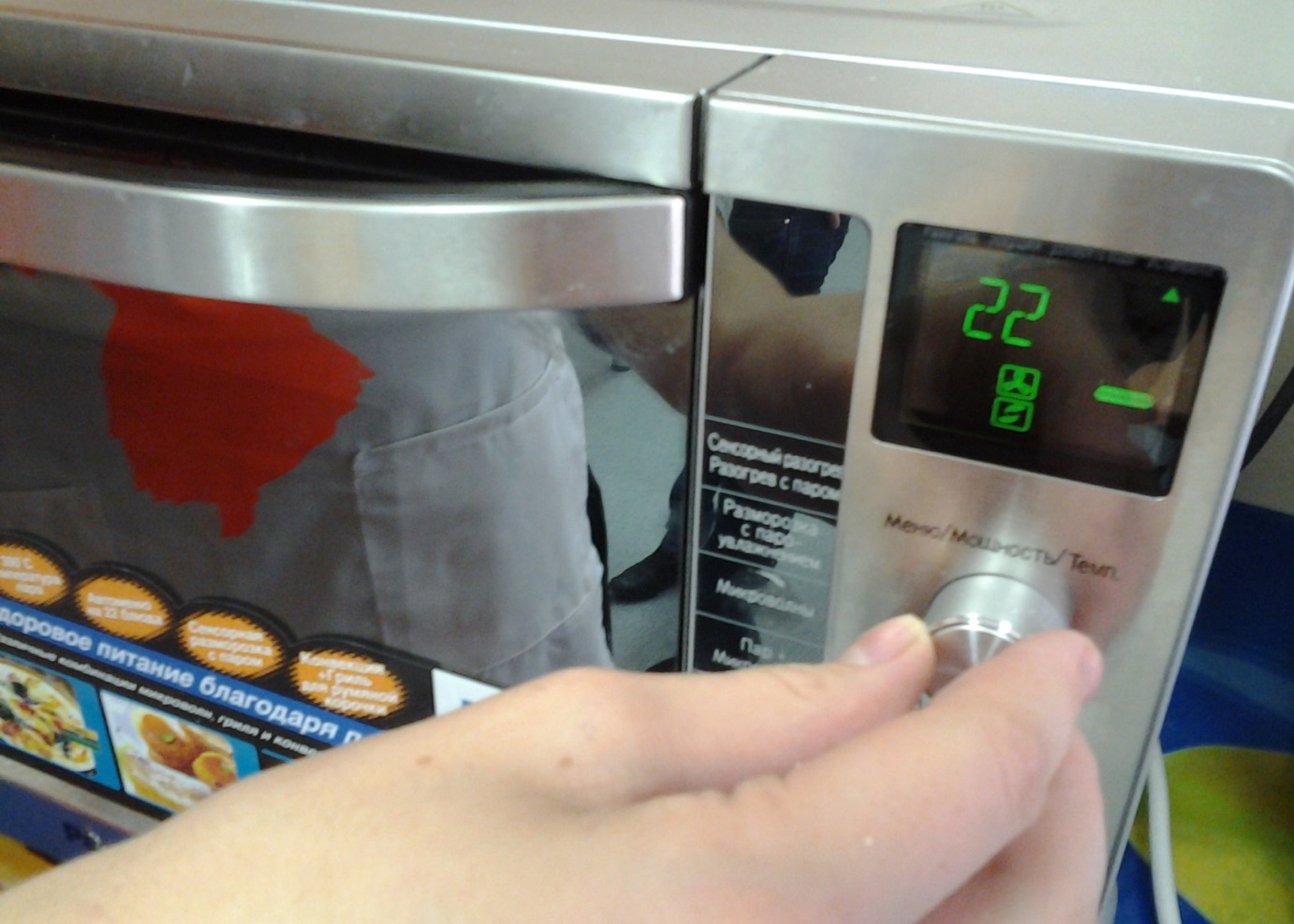 У PANASONICа умная электроника
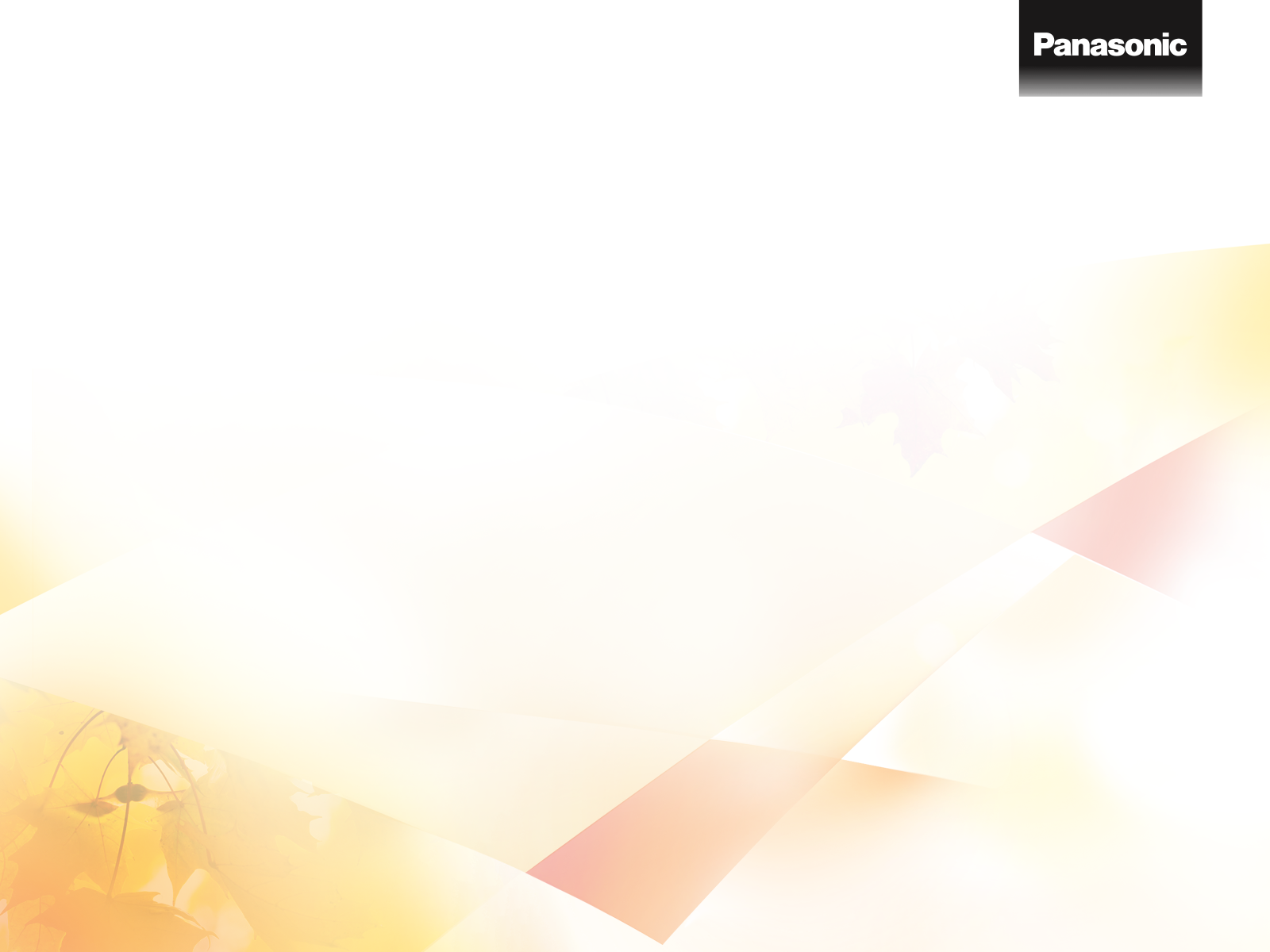 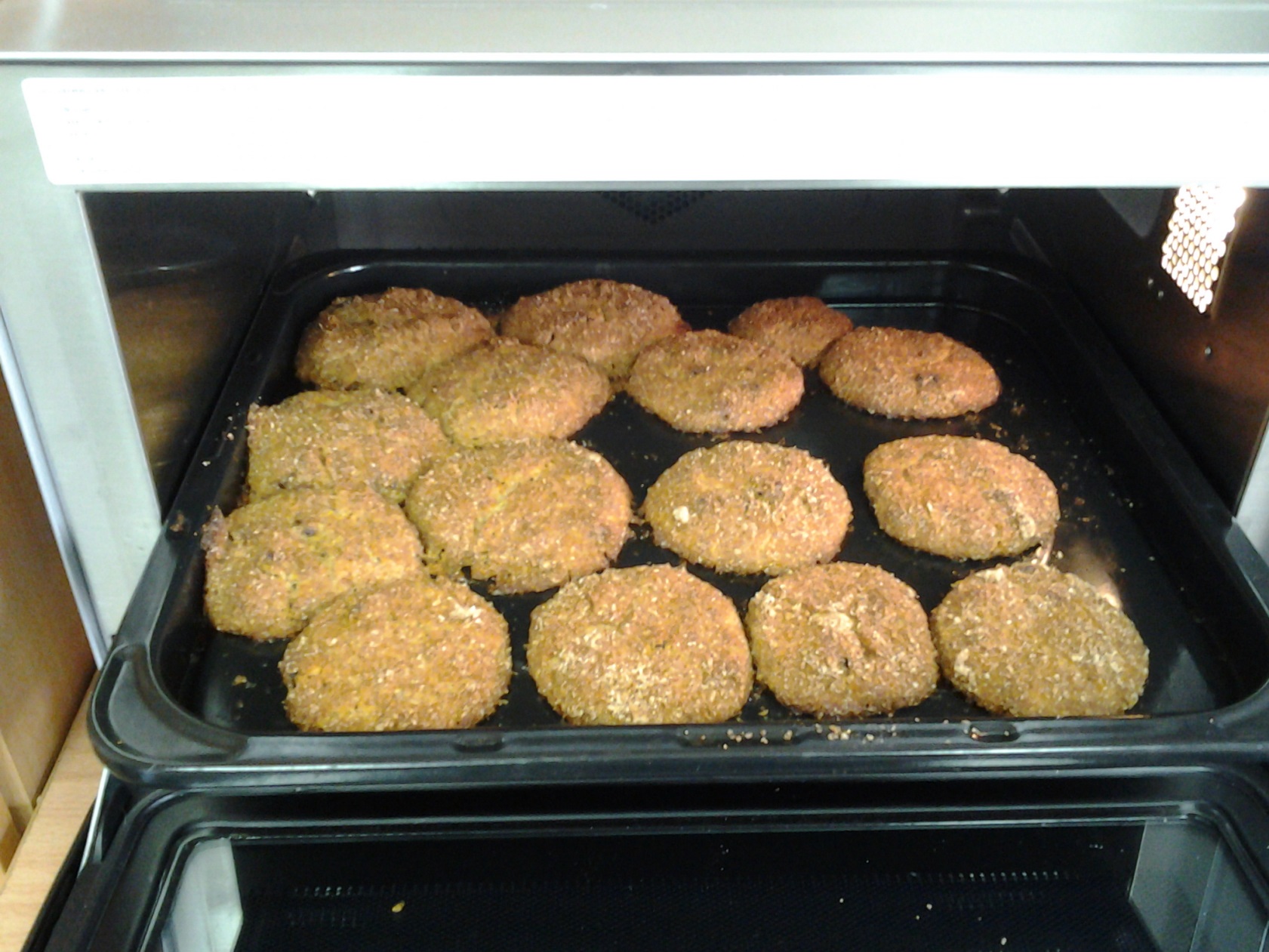 Румяные готовые – «Сырники здоровья»
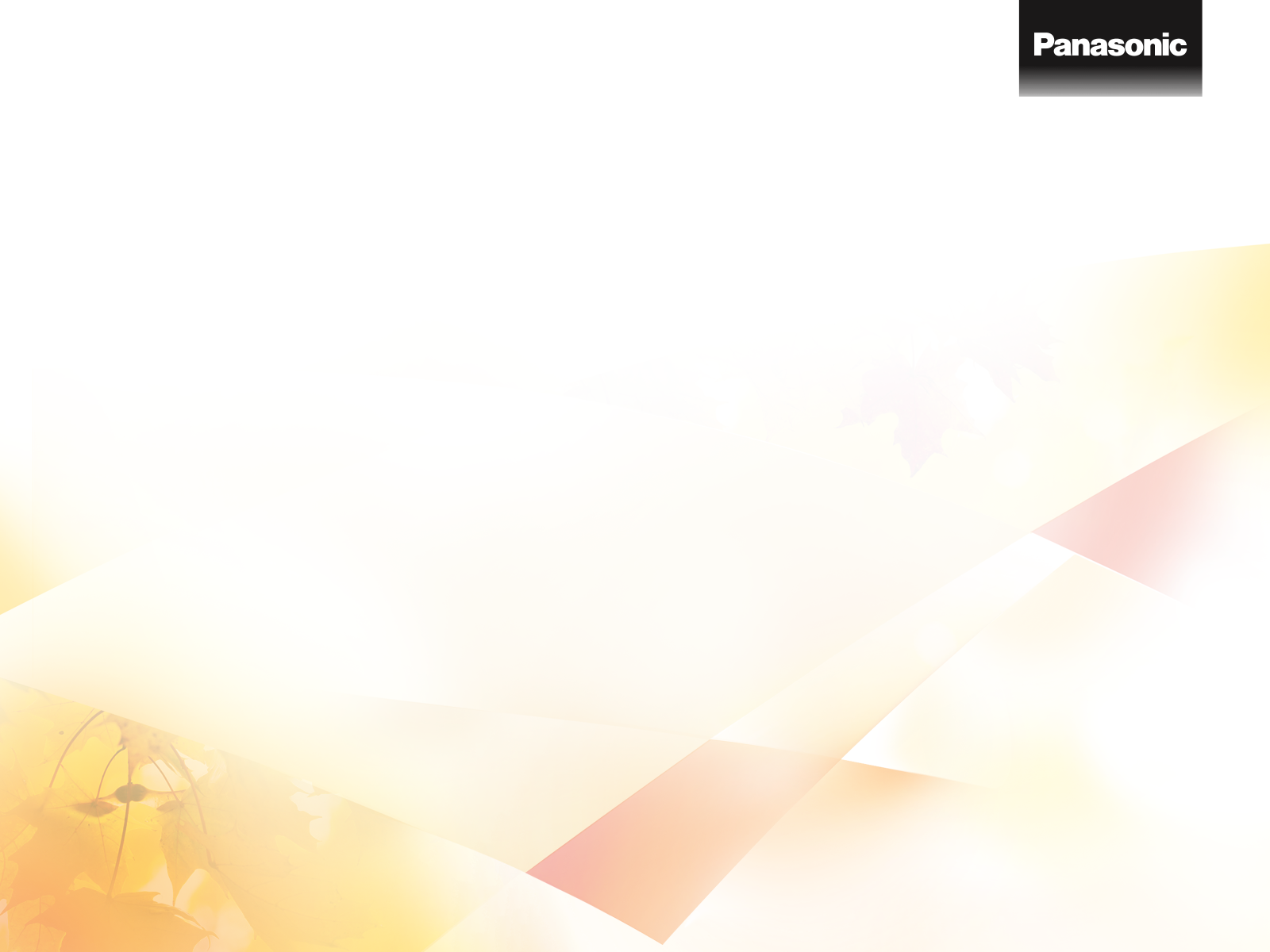 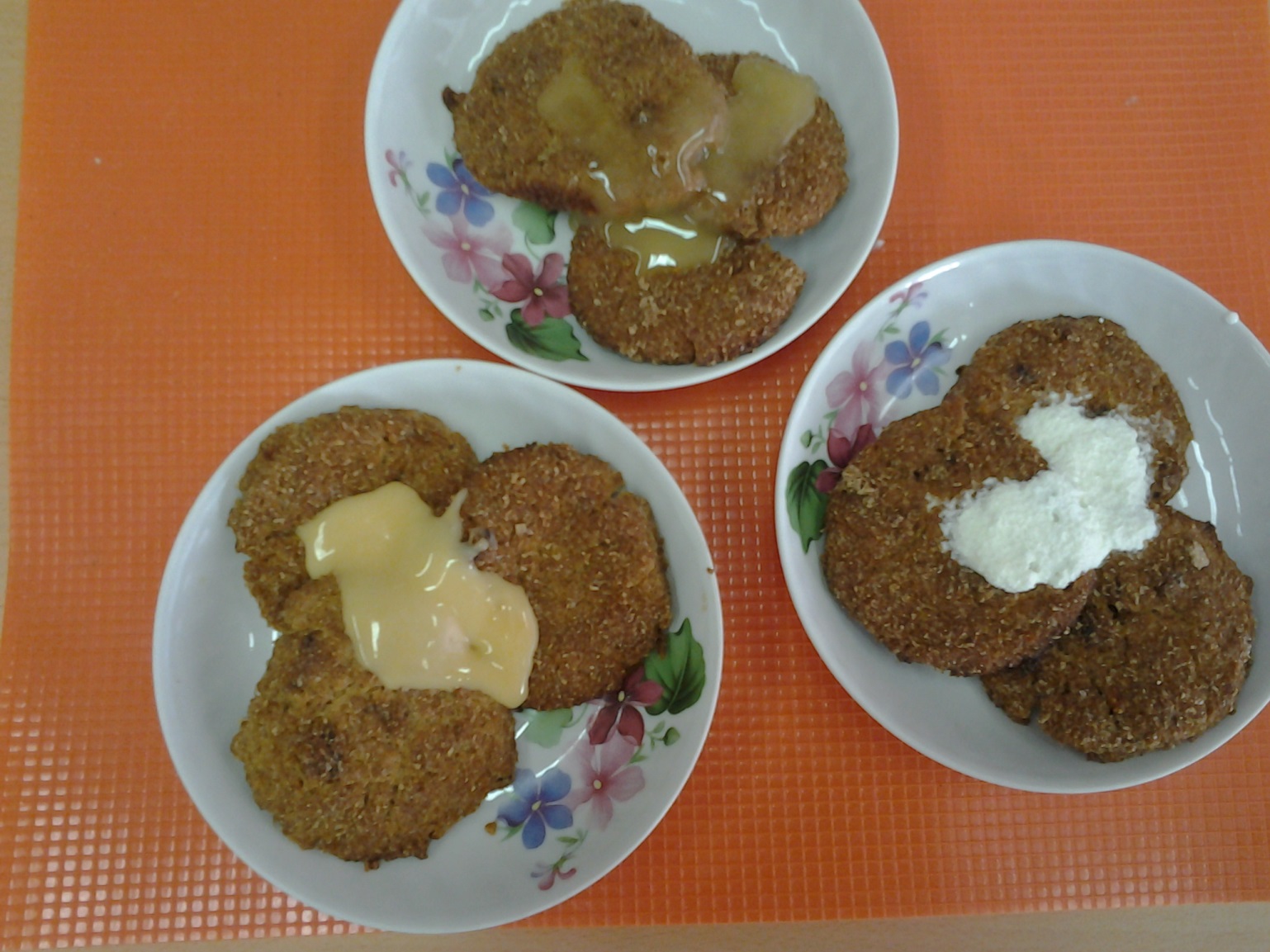 Угощайтесь 
господа, 
здесь здоровая 
еда !
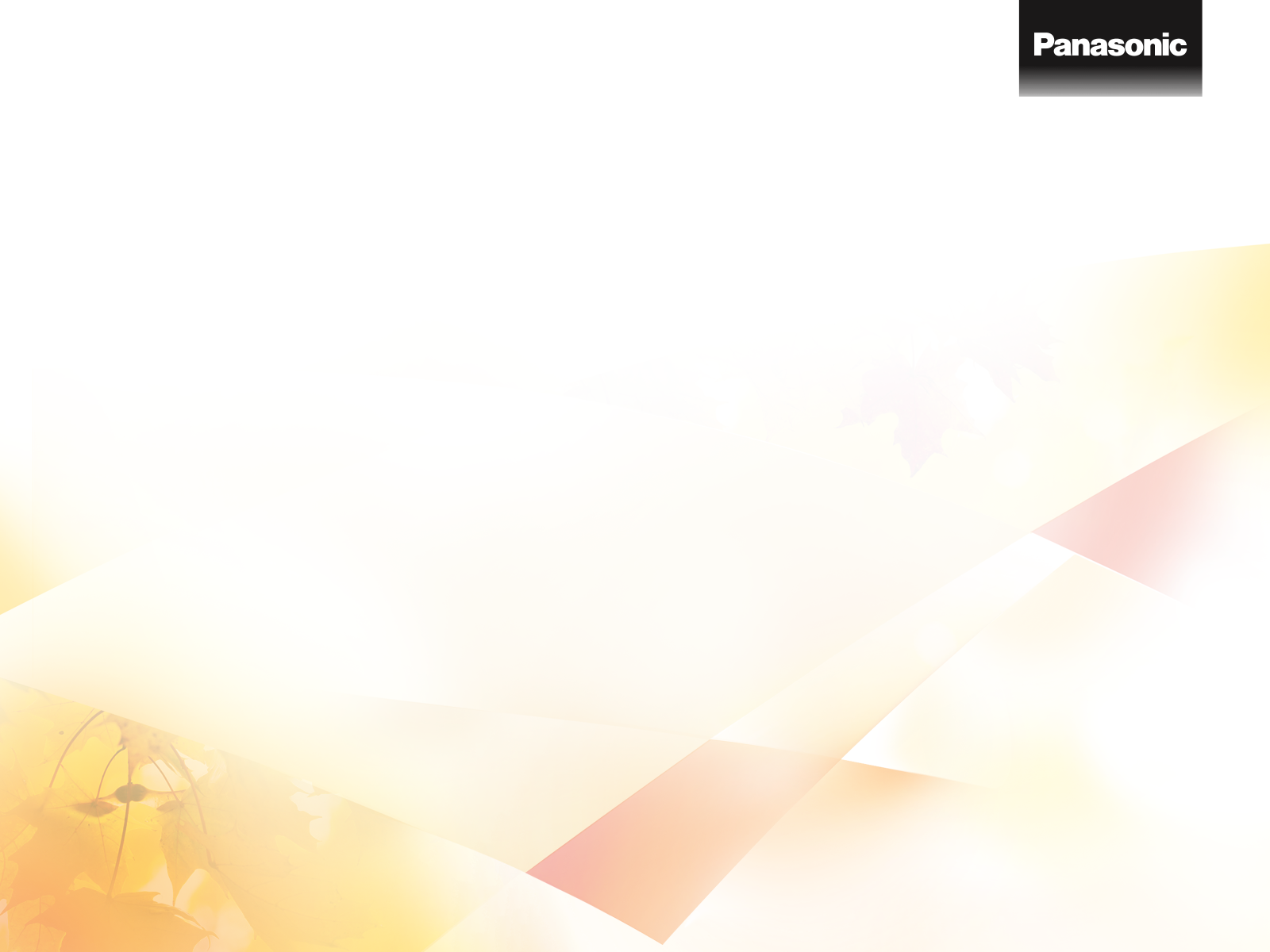 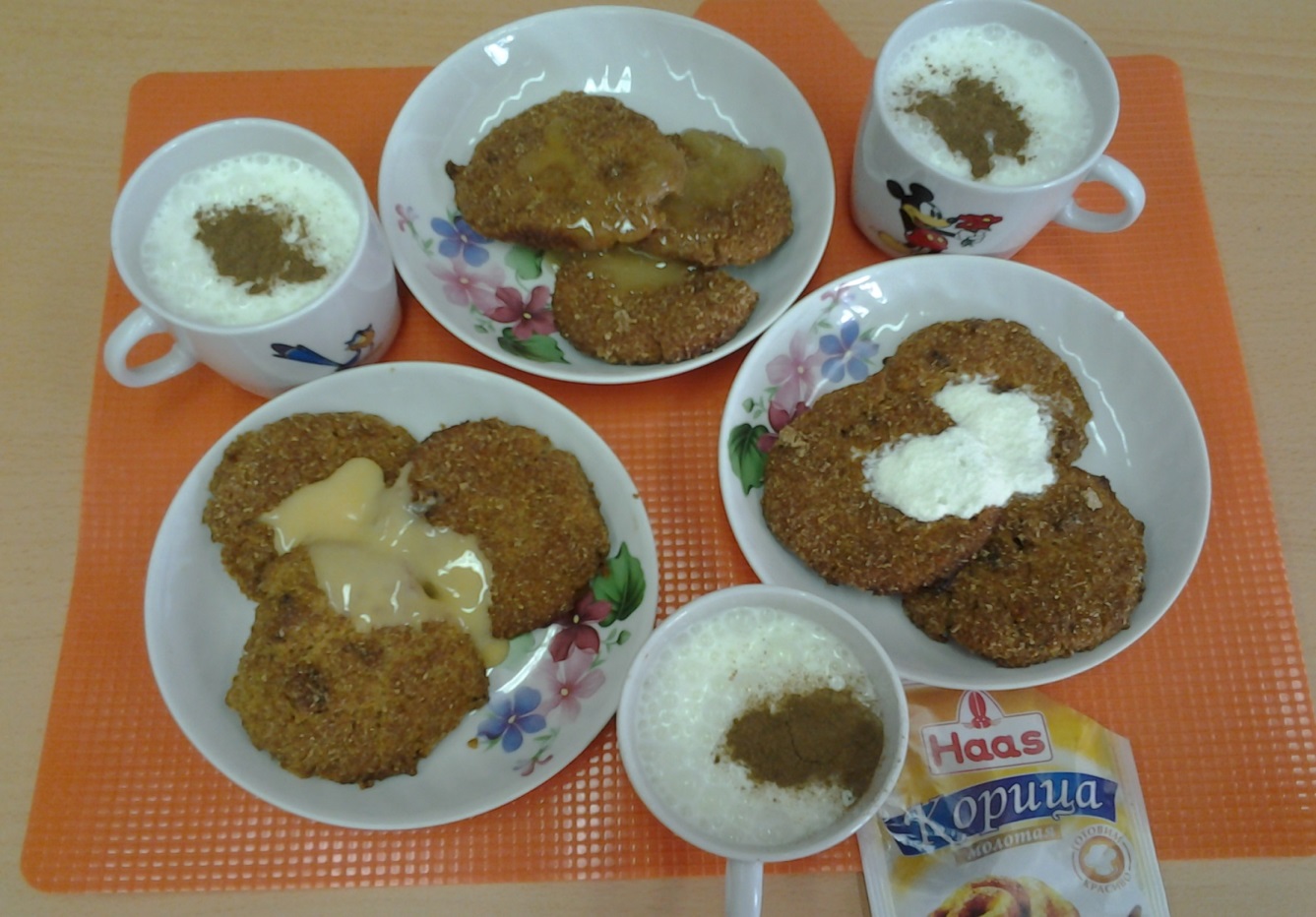 Кефиром с корицей можно насладиться
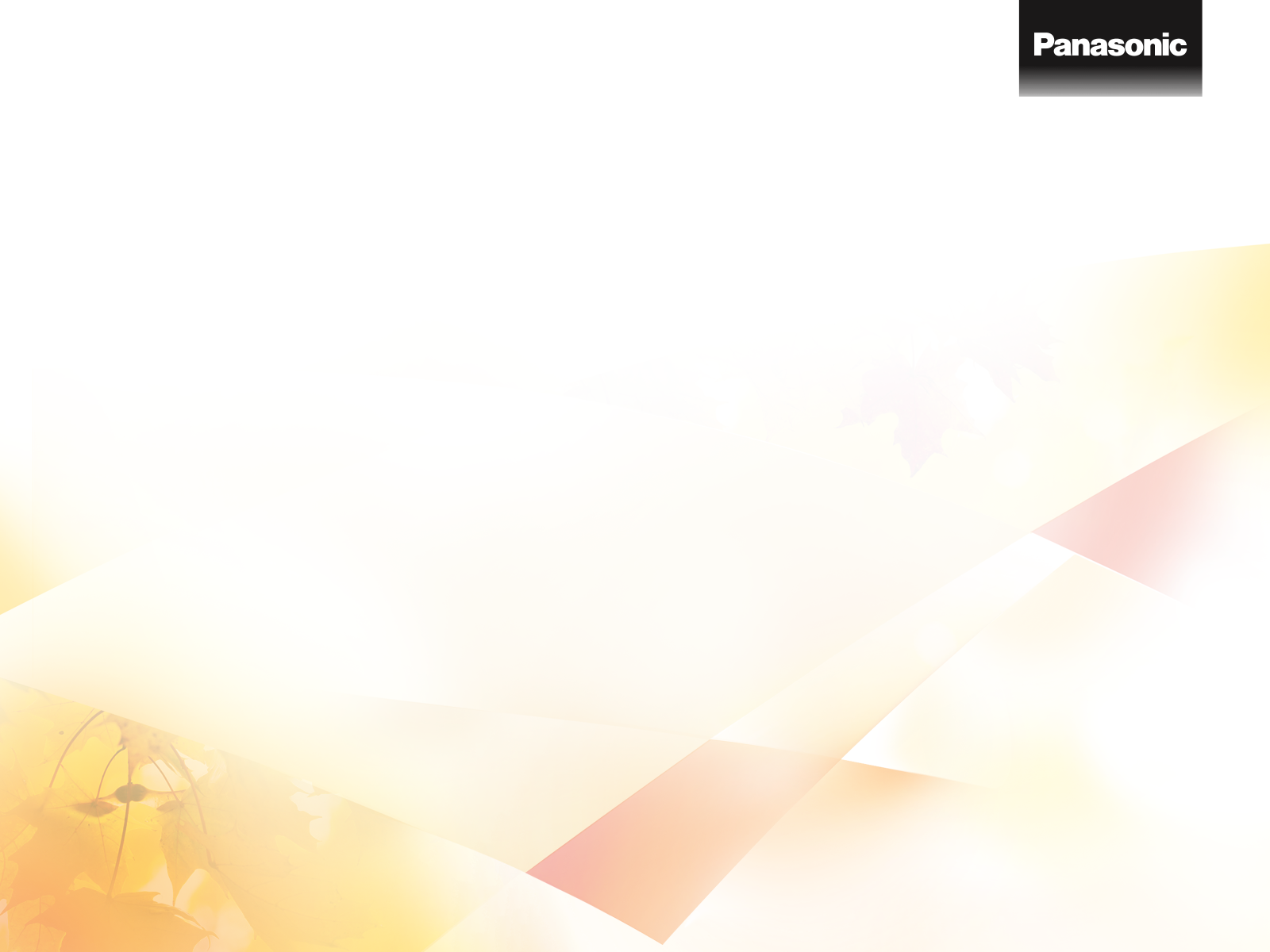 Готовим и правильно питаемся с фирмой PANASONIC
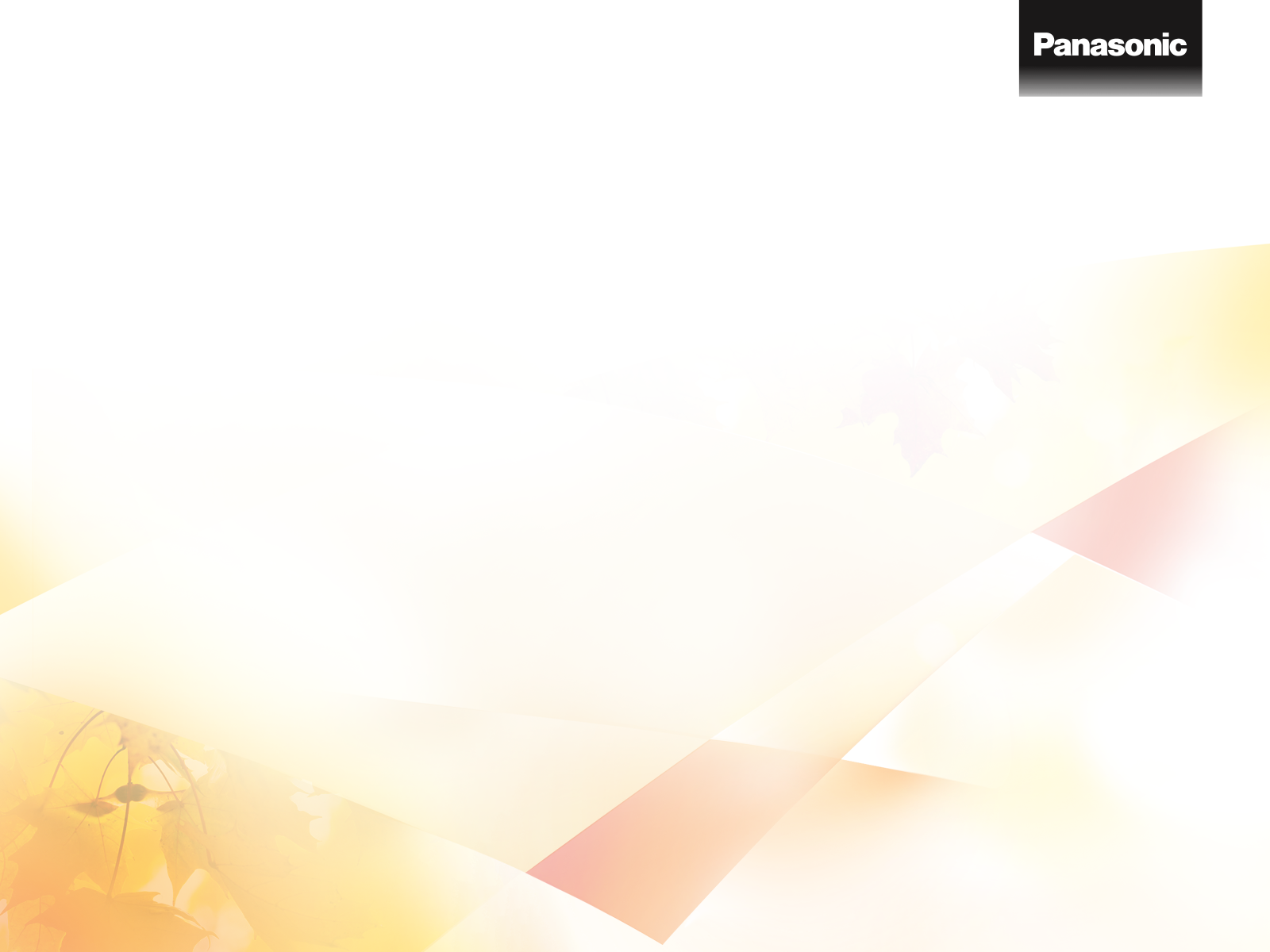 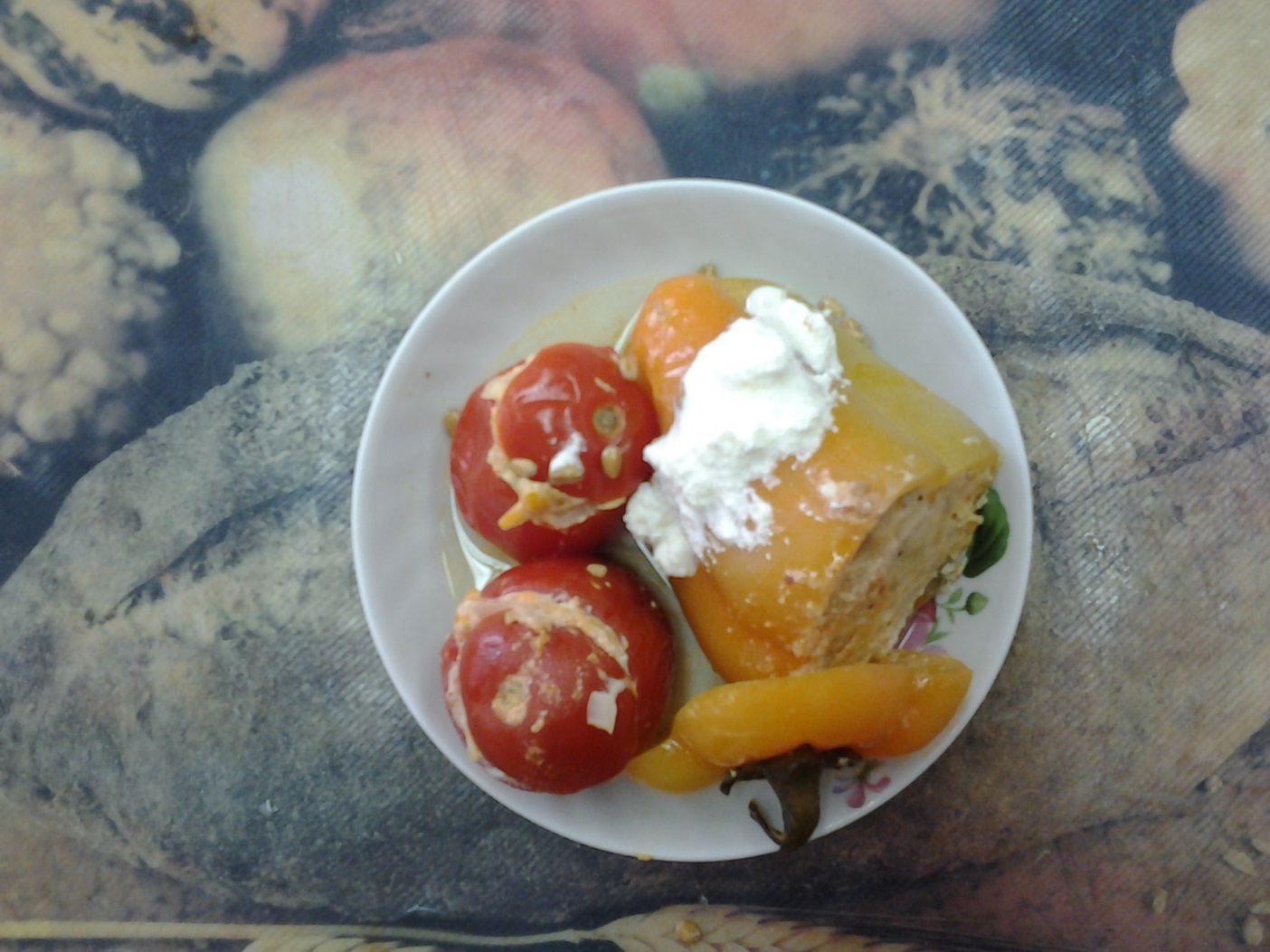 Перцы, фаршированные куриными рубленными 
грудками с овощами
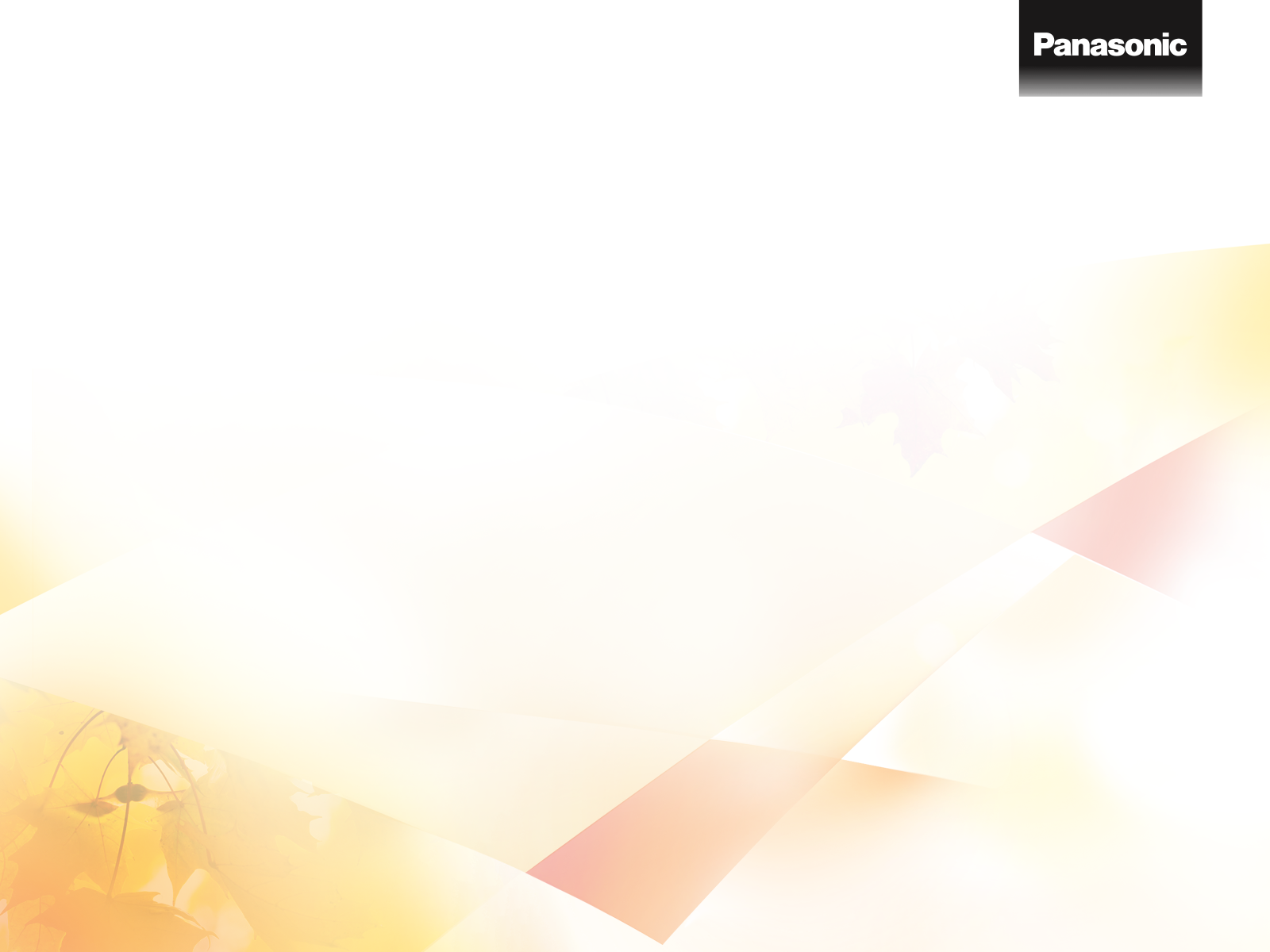 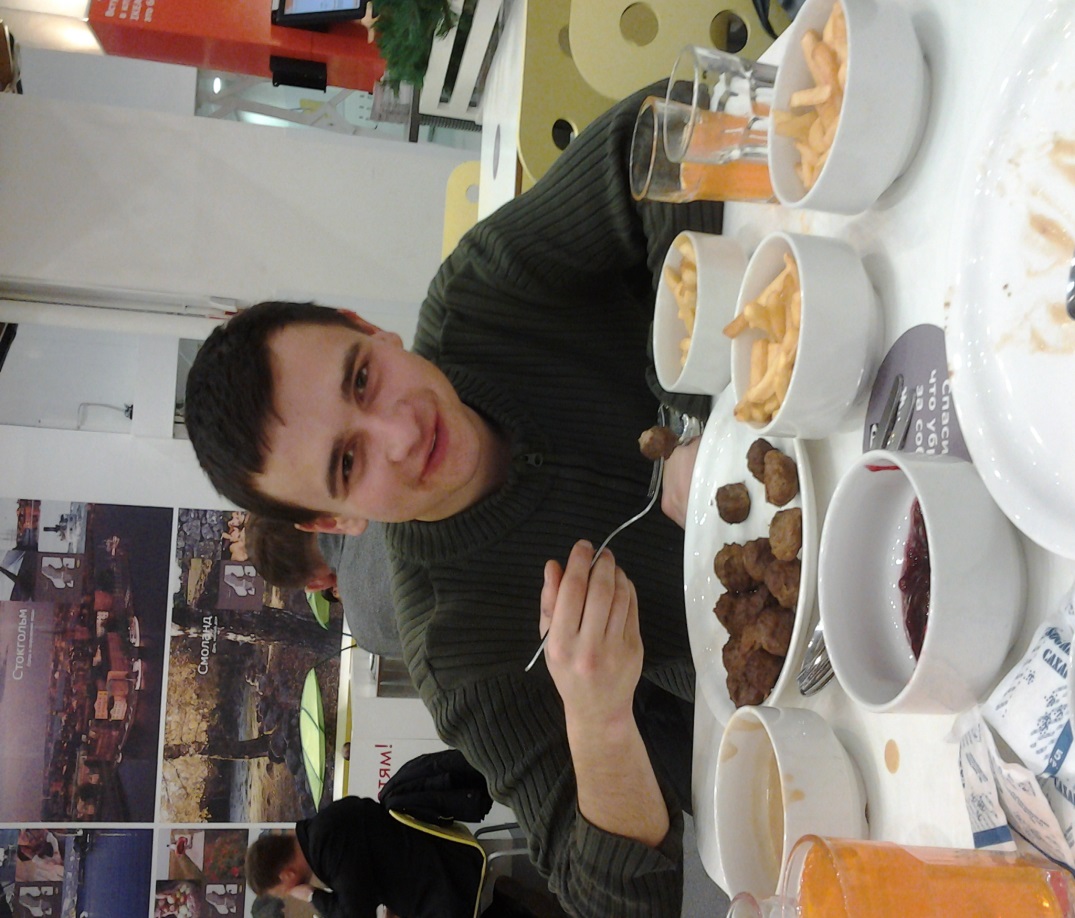 Так питается Максим - «Фанта», «Фри», холестерин.Да уж, вид немного бледный,Потому , что это вредно…
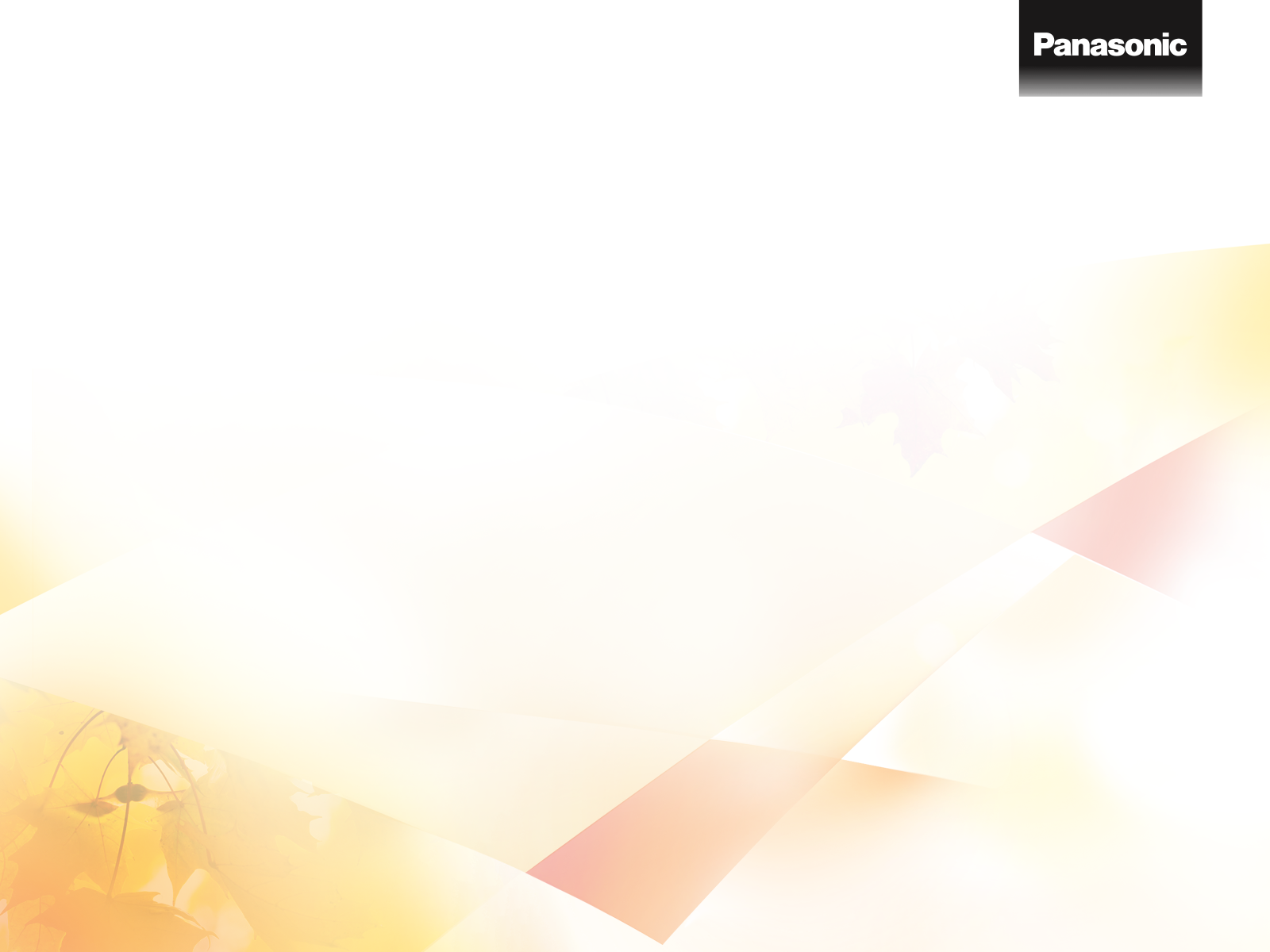 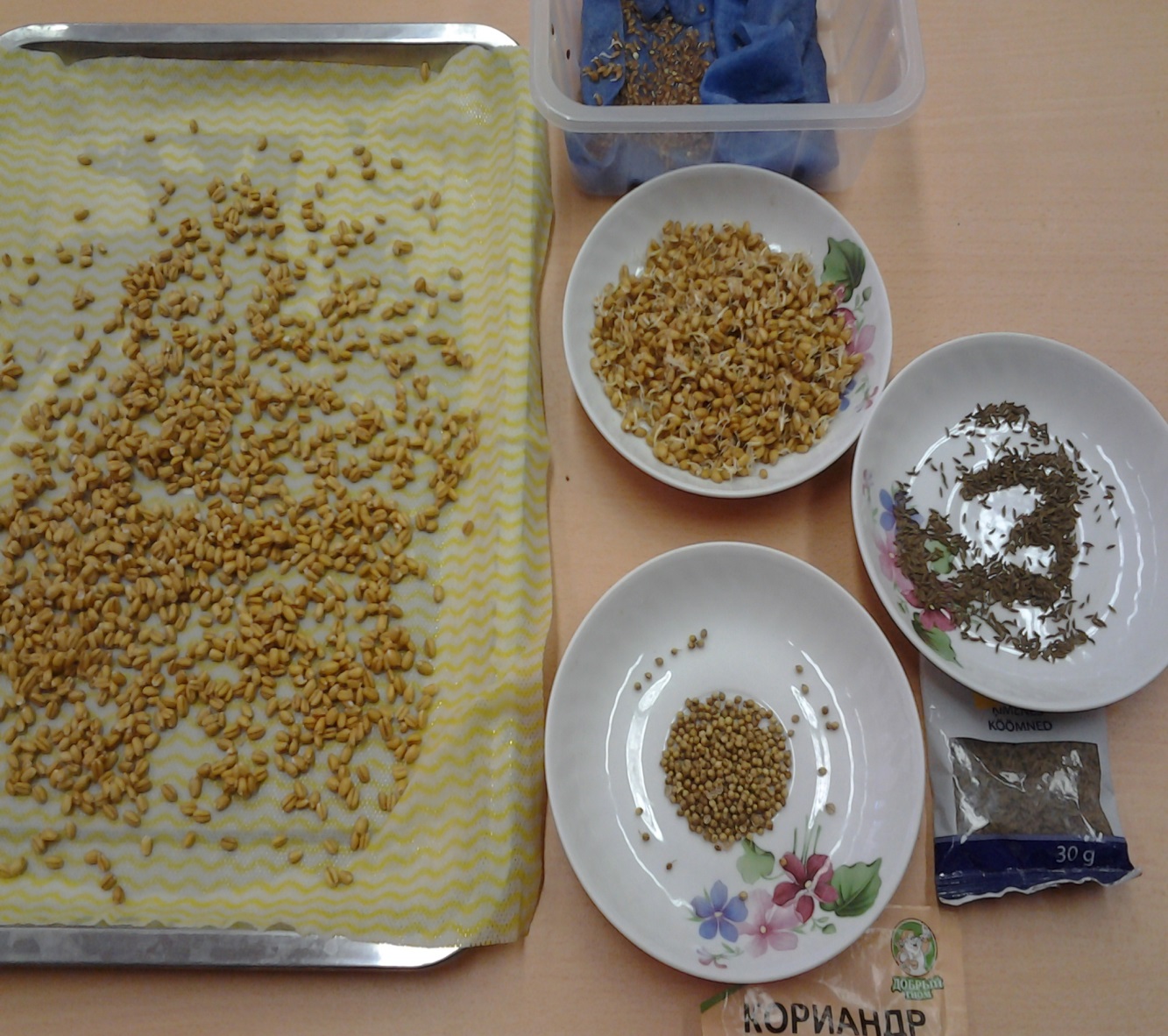 Привлечем внимание к
 здоровому 
питанию
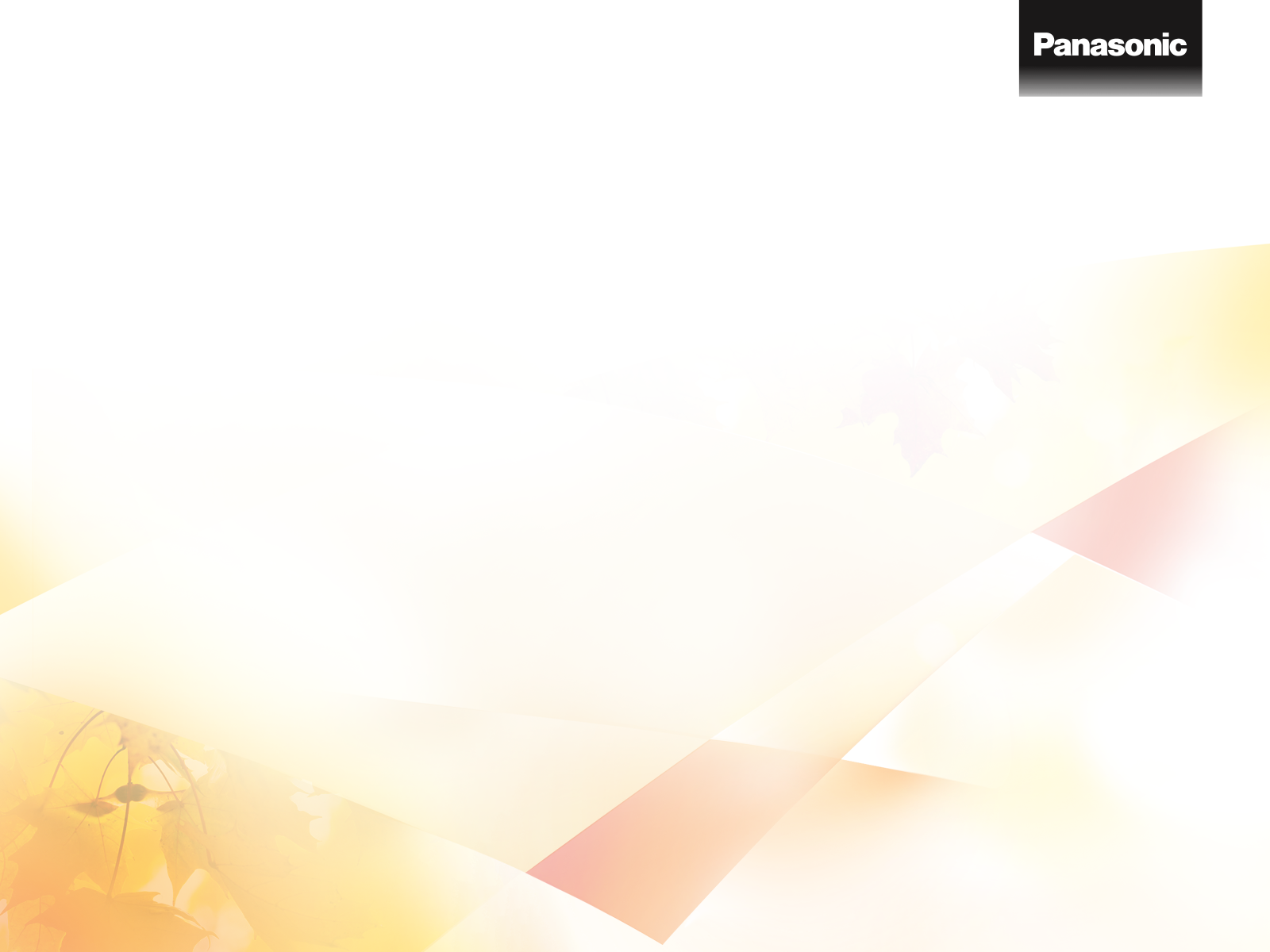 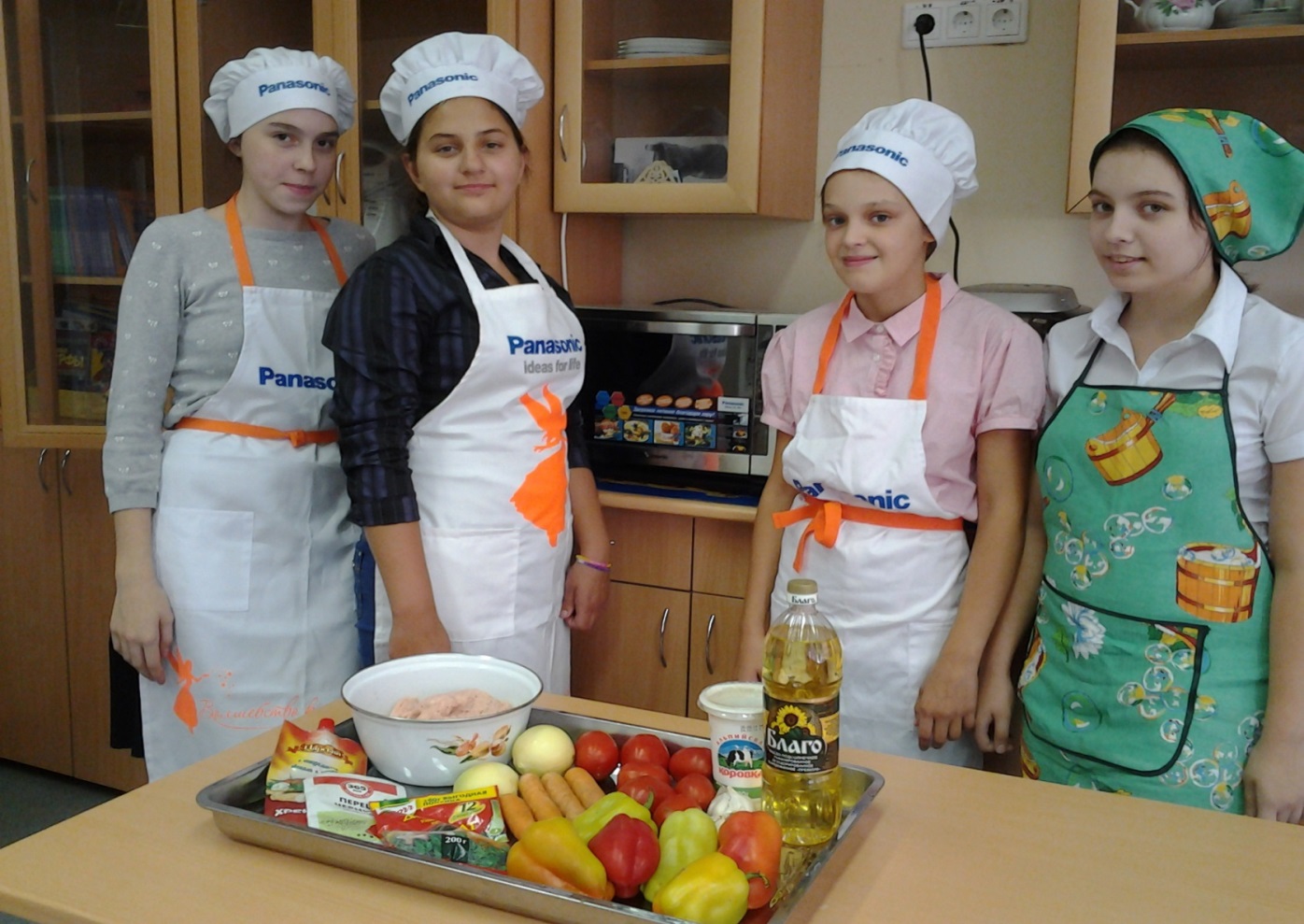 Наши кулинарывновь опять в ударе
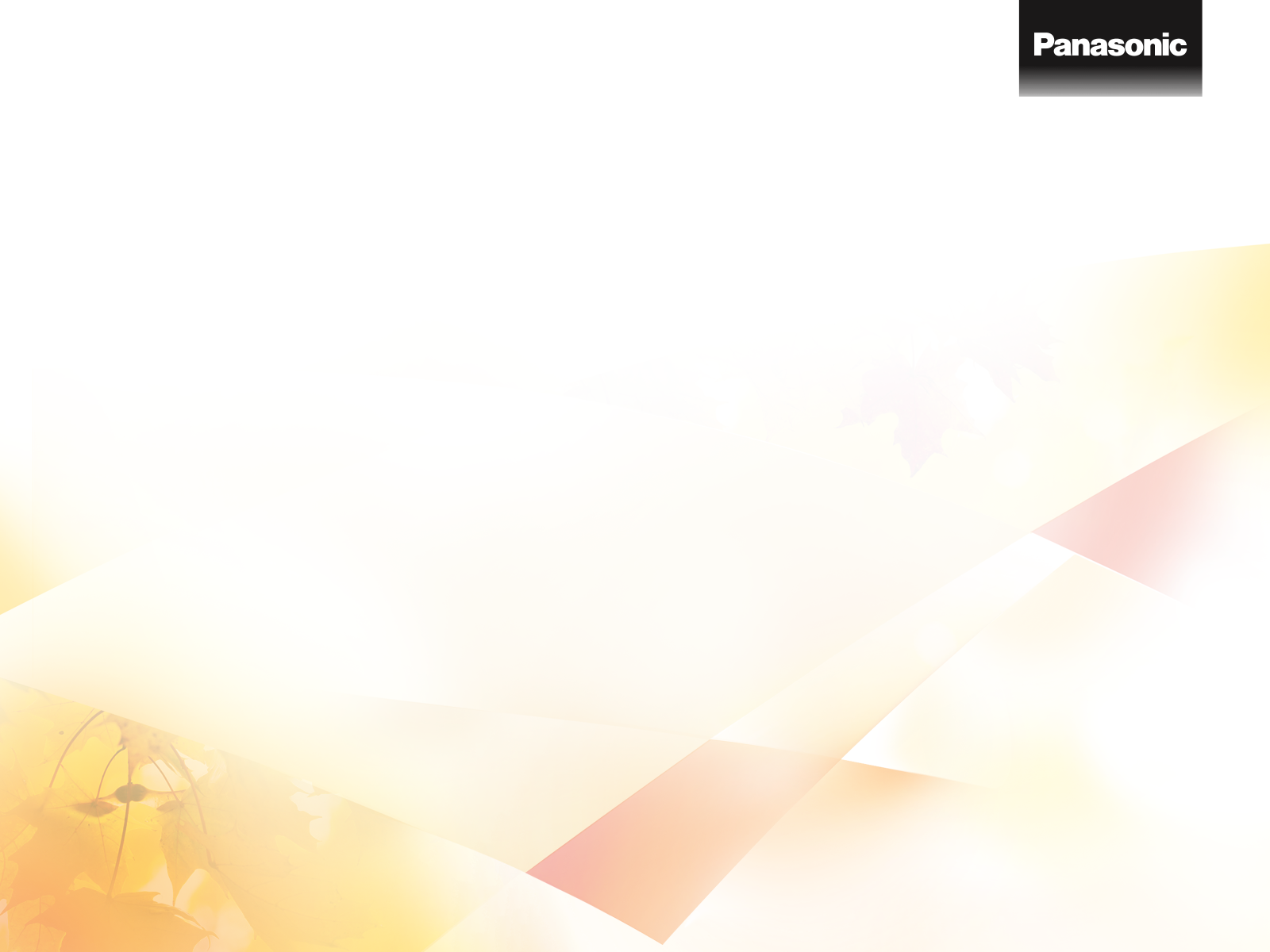 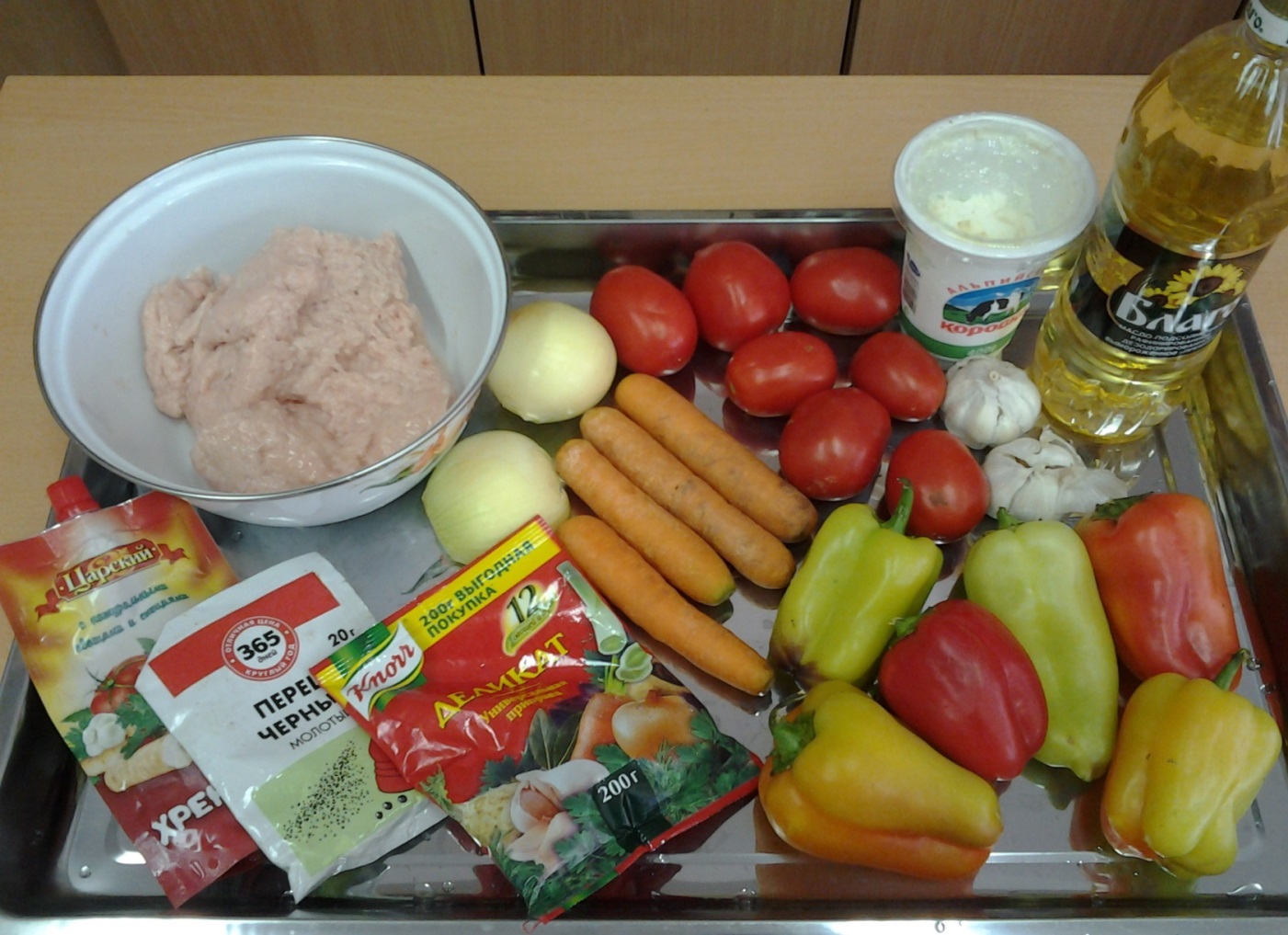 Витамины и белок заготовили мы впрок, а жиры и углеводы, нам добавили погоды
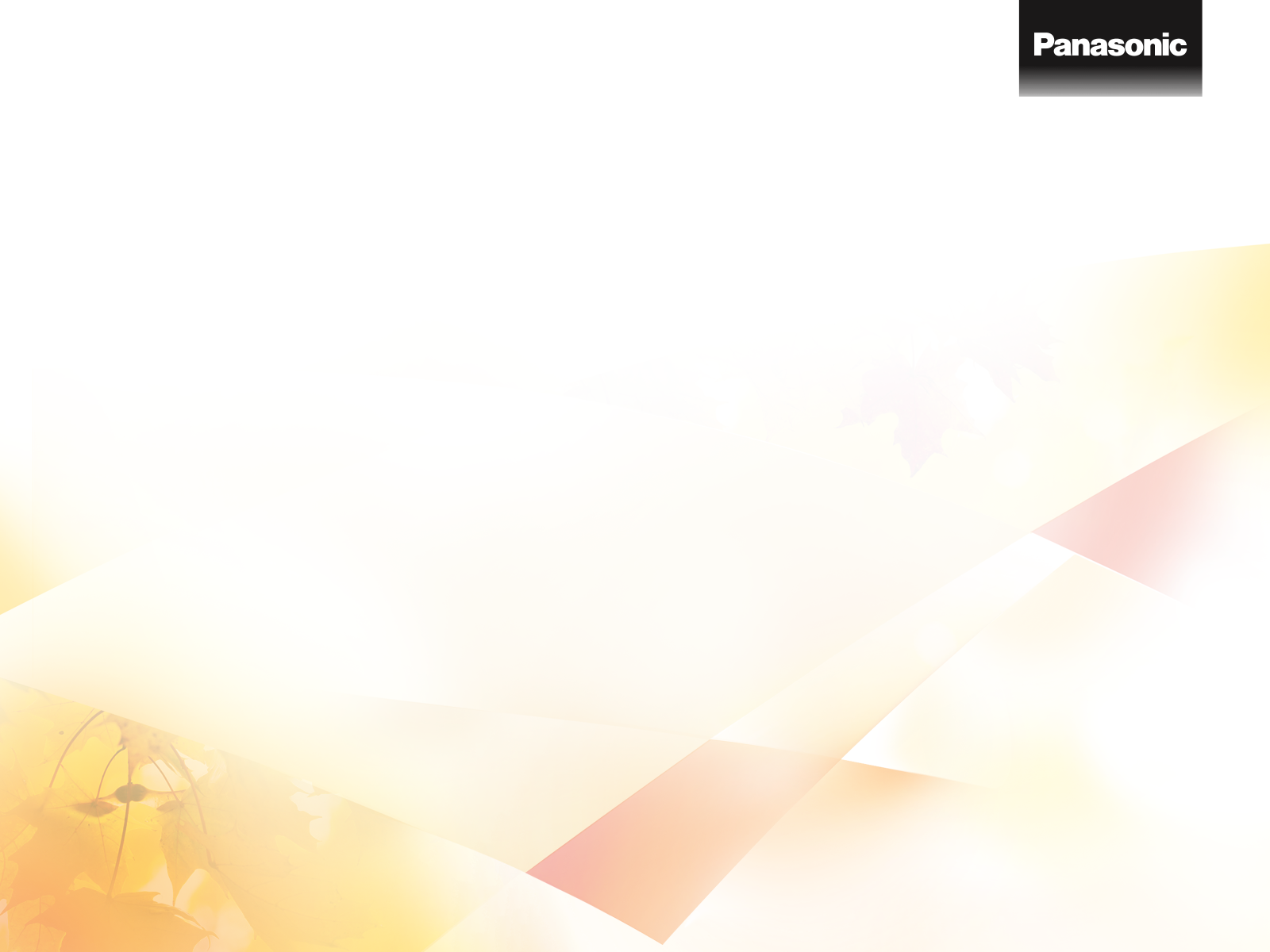 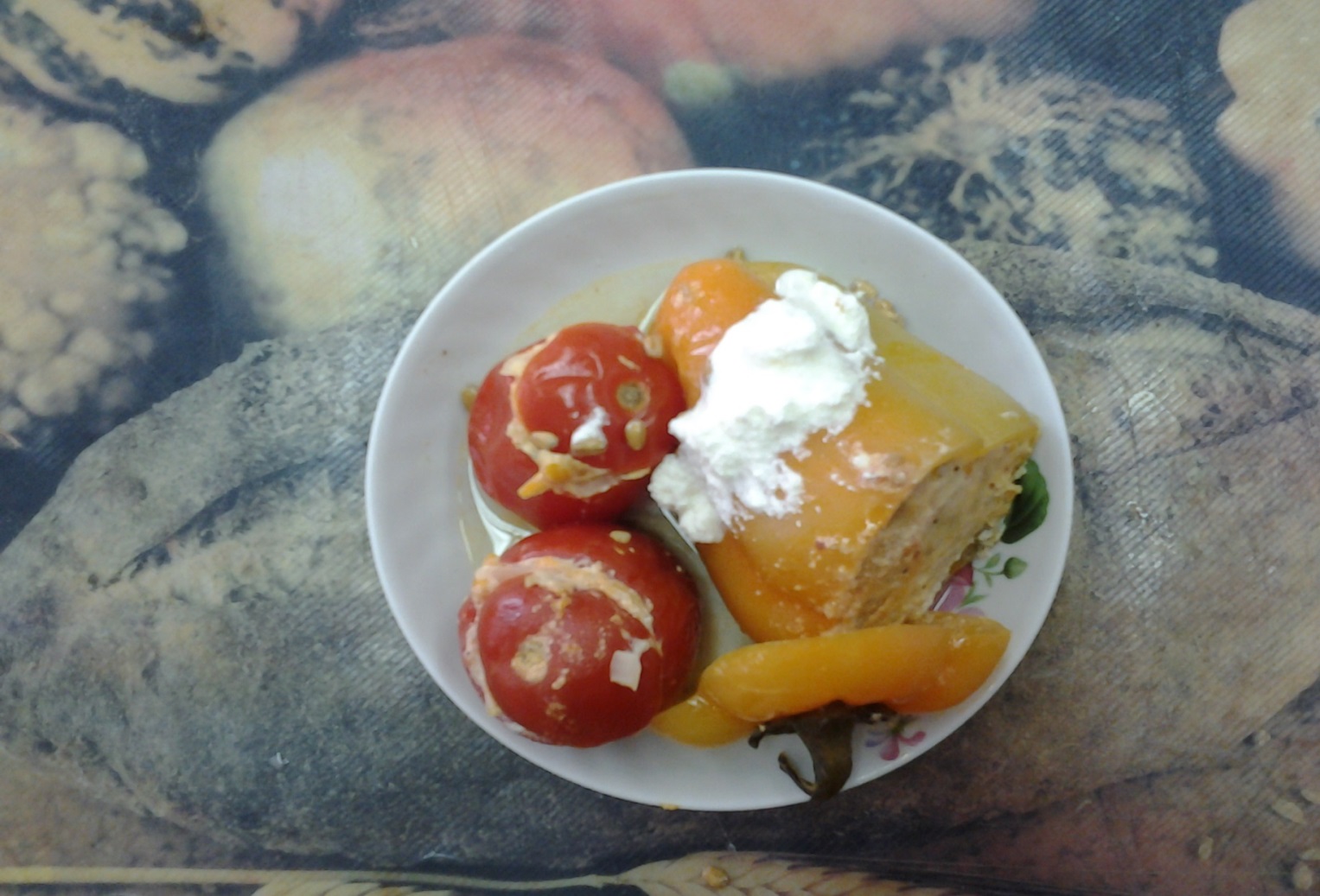 Блюдо - то не новое: «ПЕРЦЫ ФАРШИРО-ВАННЫЕ»
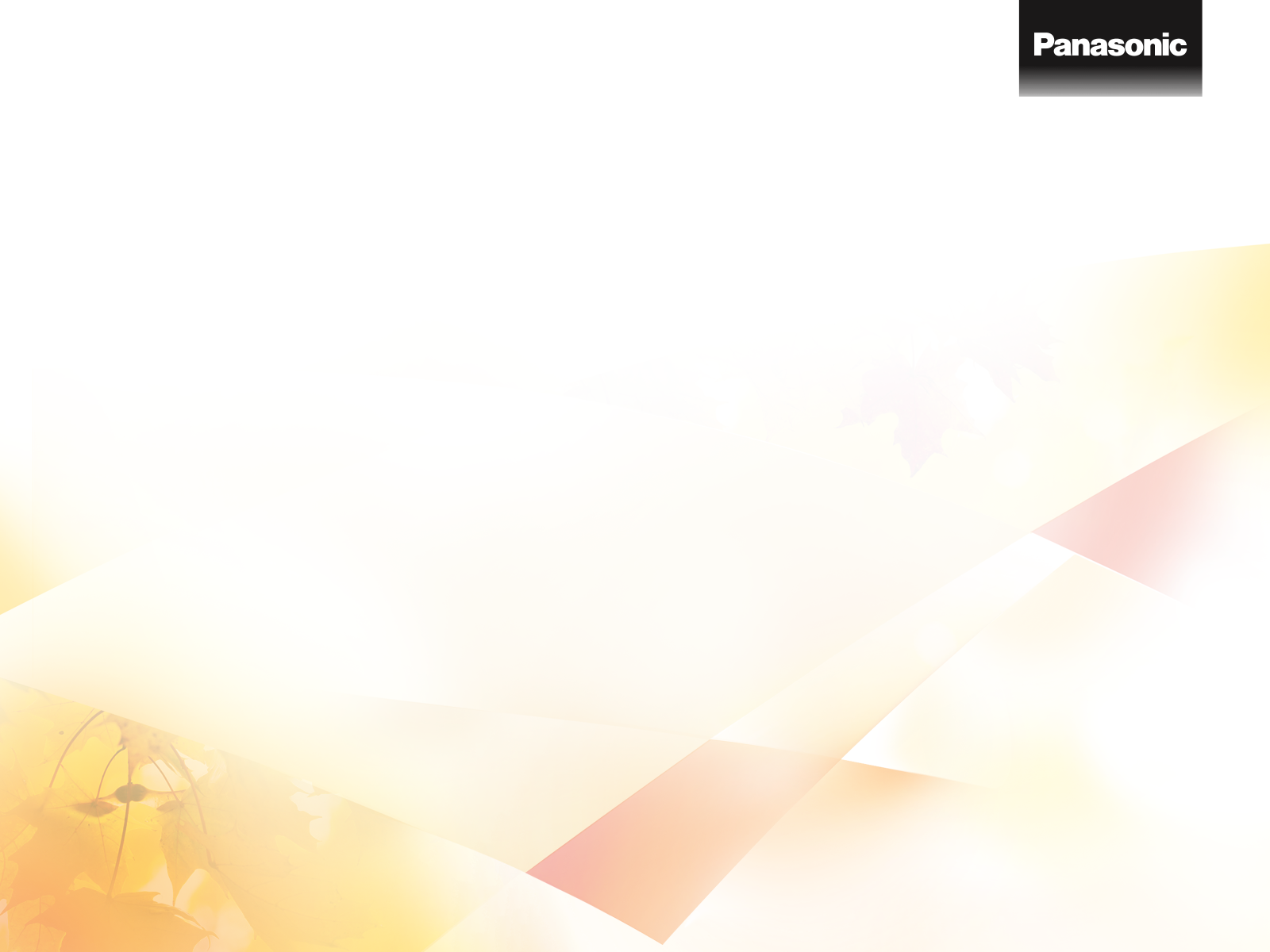 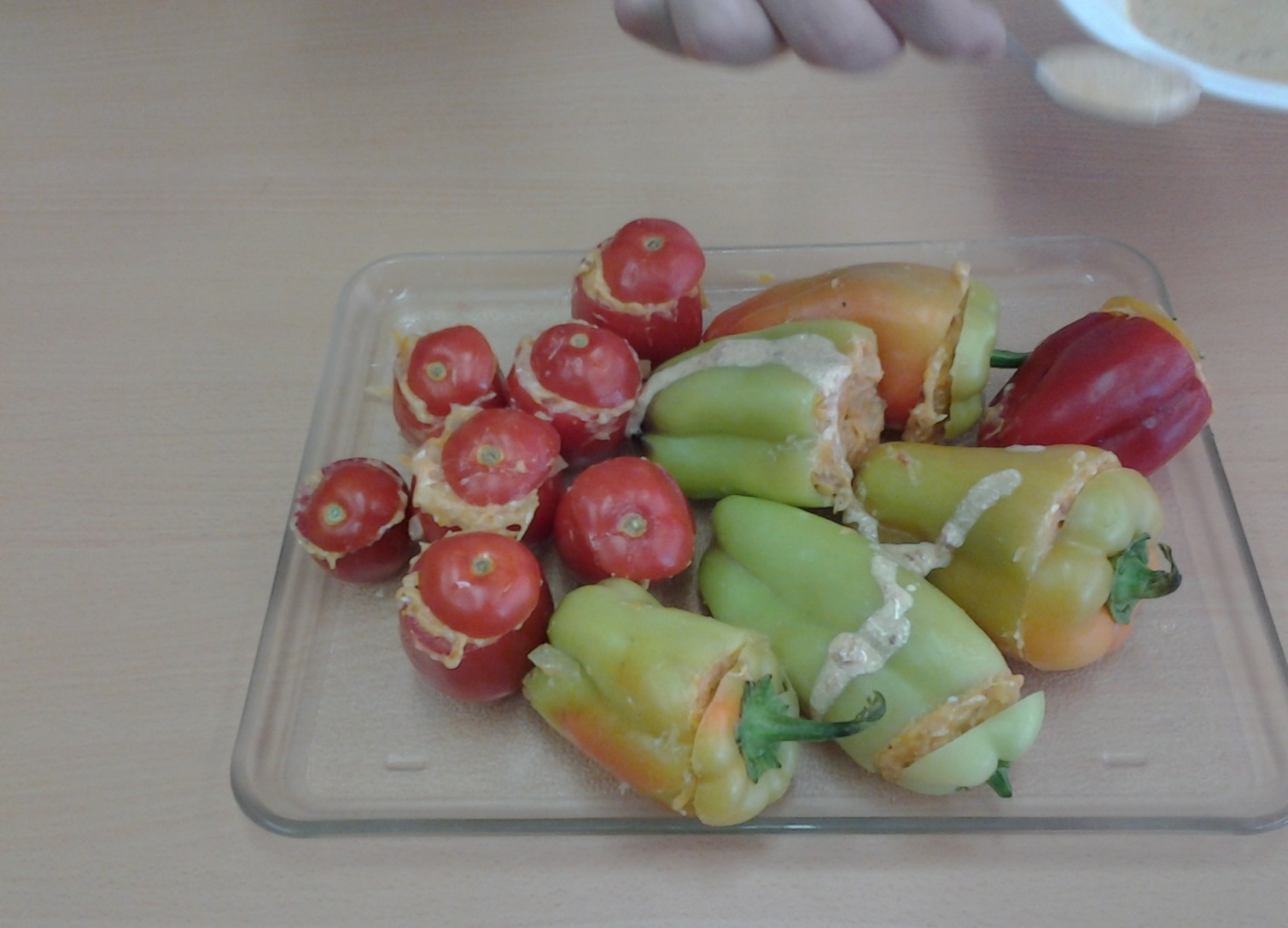 Но заменим классику и внесем … фантастику
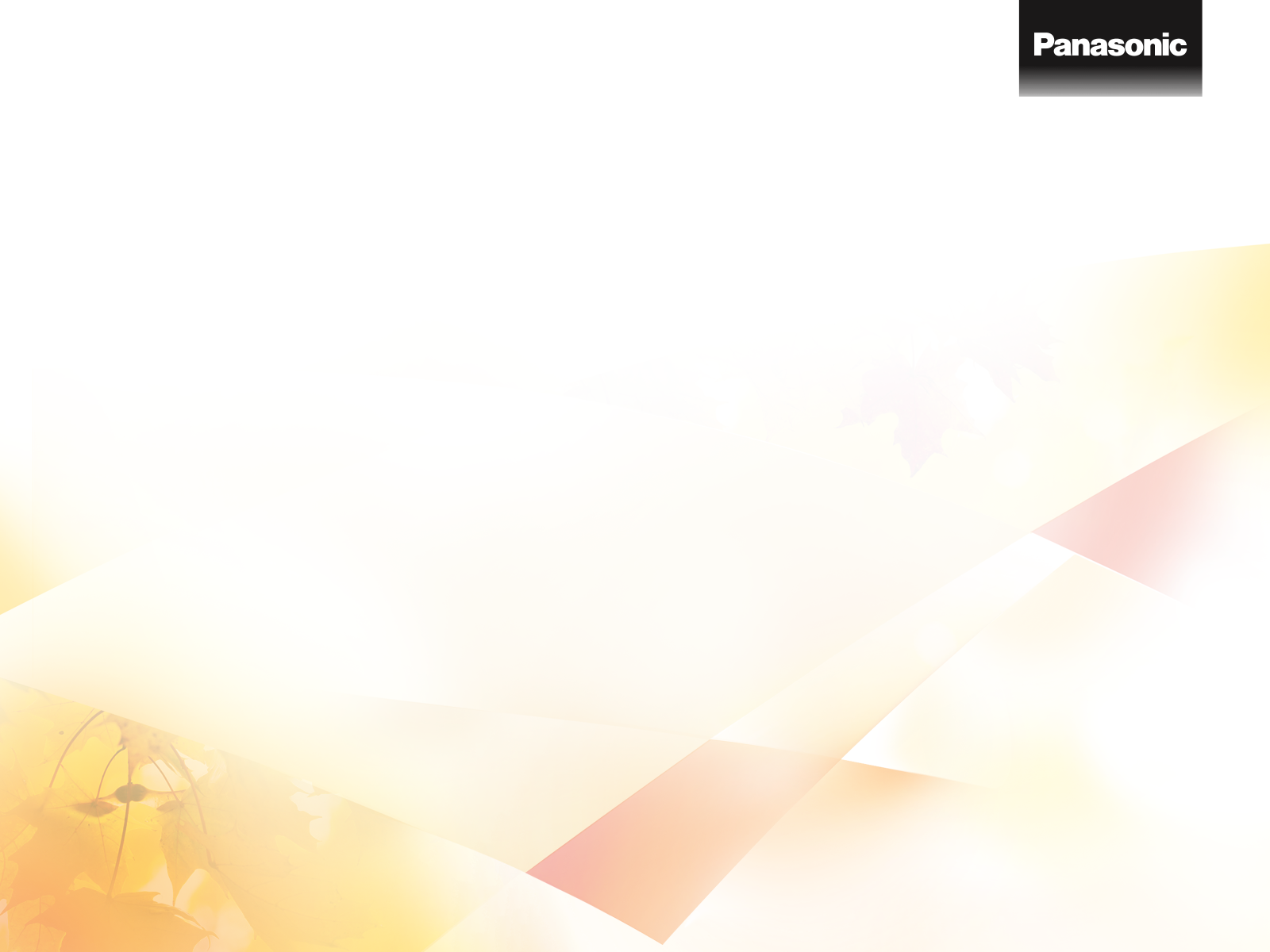 Рис меняем на морковь , 
помидорам- пустим «кровь»
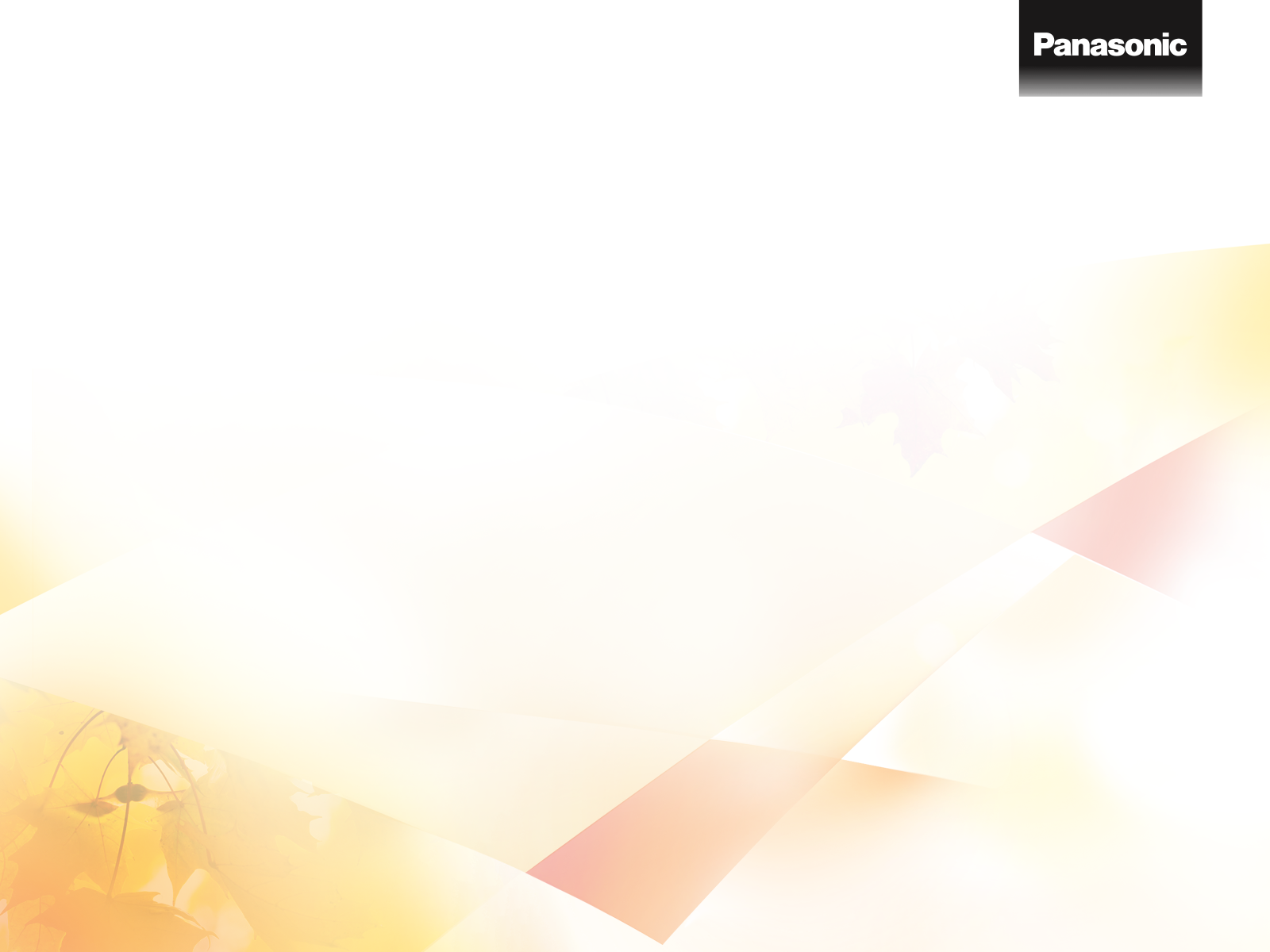 Чеснок в здоровье знает толк ,
 да и лук ,  организму- лучший друг
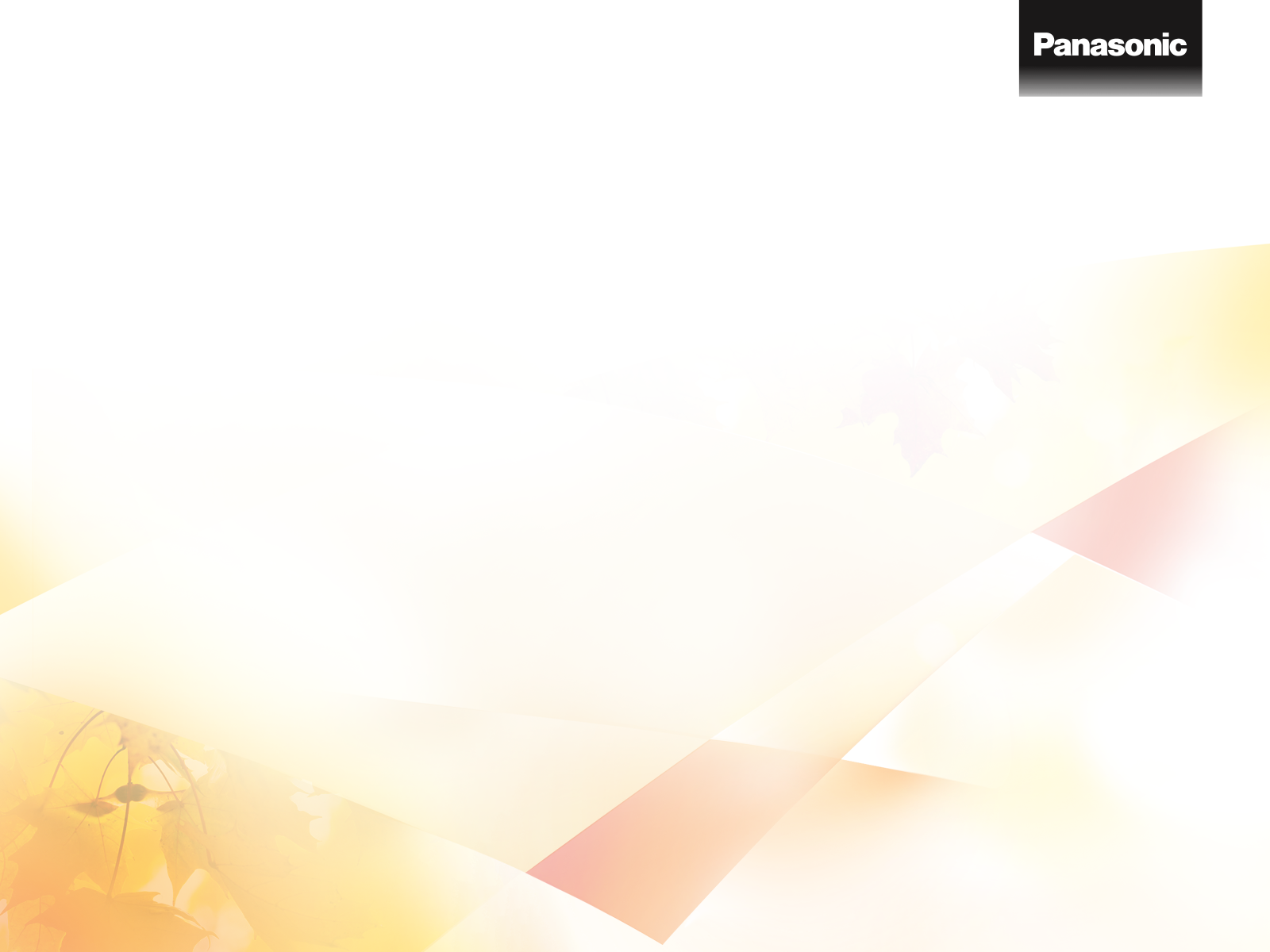 Чистим овощи
Мельчим
Приготовить все спешим
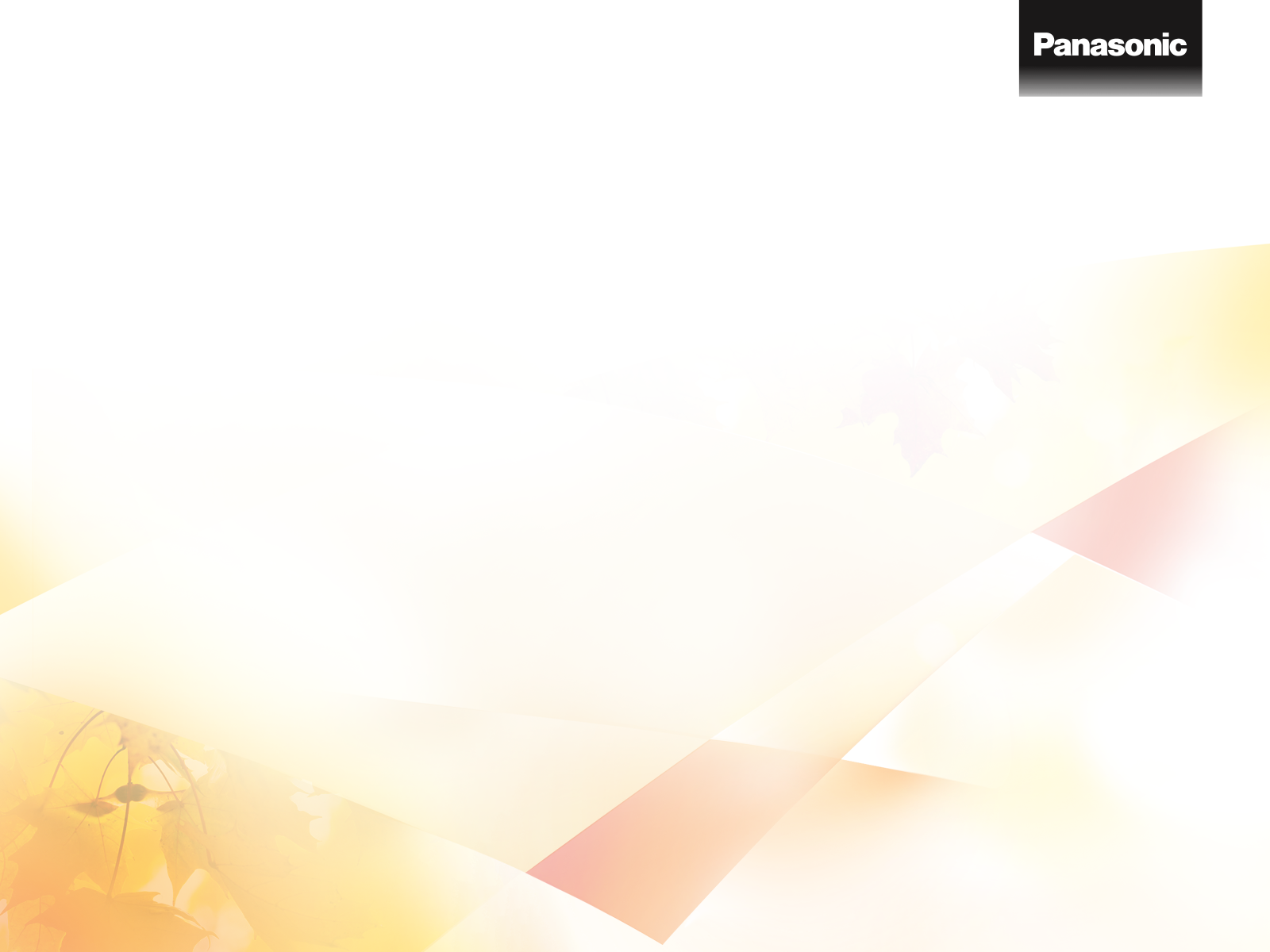 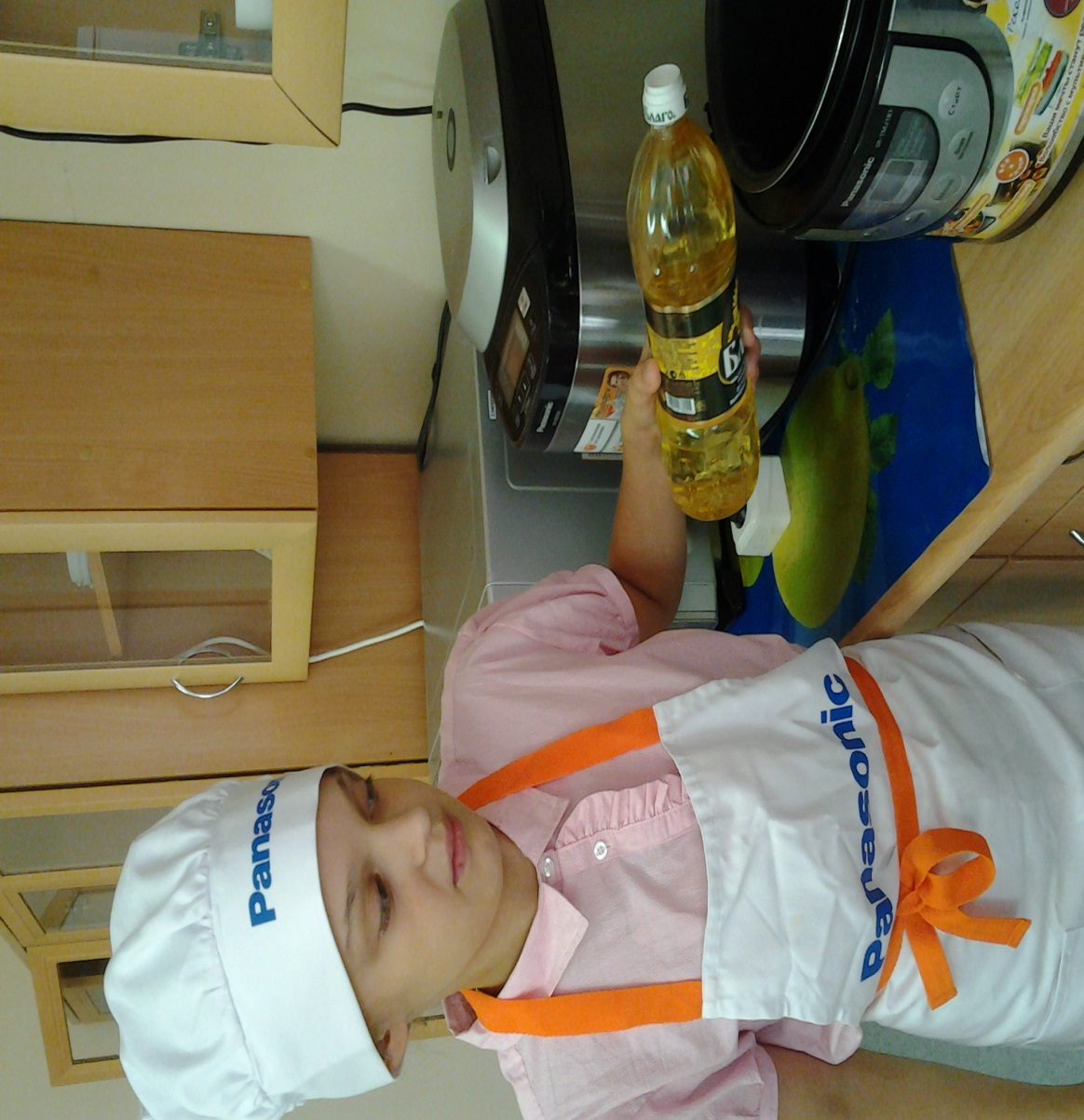 Жарим овощи слегка , 
чаша очень глубока
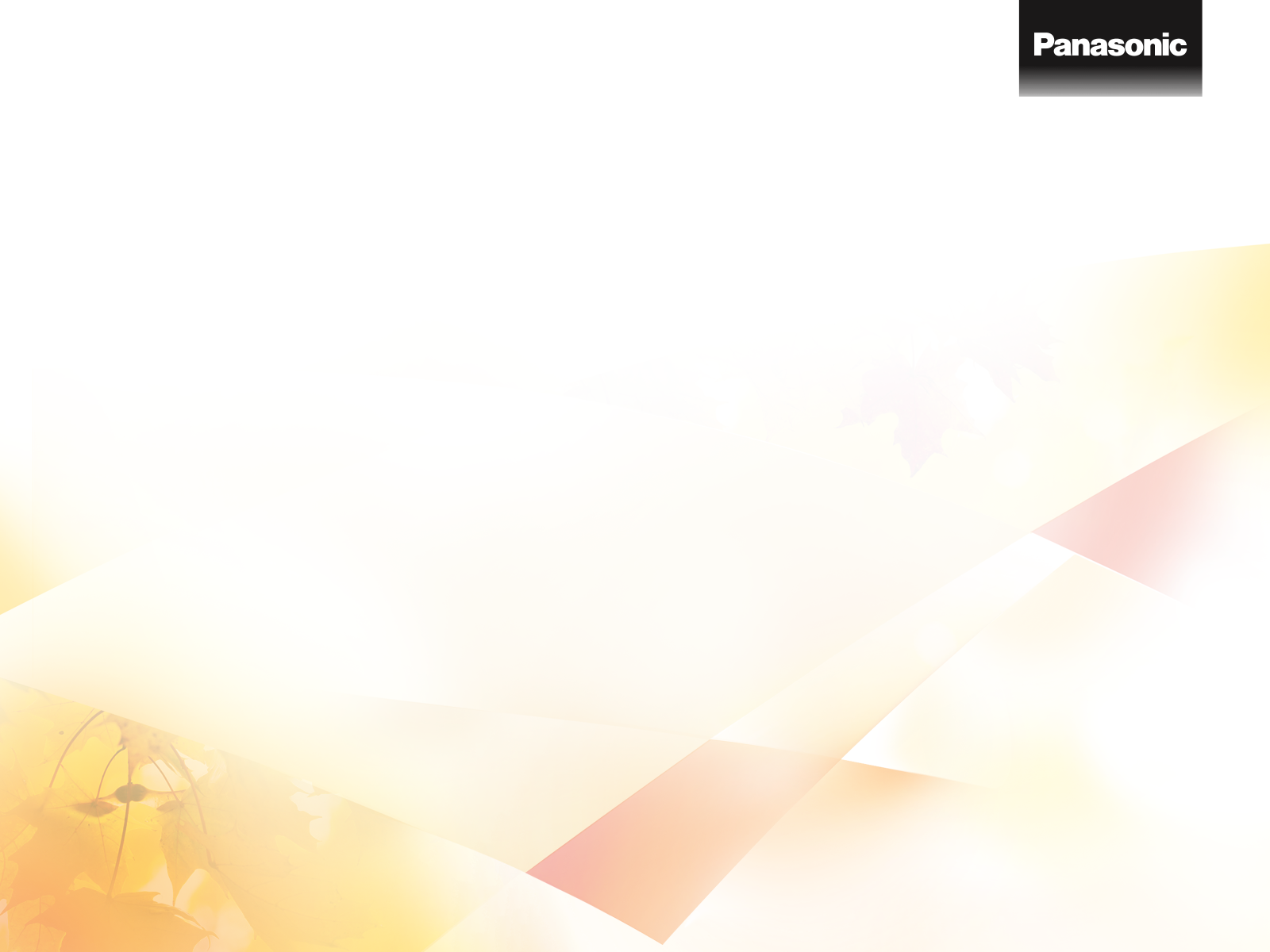 Лучше нет подарка, чем наша мультиварка
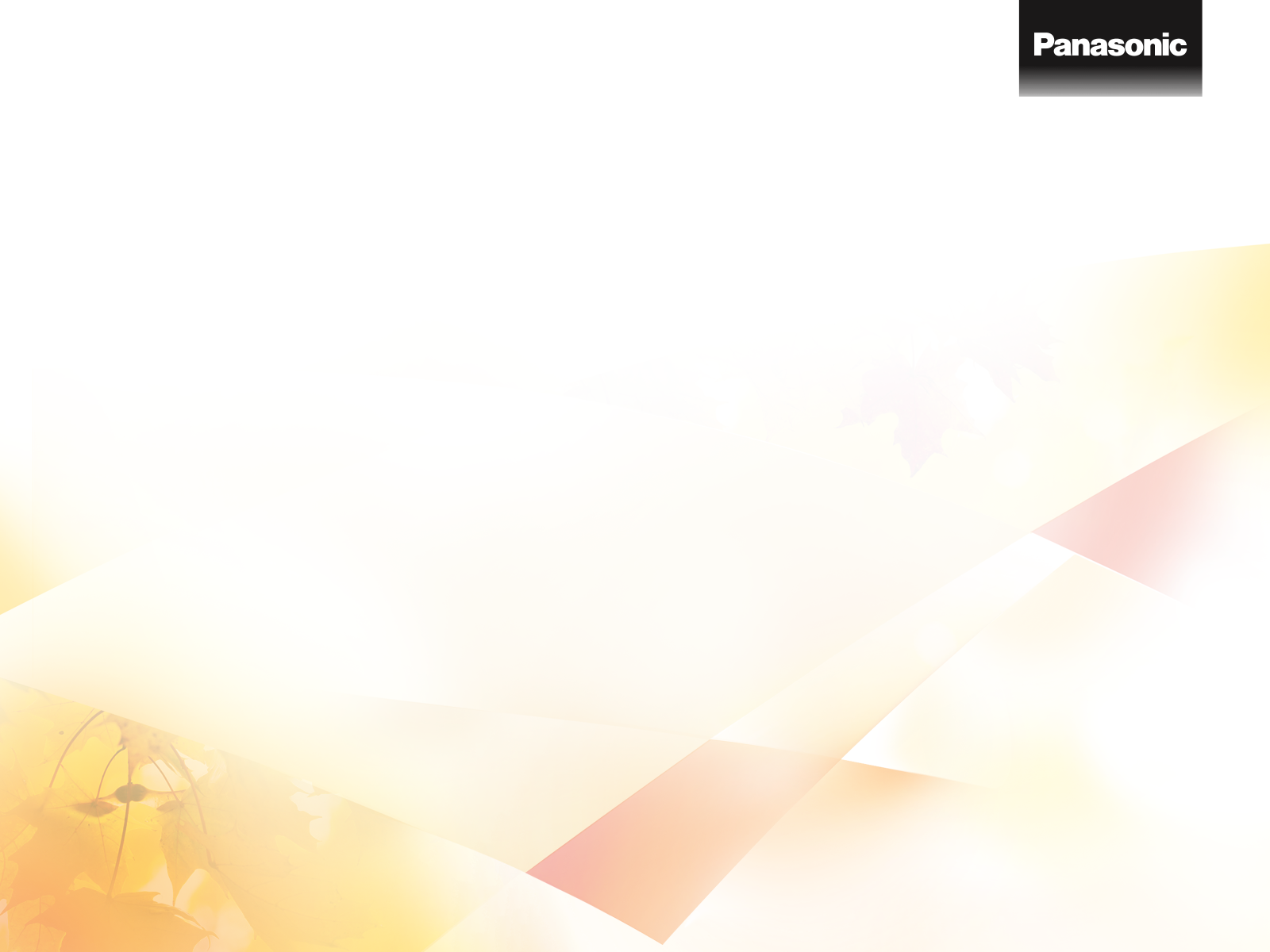 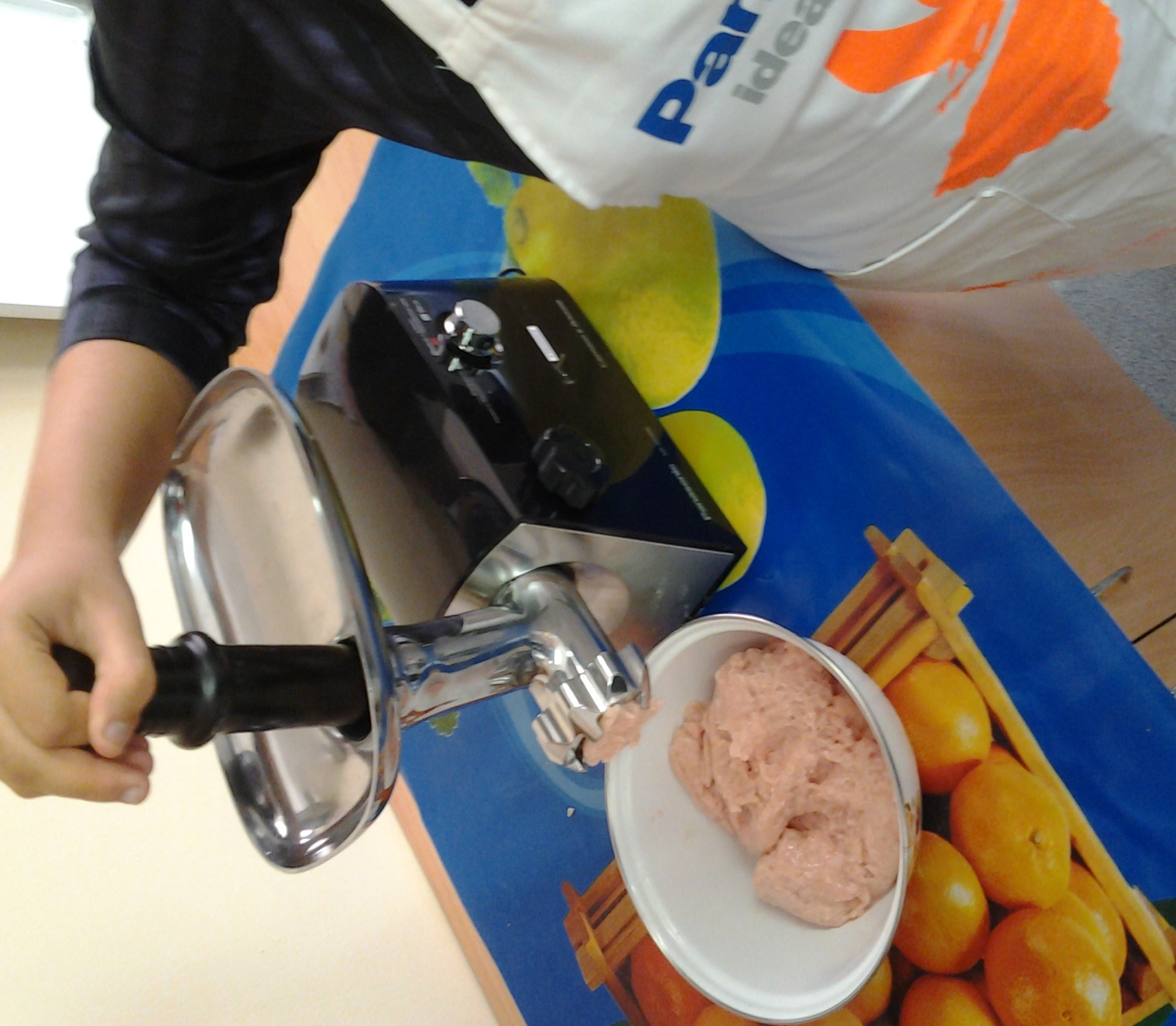 Отличная покупка - такая мясорубка
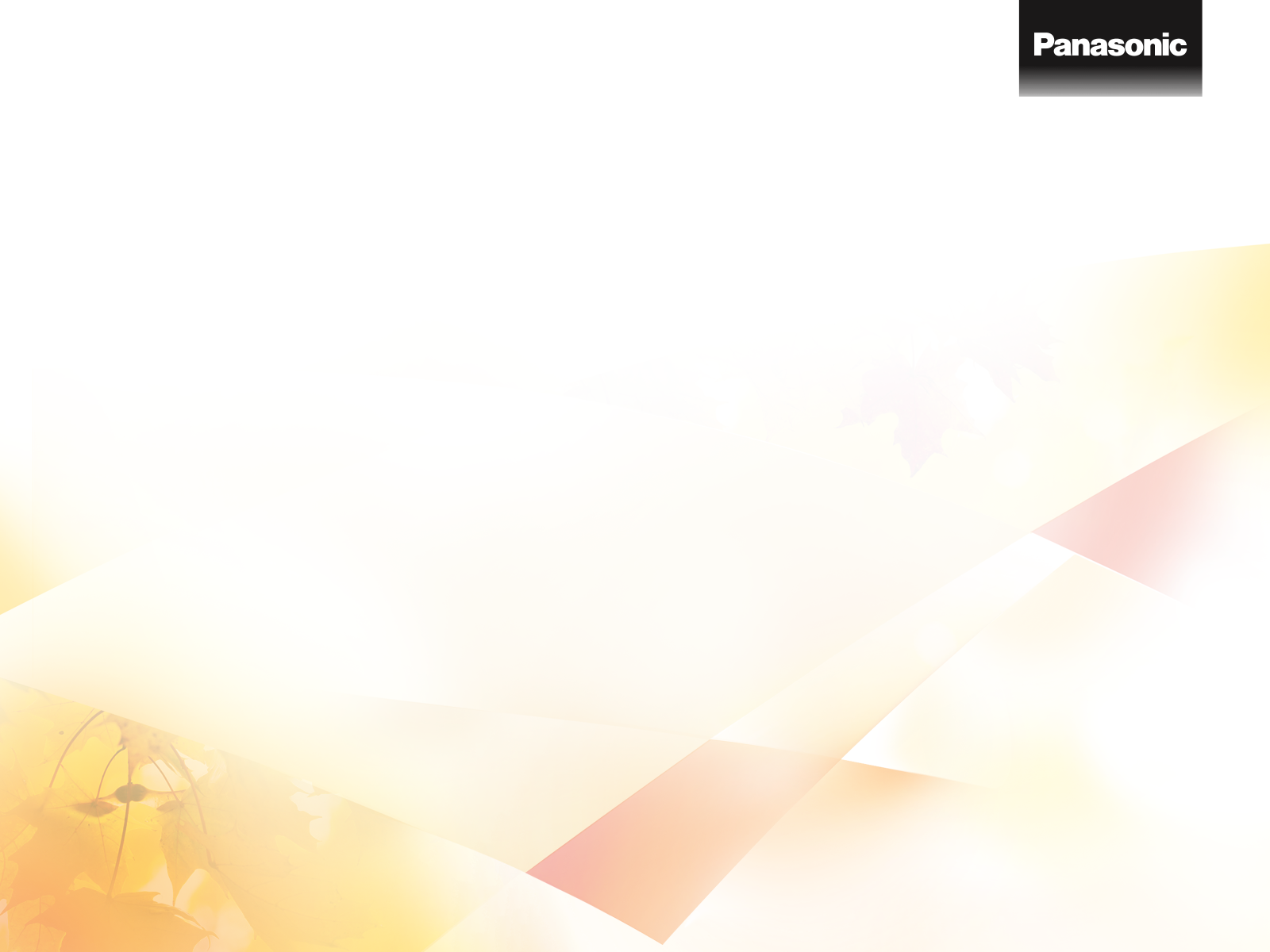 Внимание – сенсация:Фарш - импровизация
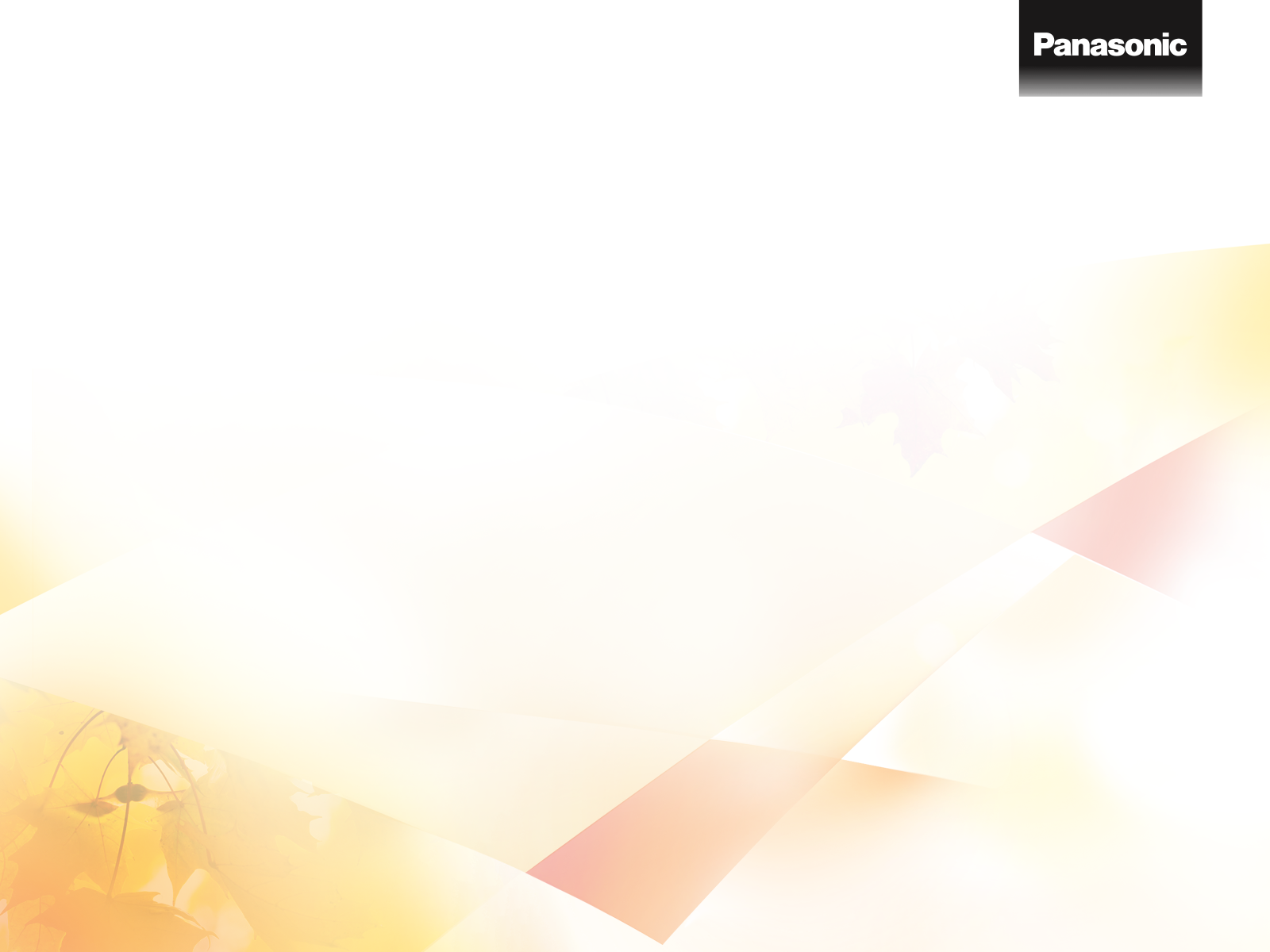 Коллективный интерес, начинается процесс…
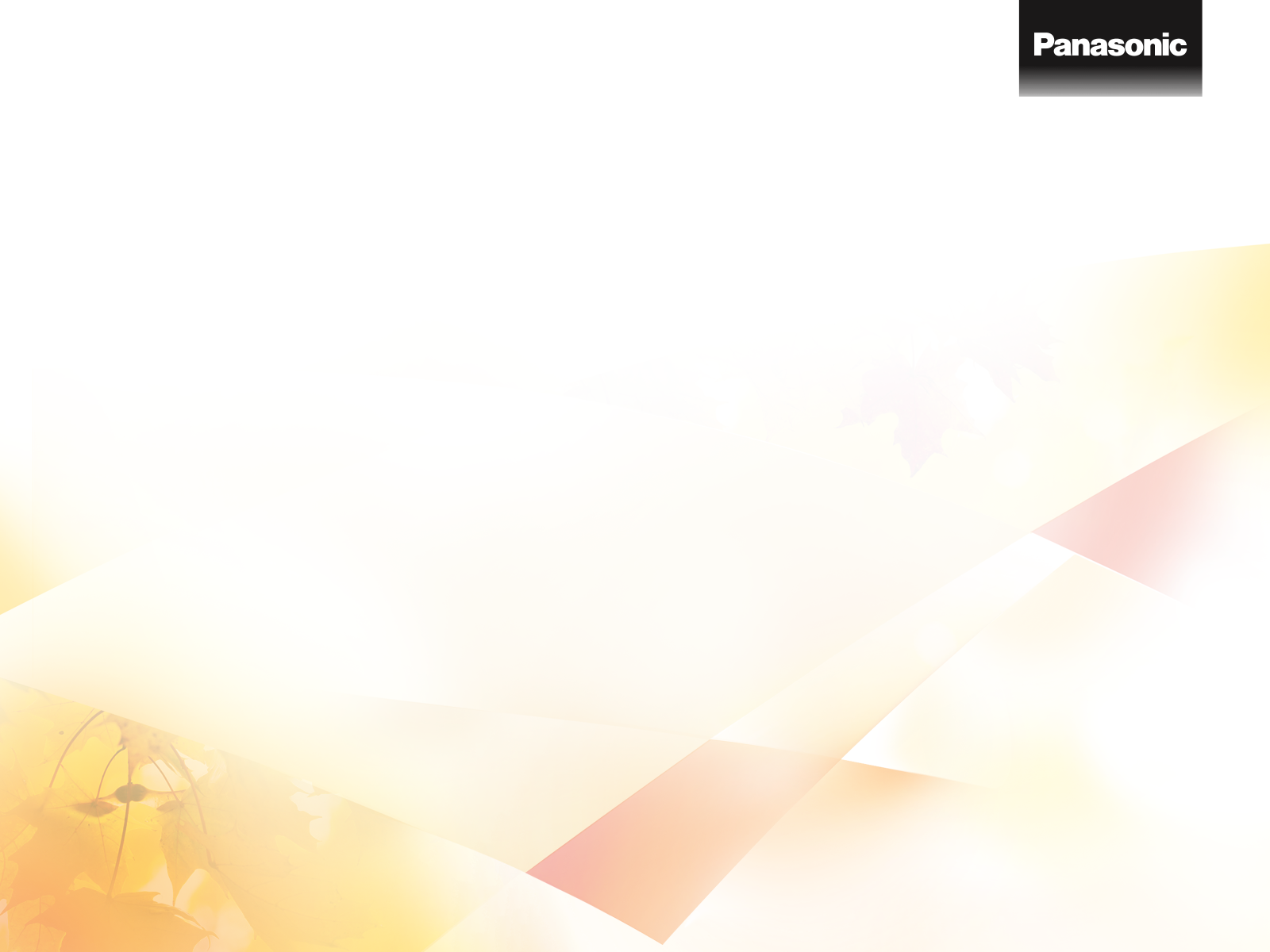 Жирноваты сливки, придумаем подливки
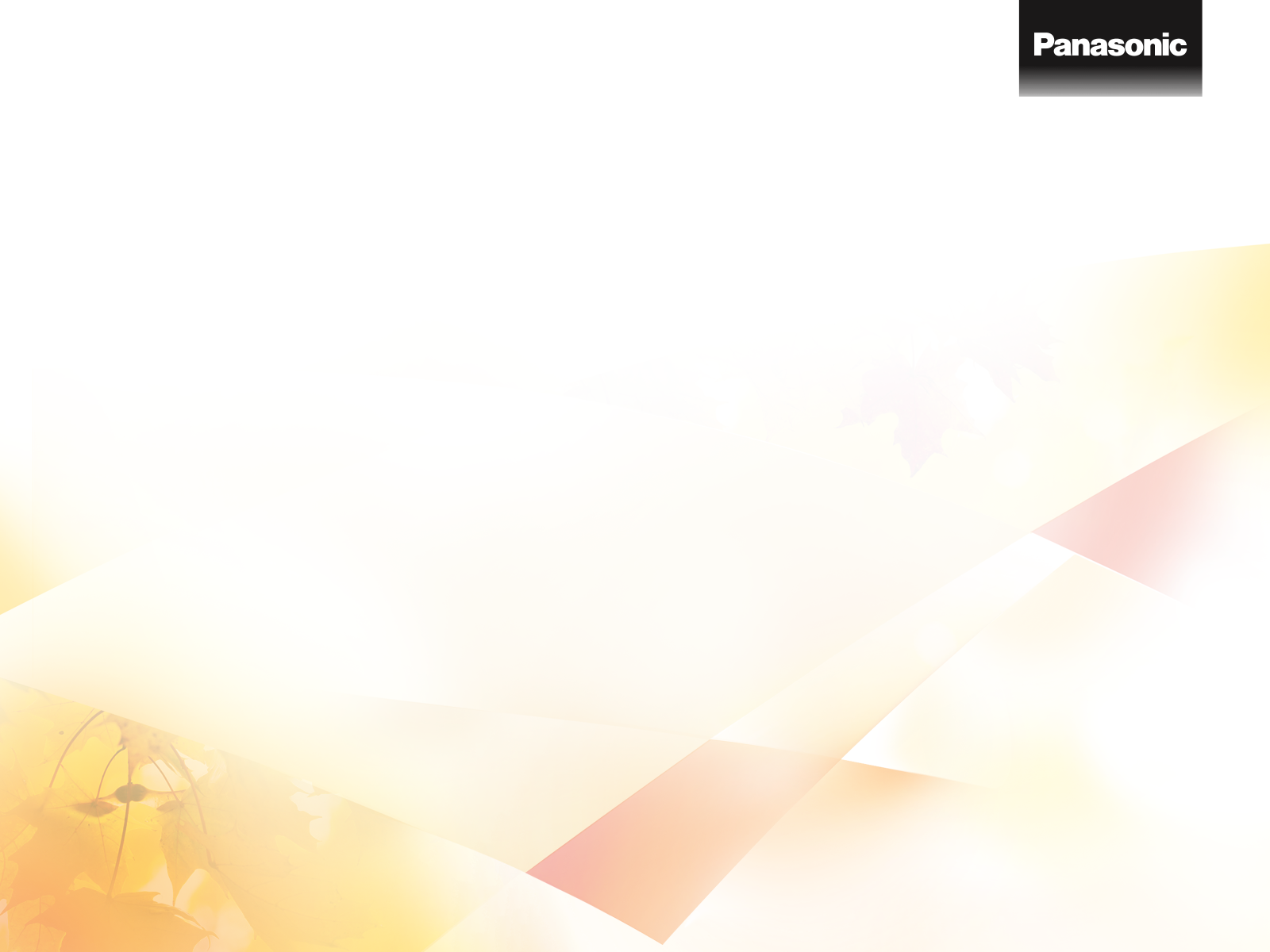 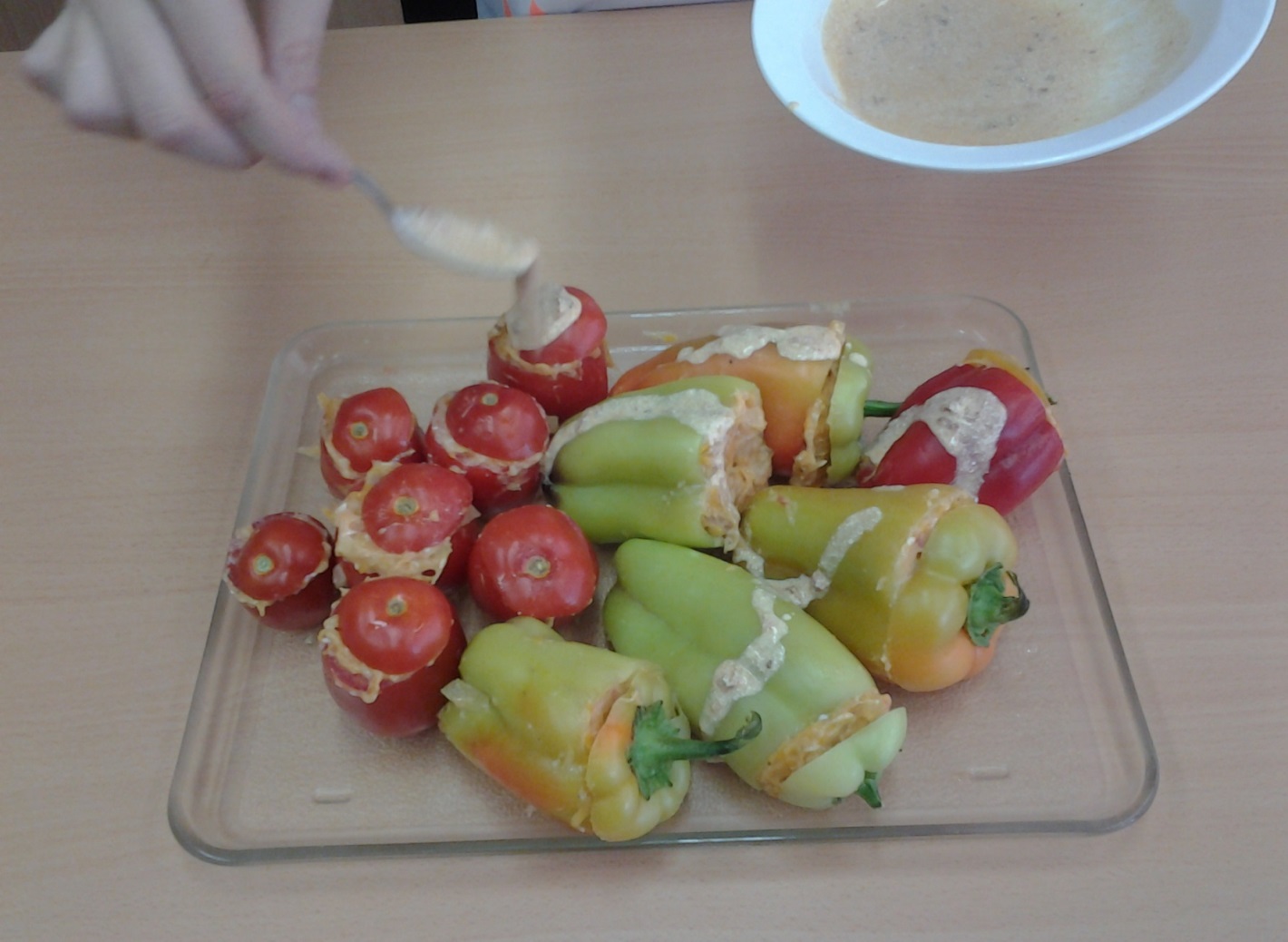 Перед тем как потушить 
подливой надо оросить
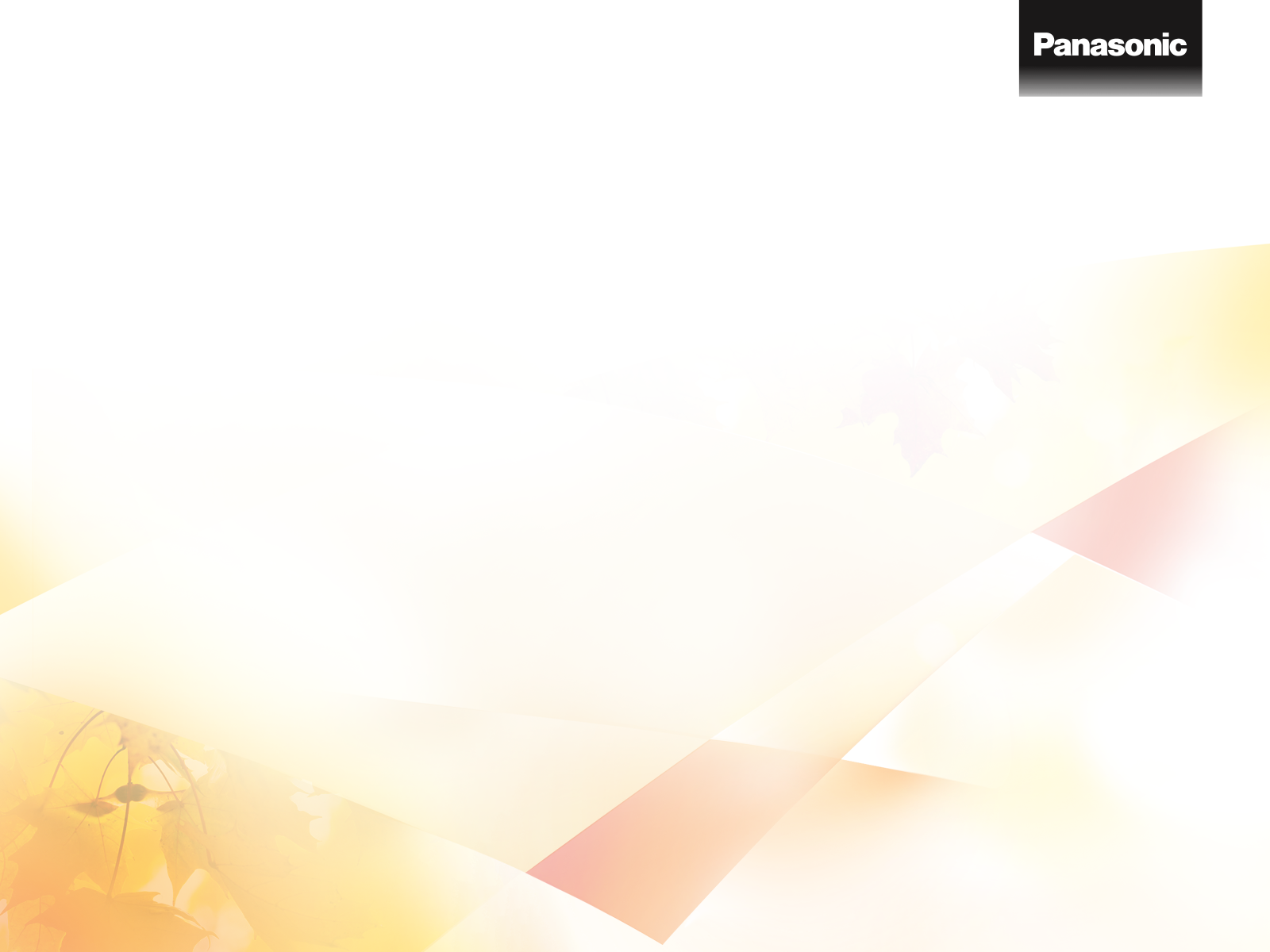 А теперь эксперимент:
Аргумент????                             Аргумент?????
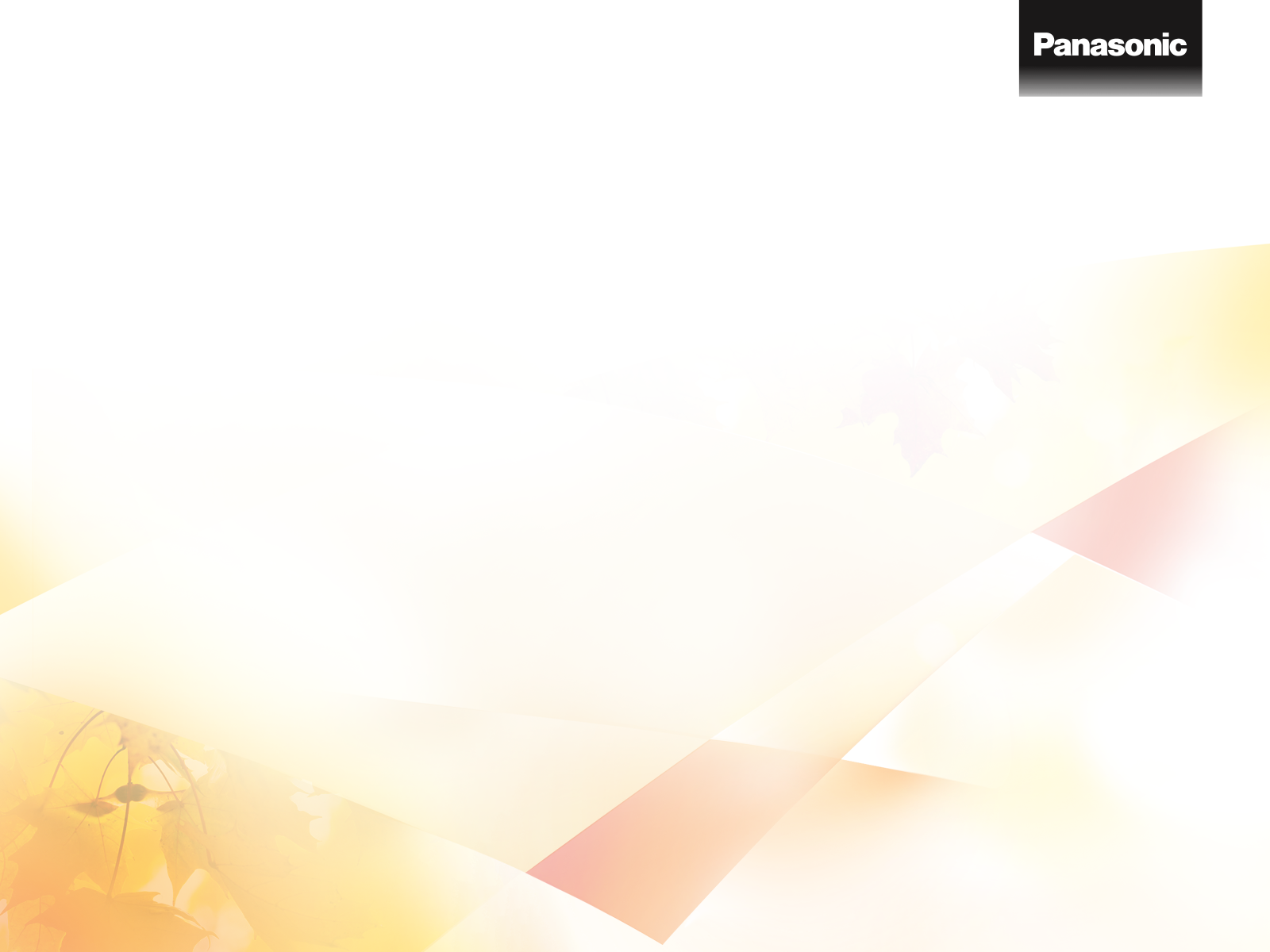 Где быстрее ???          Что вкуснее????
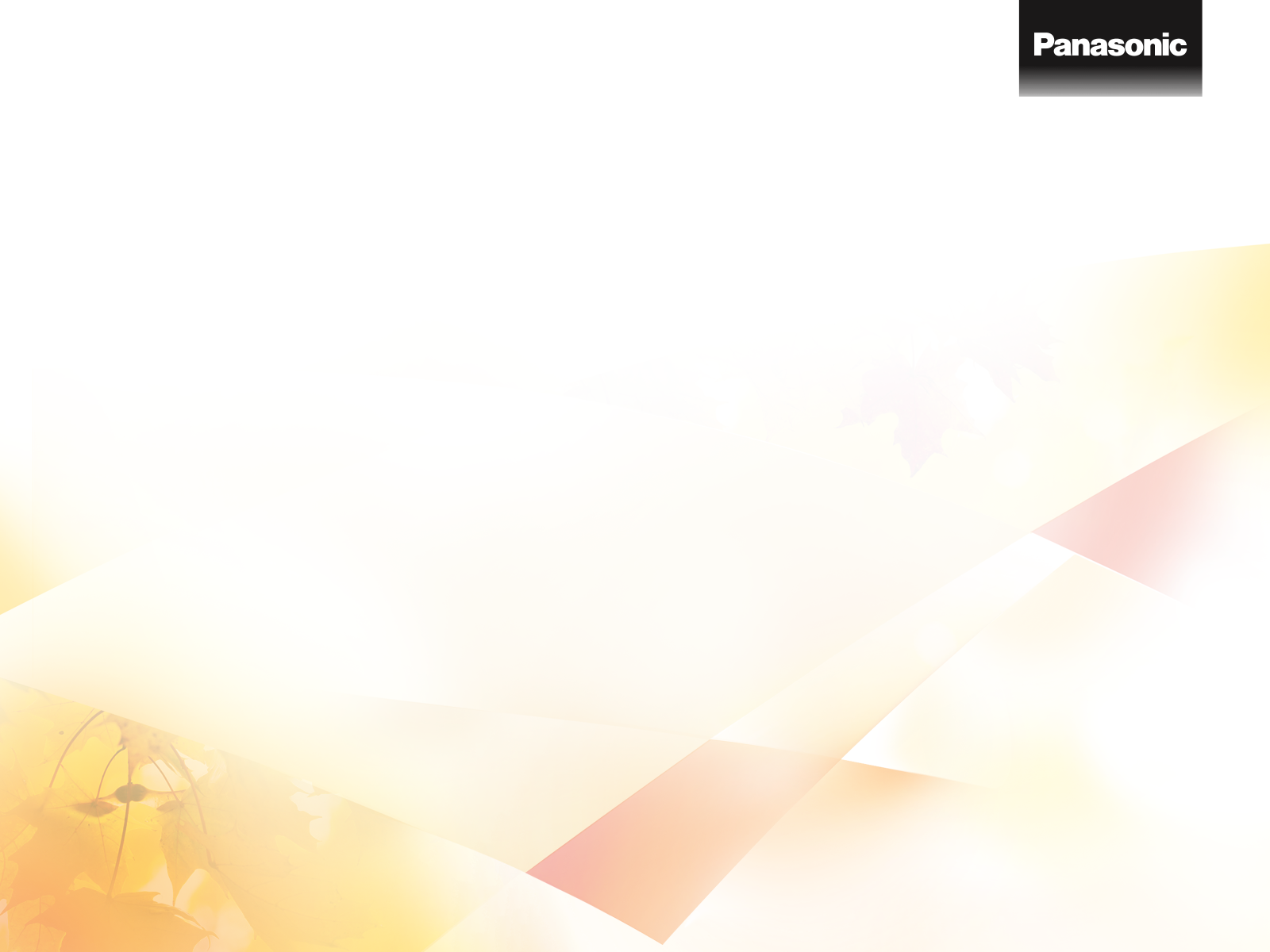 Спасибо PANASONICу за
 умную электронику
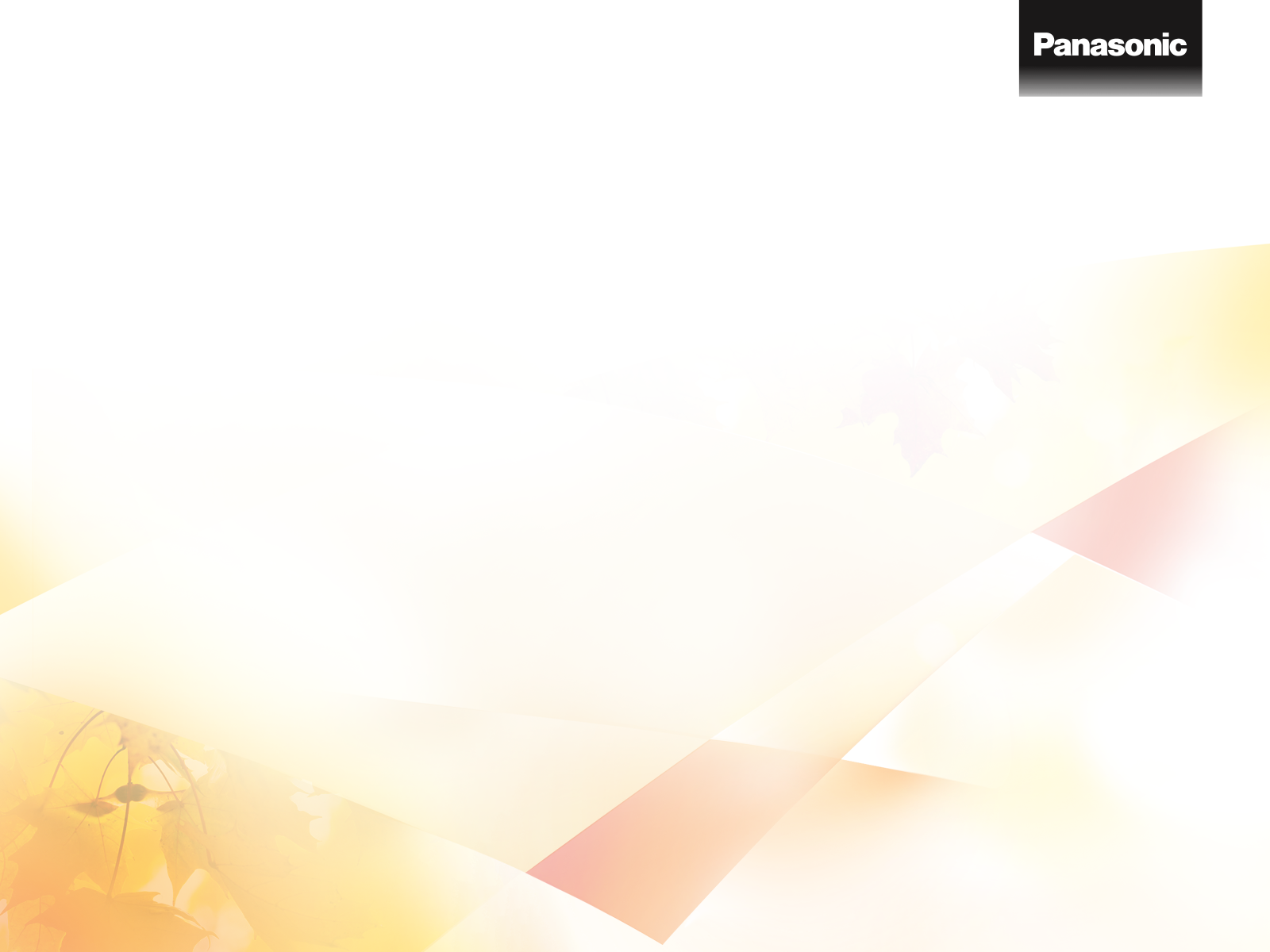 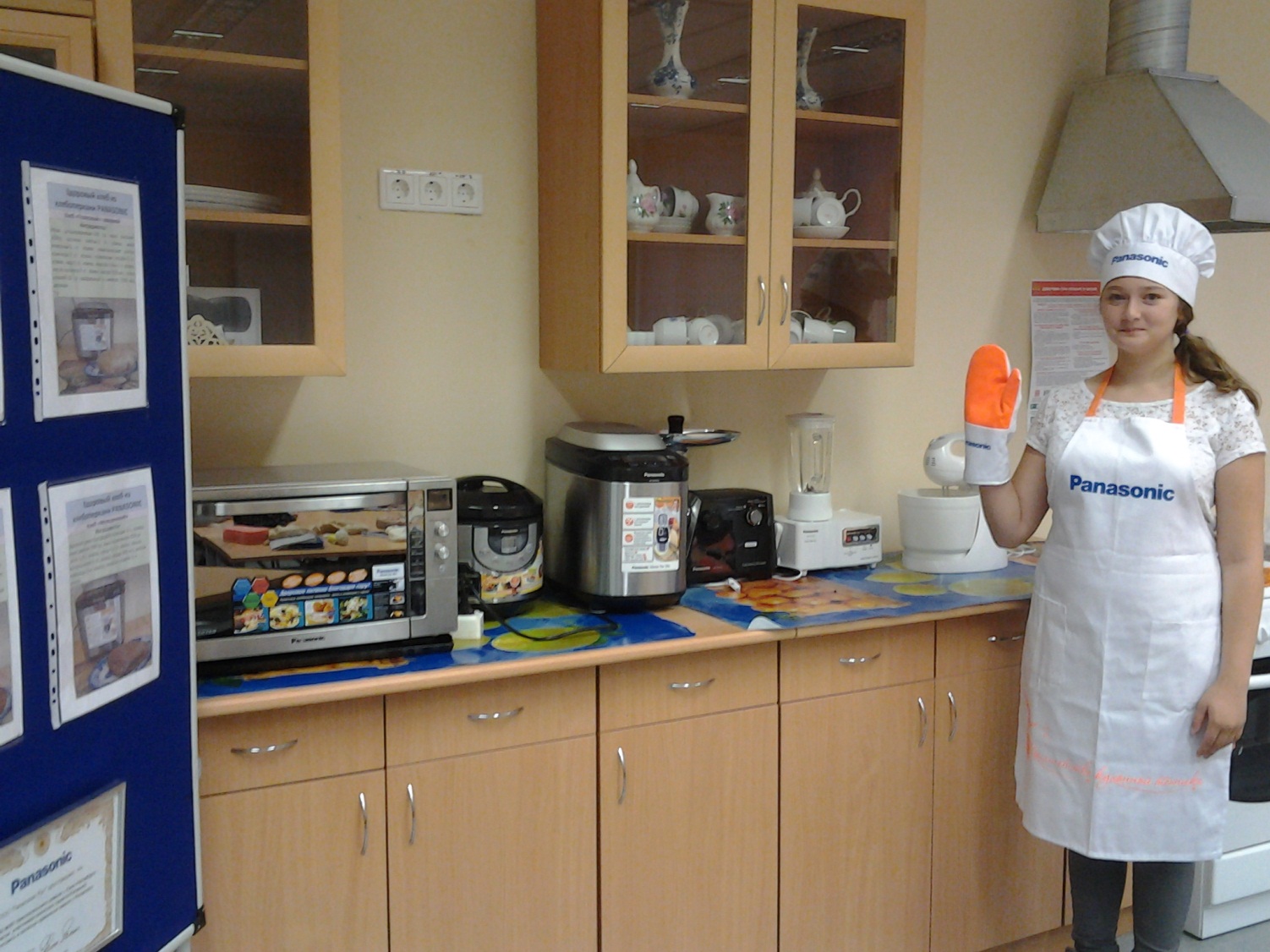 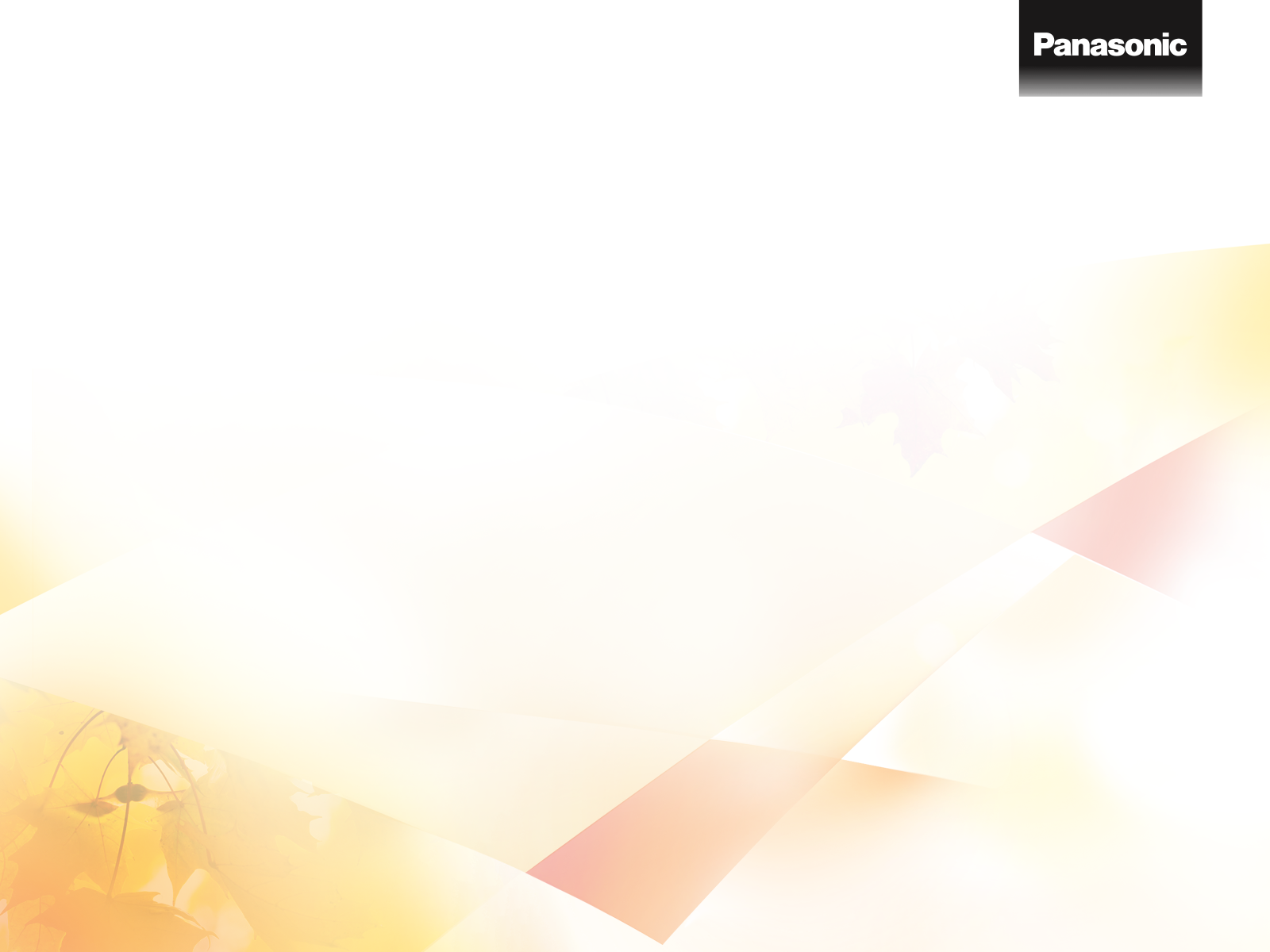 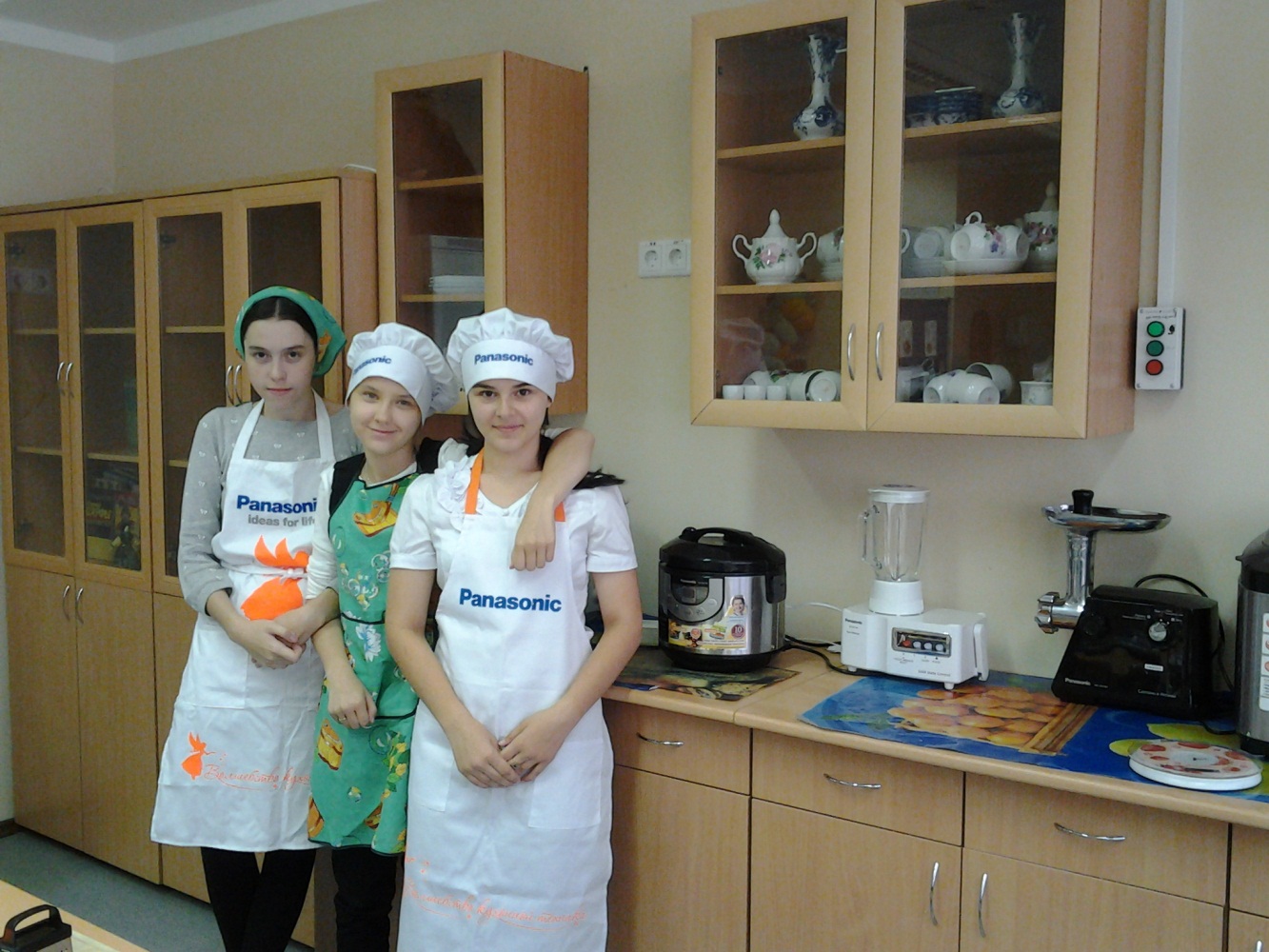 Команда кулинаров
 обед нам быстро сварит
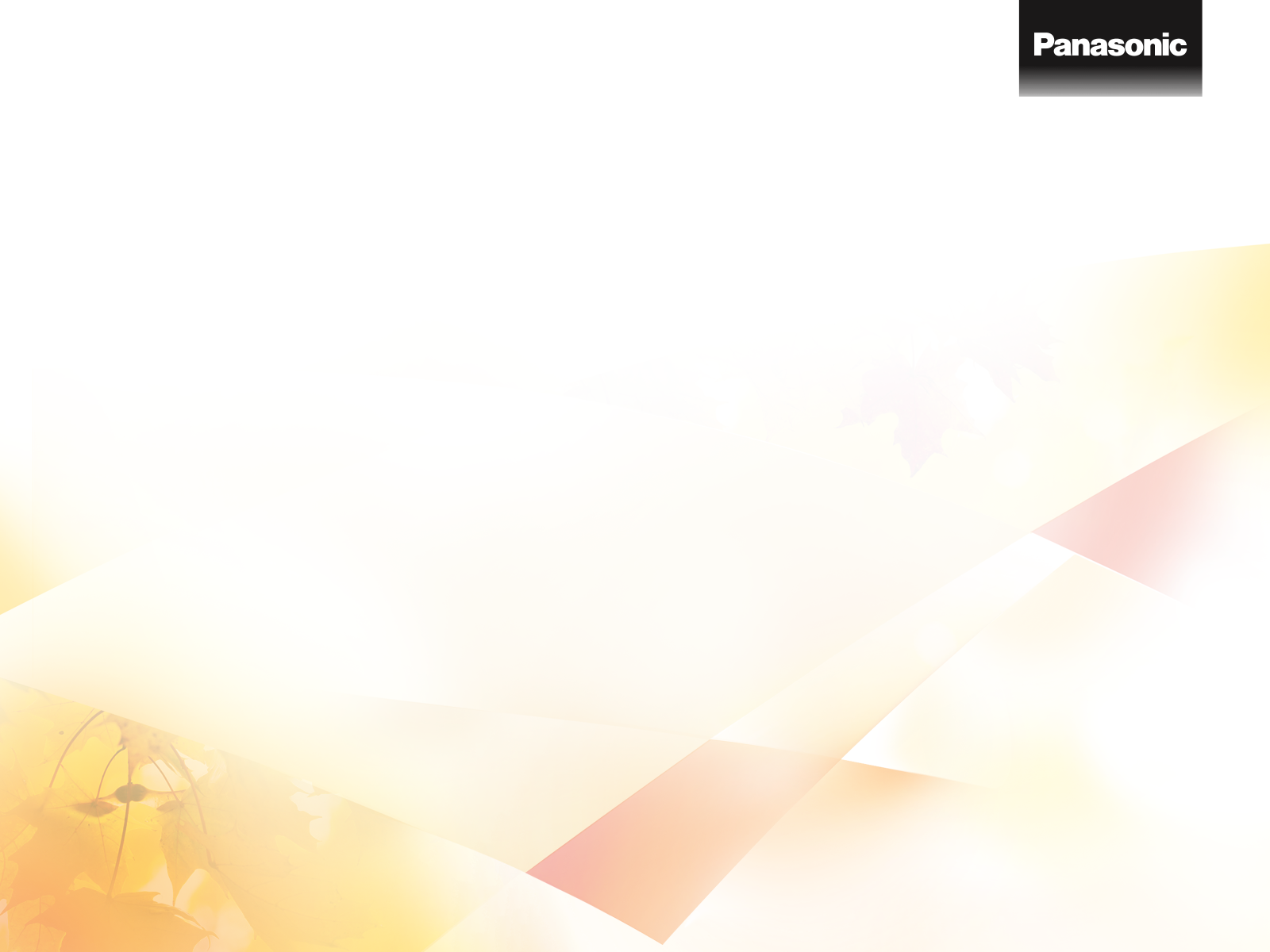 Блюдо из рыбыСкумбрия в «Шубе»
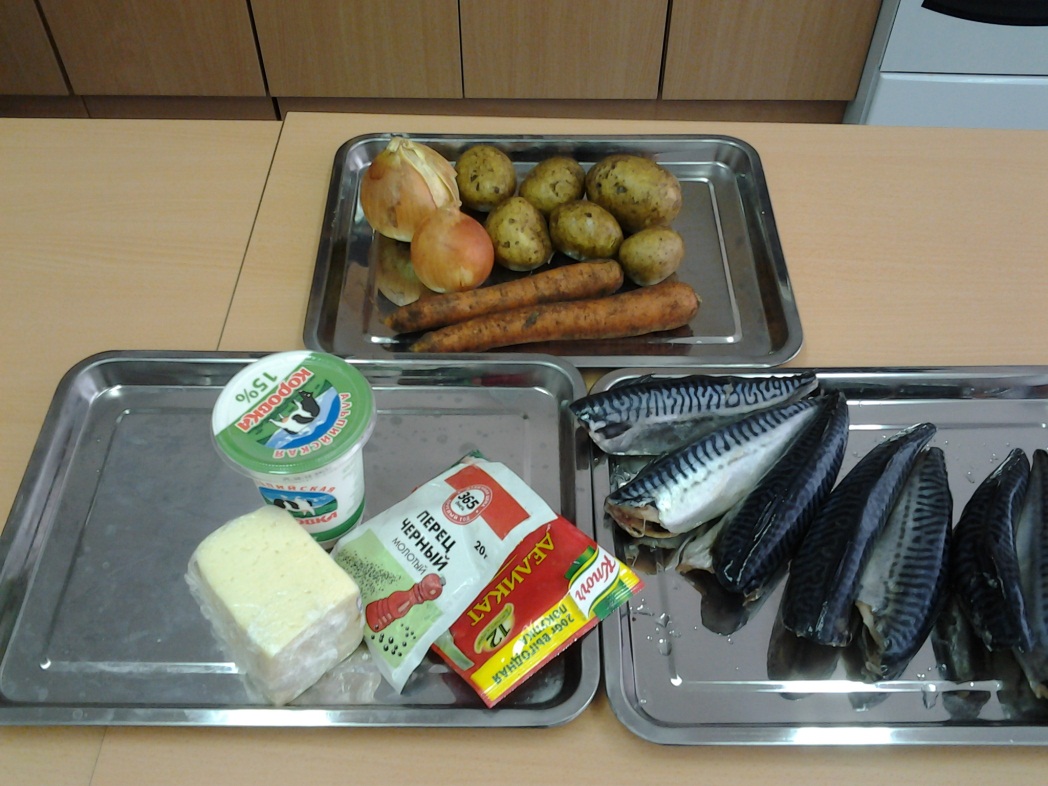 Полезные моменты-
Микроэлементы.
На этой картине –
Одни витамины.
Продукты из белка-
И для роста и ума
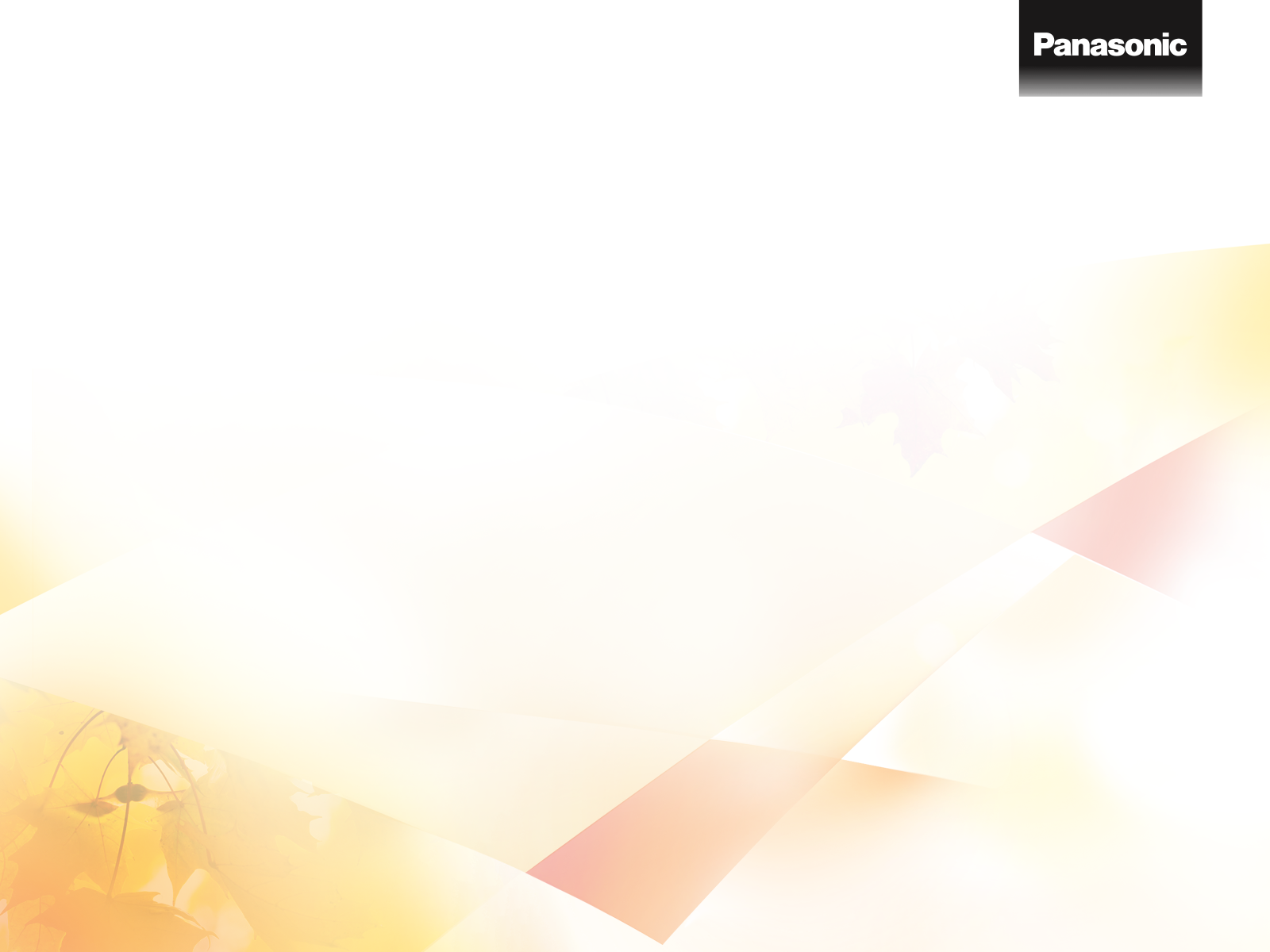 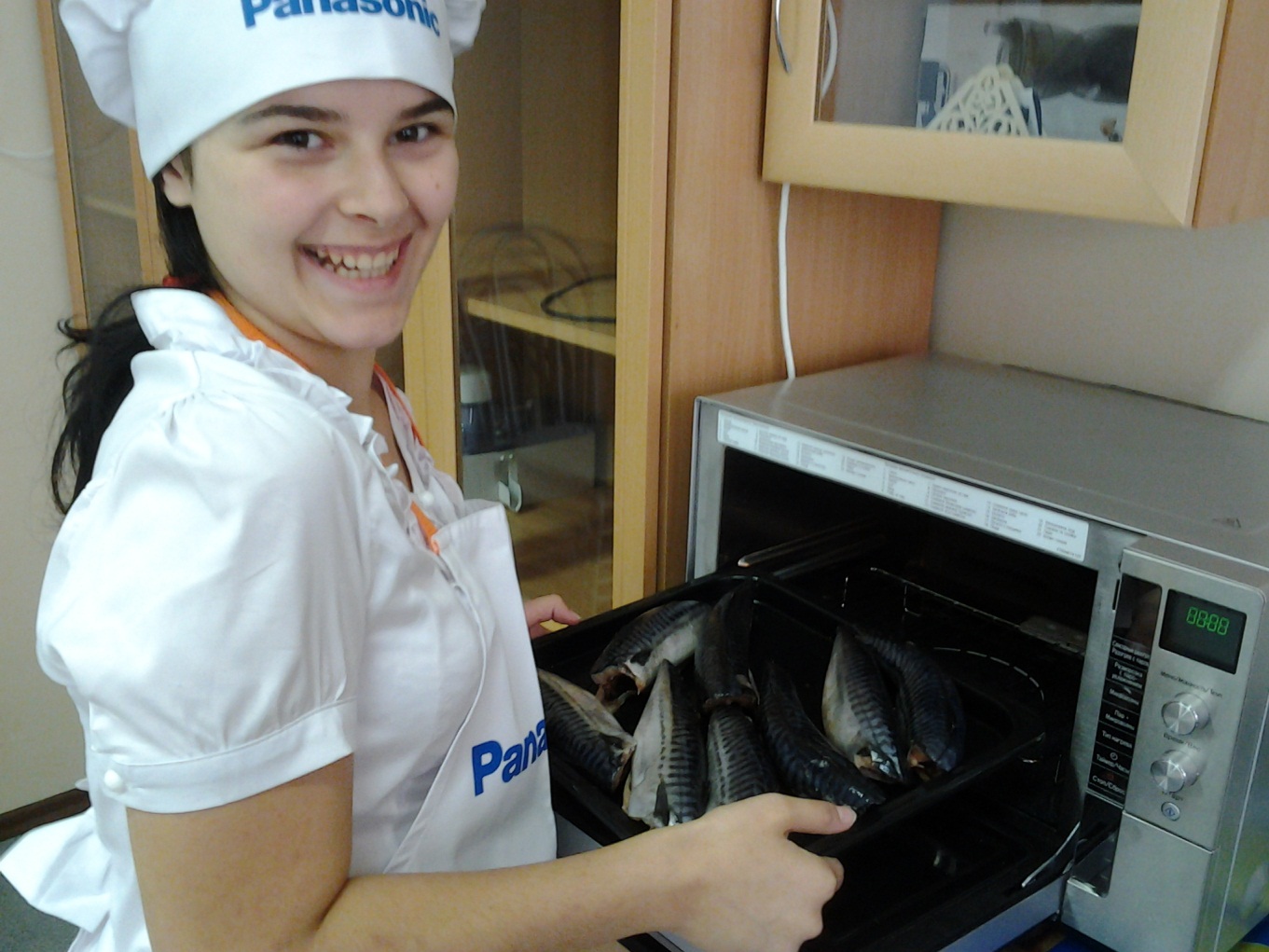 В микроволновку положена  и рыба…разморожена
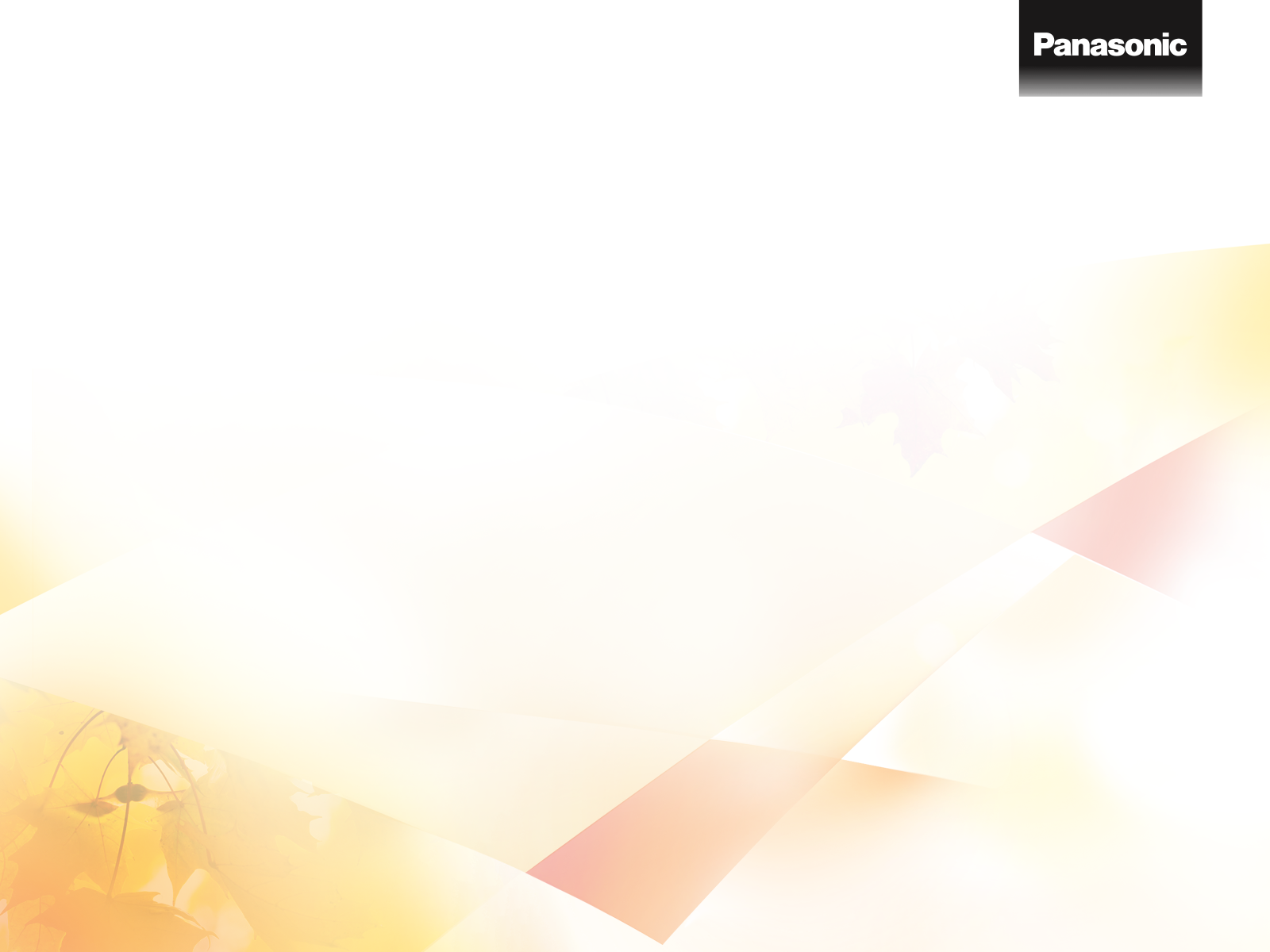 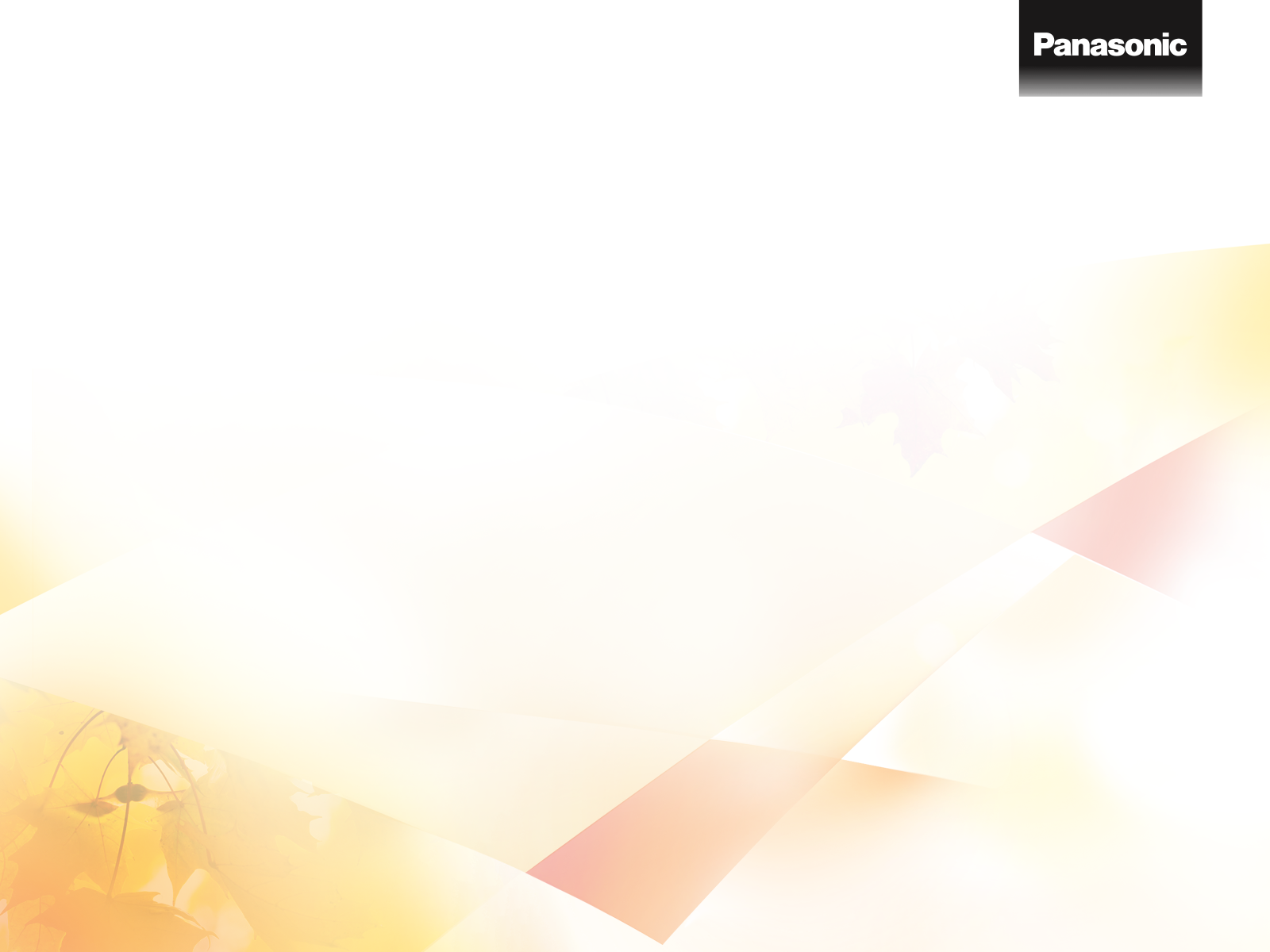 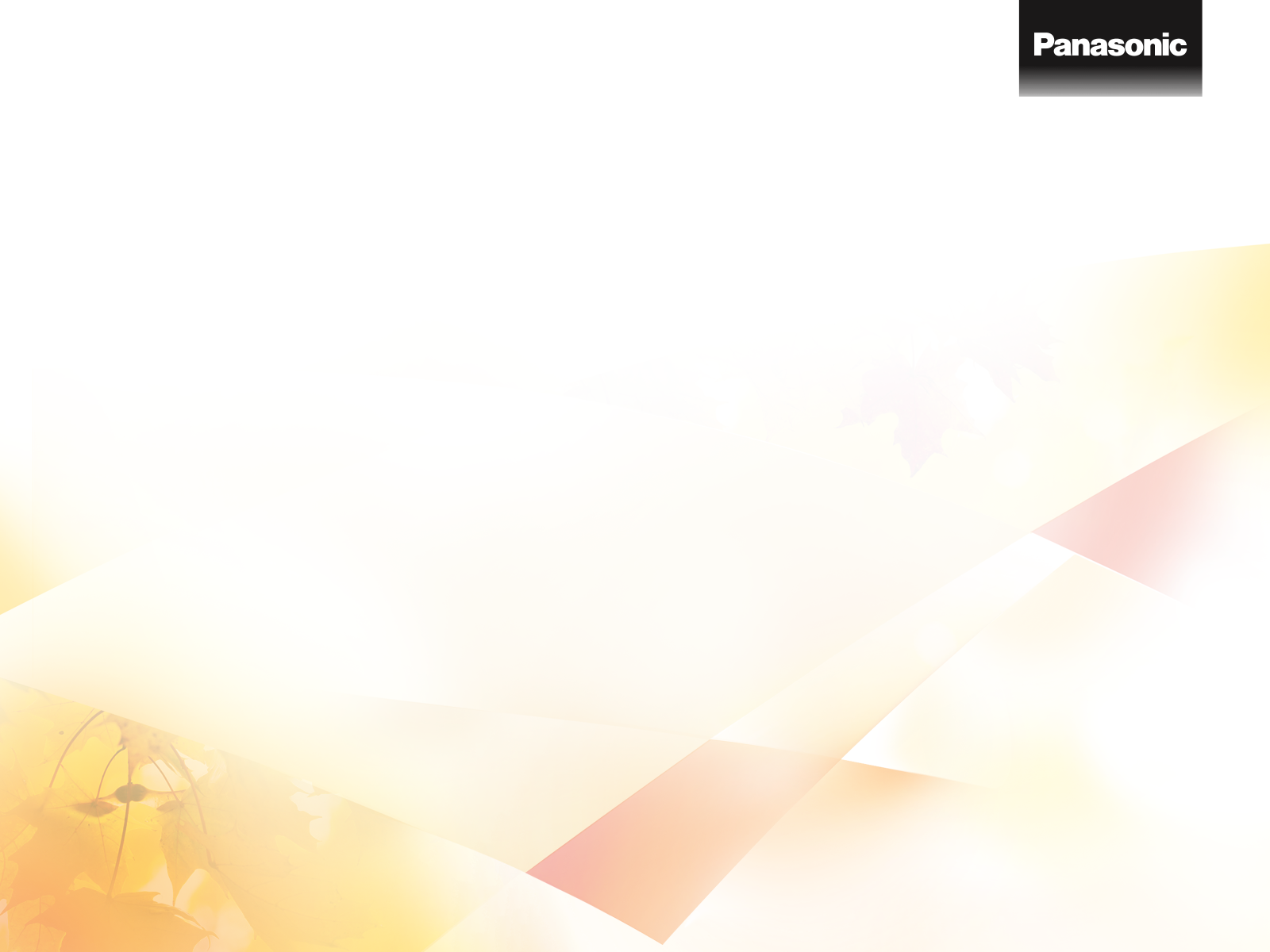 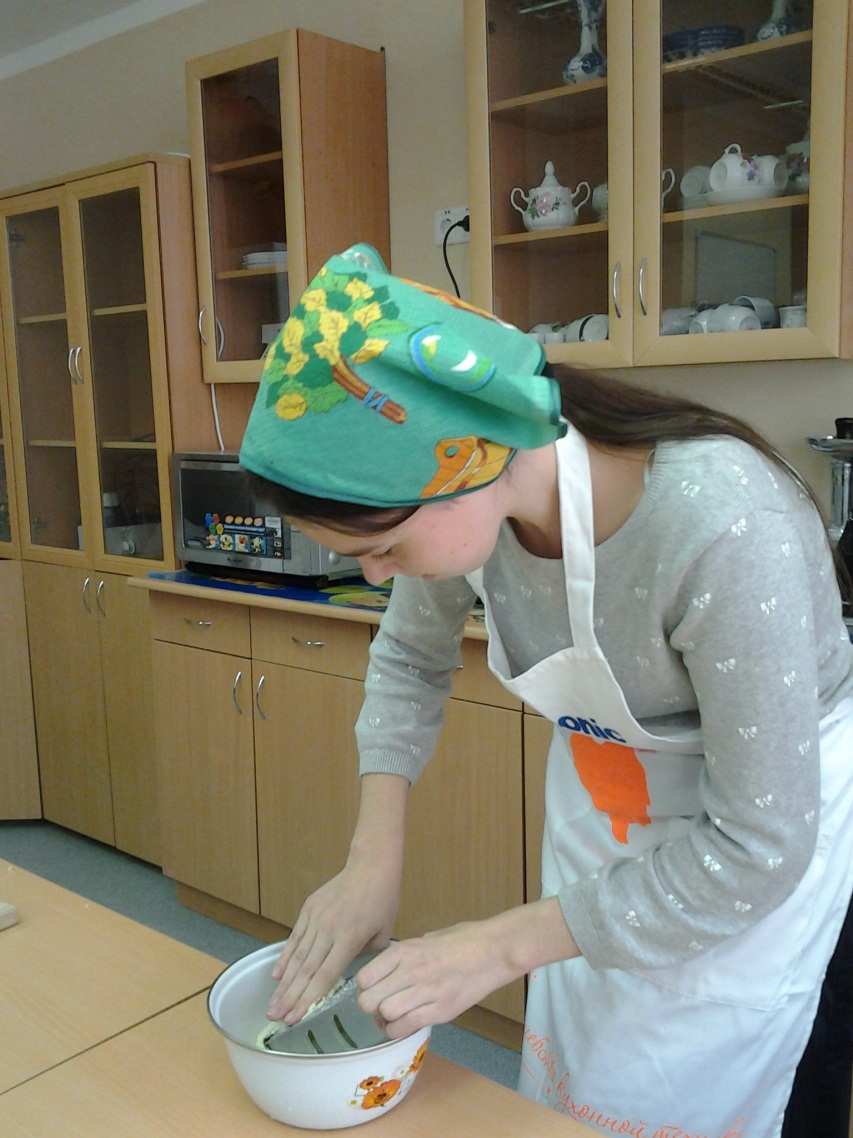 Рыбу с сыром уважаем, 
сыр на терке натираем
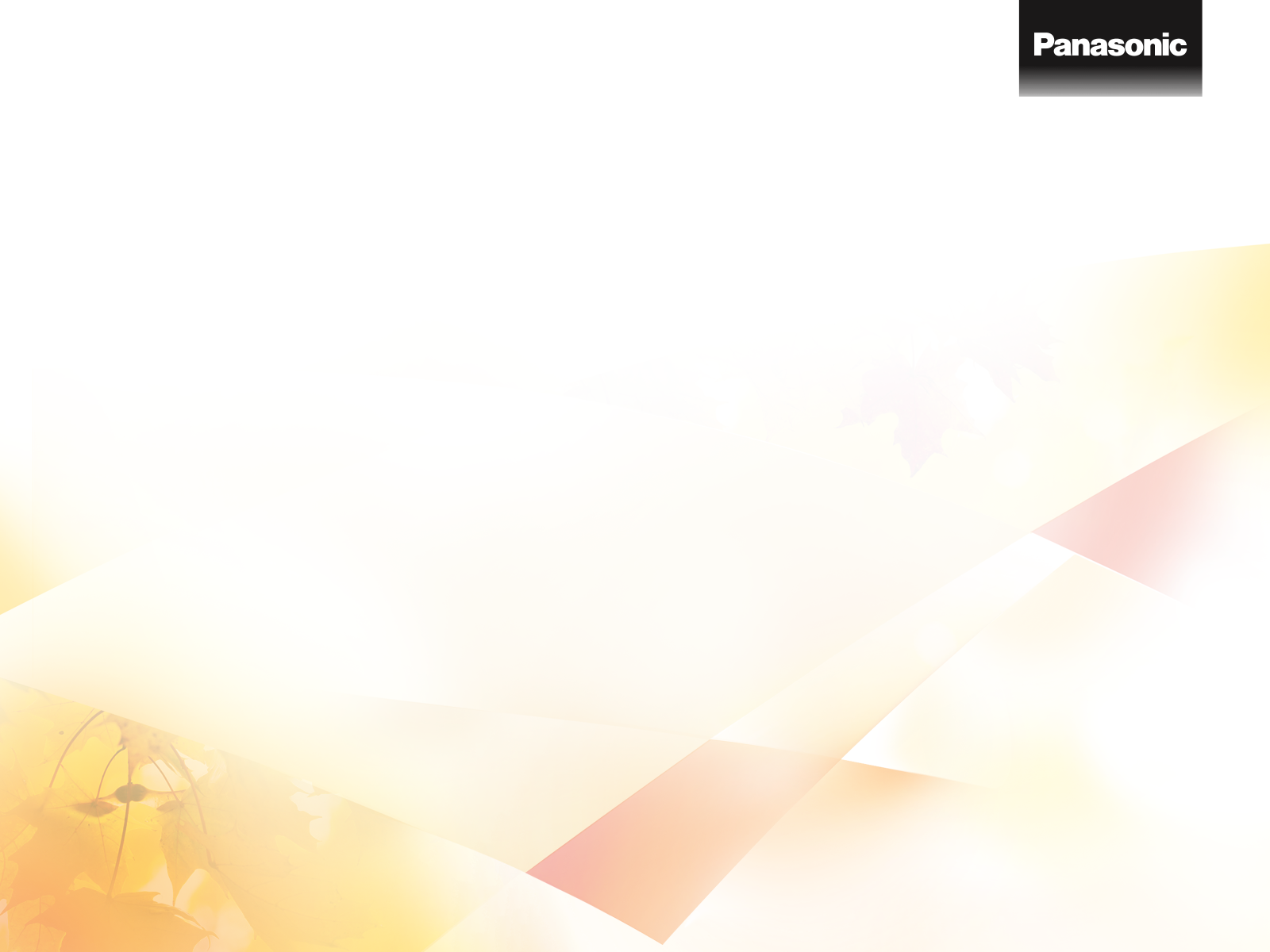 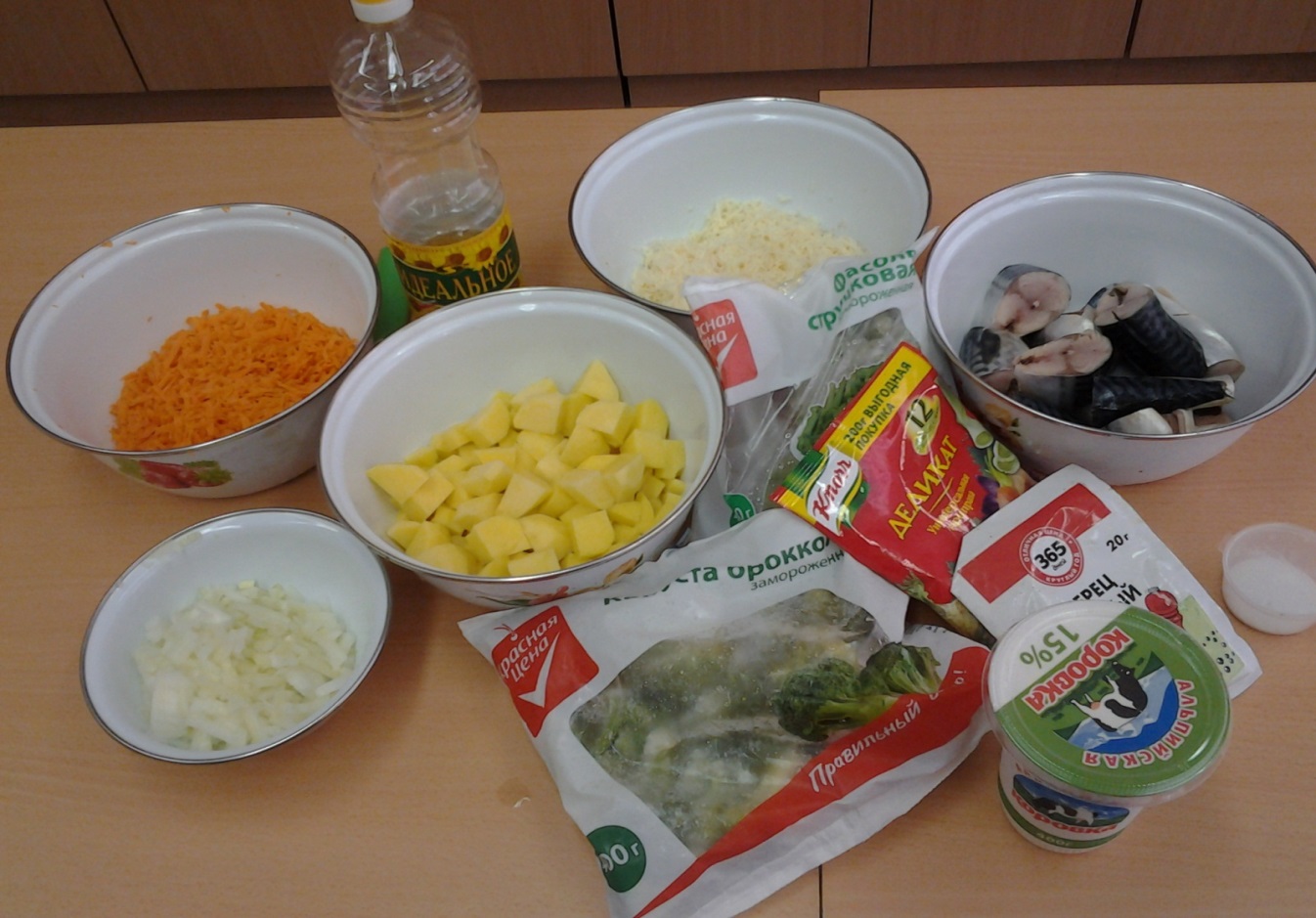 Эти компоненты - зовут «ингредиенты»
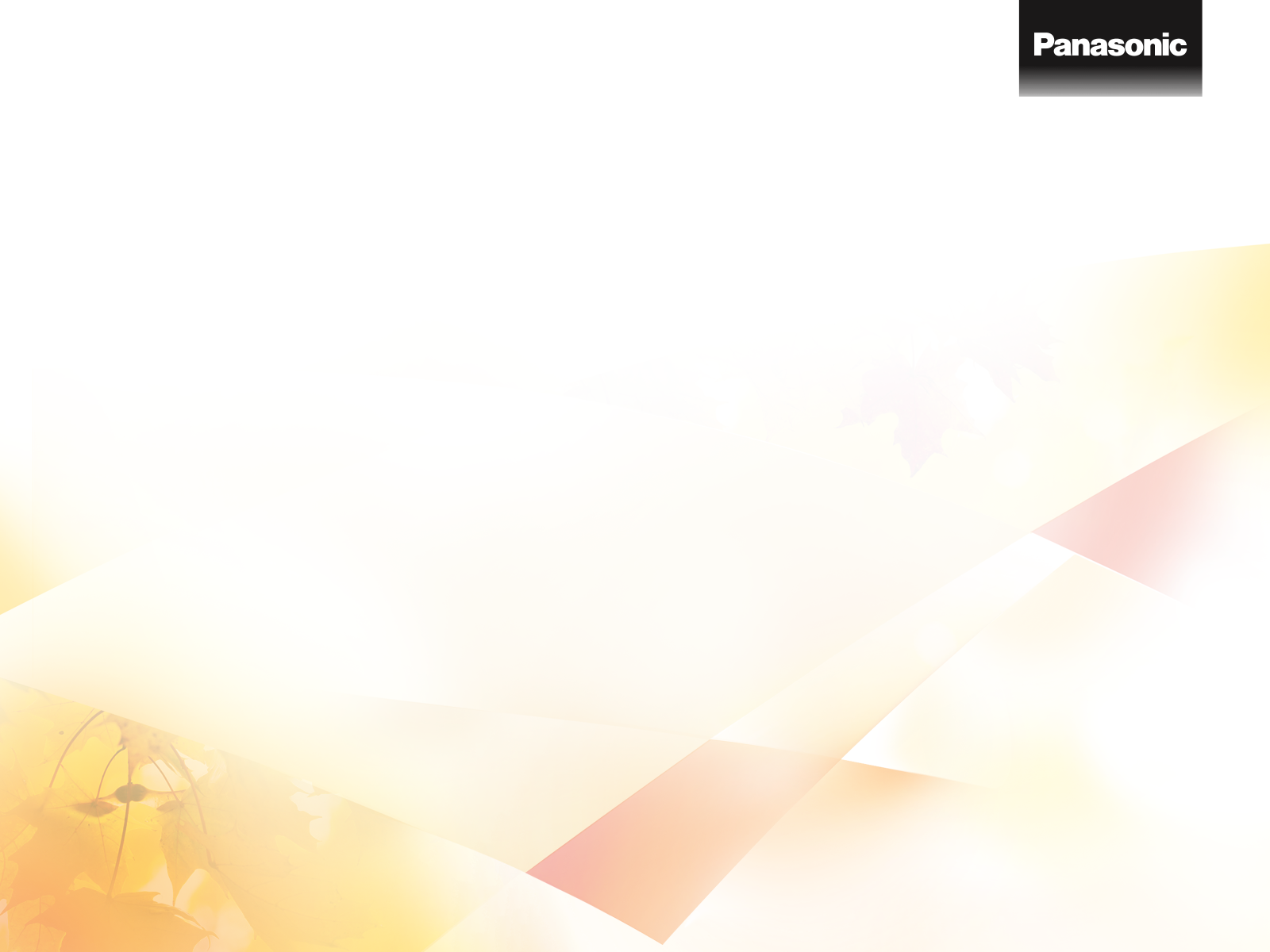 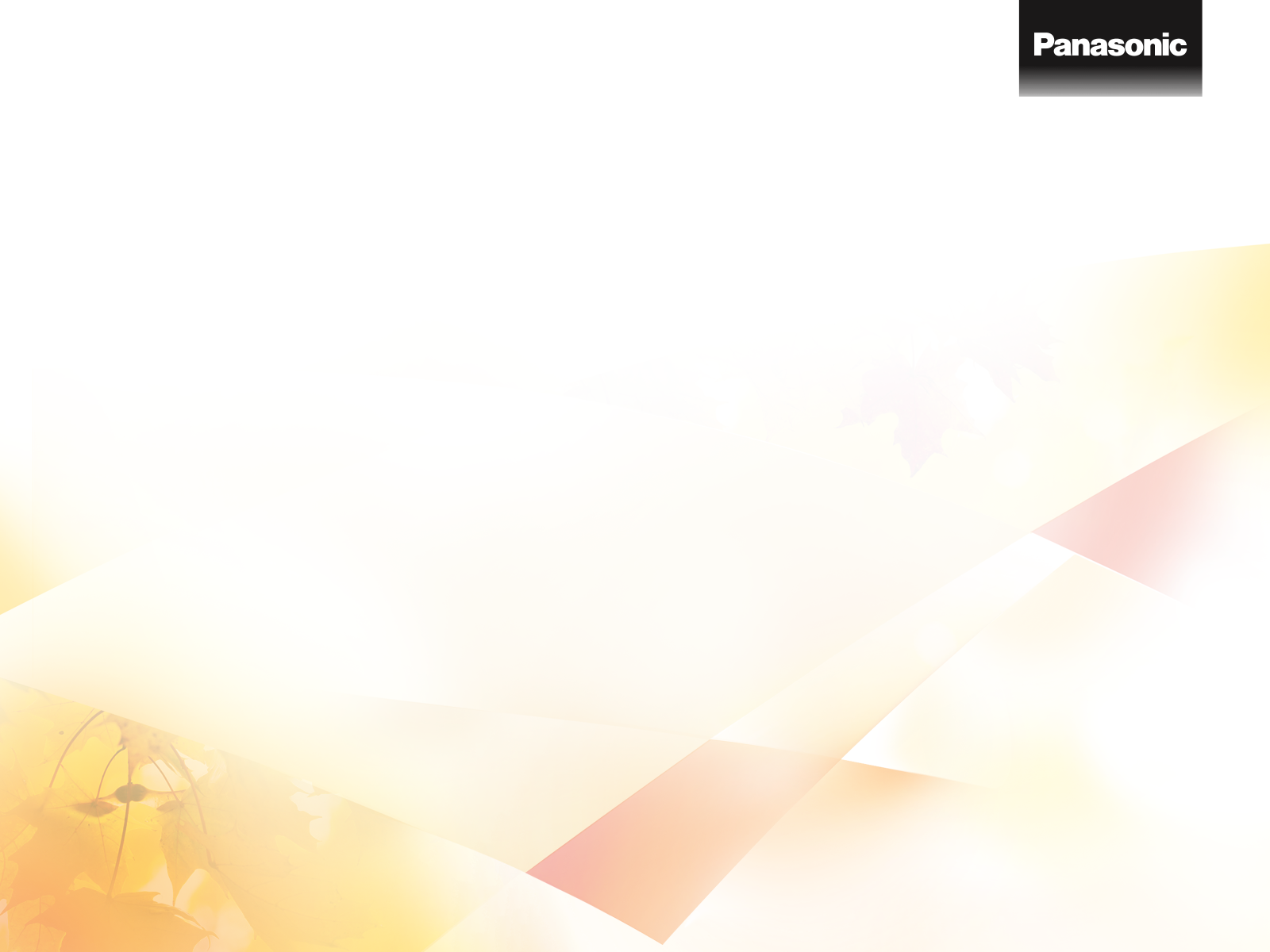 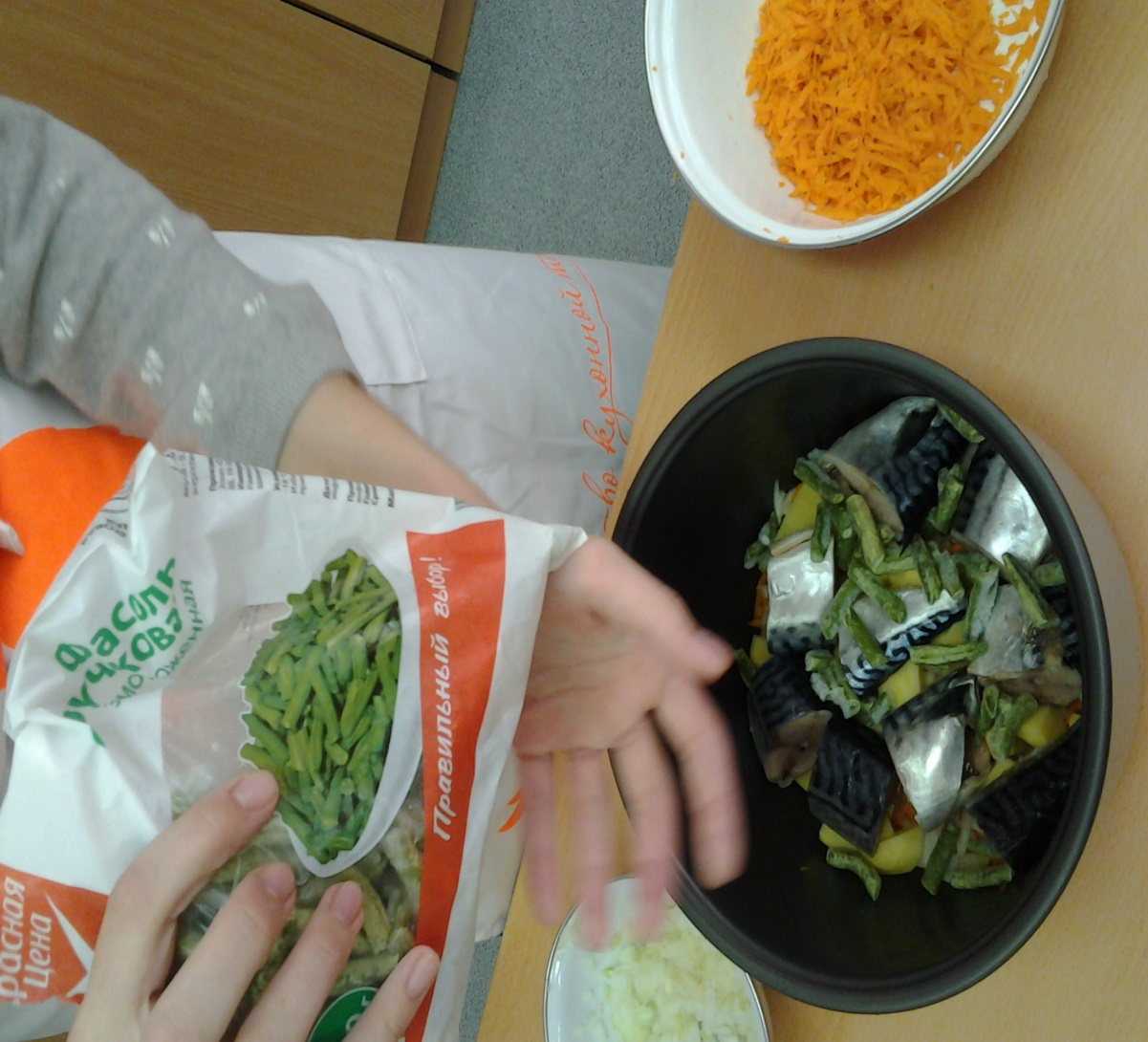 И теперь изволь – положить фасоль(это можно повторять: раза  2, а хочешь 5)
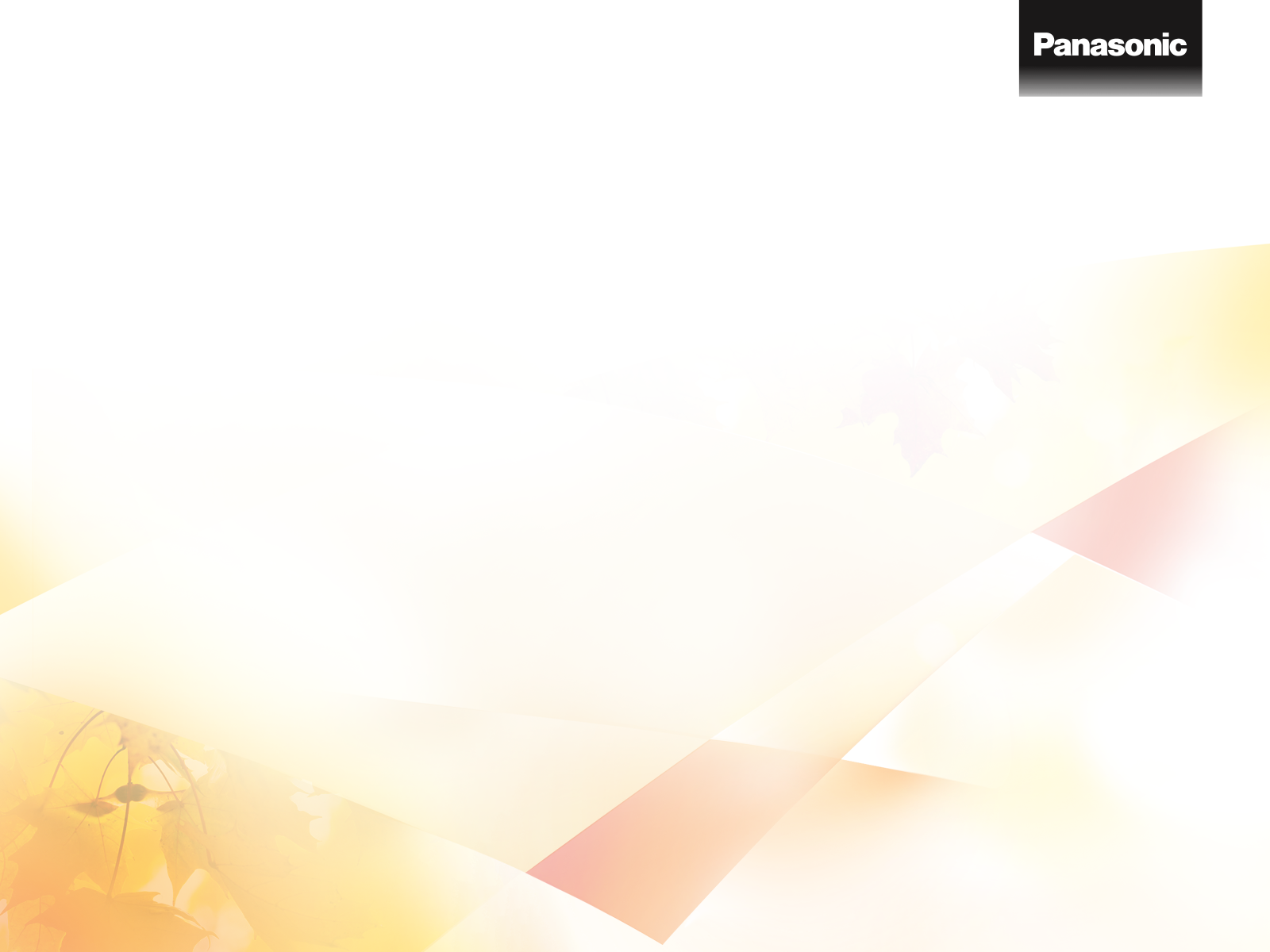 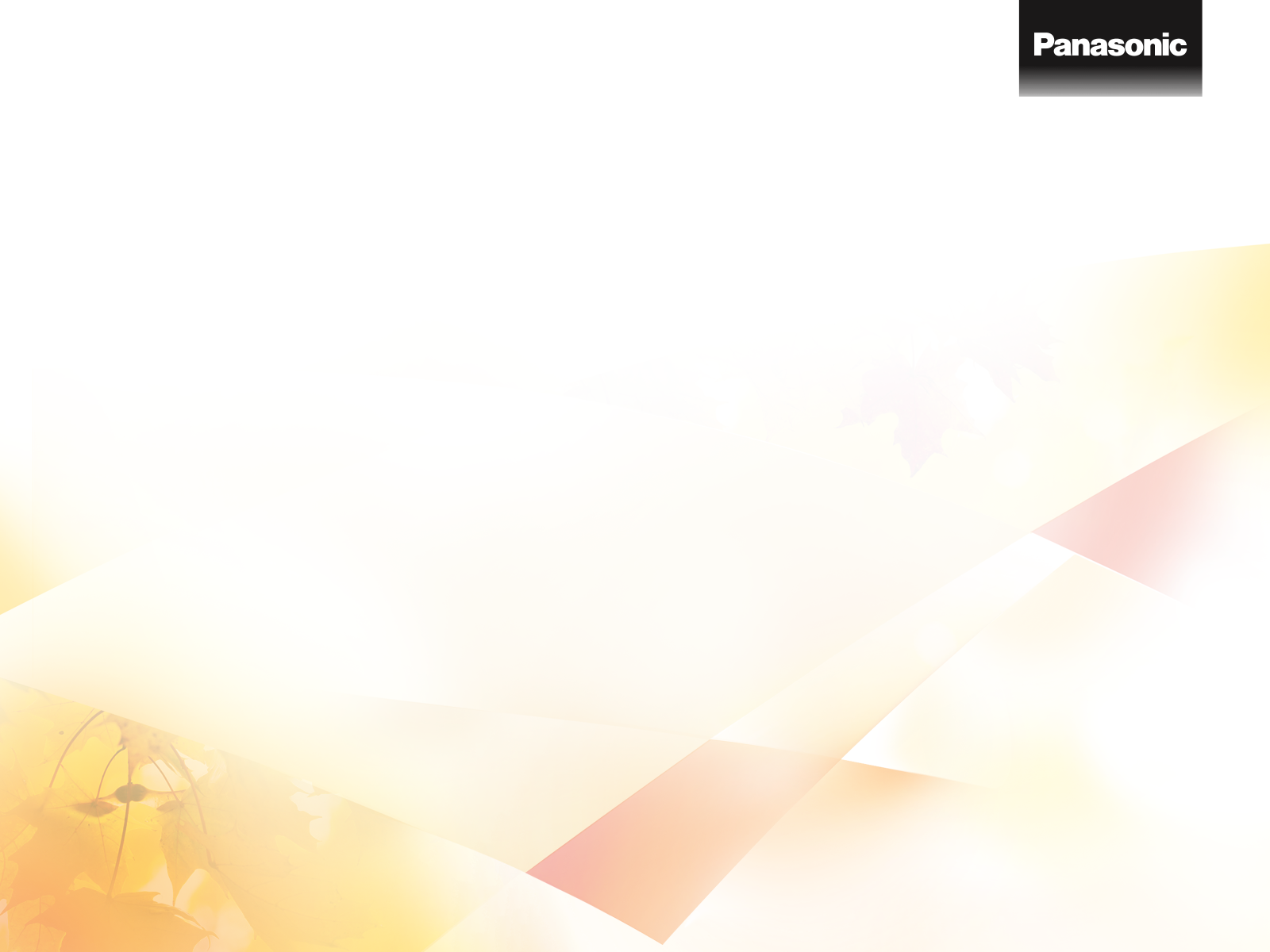 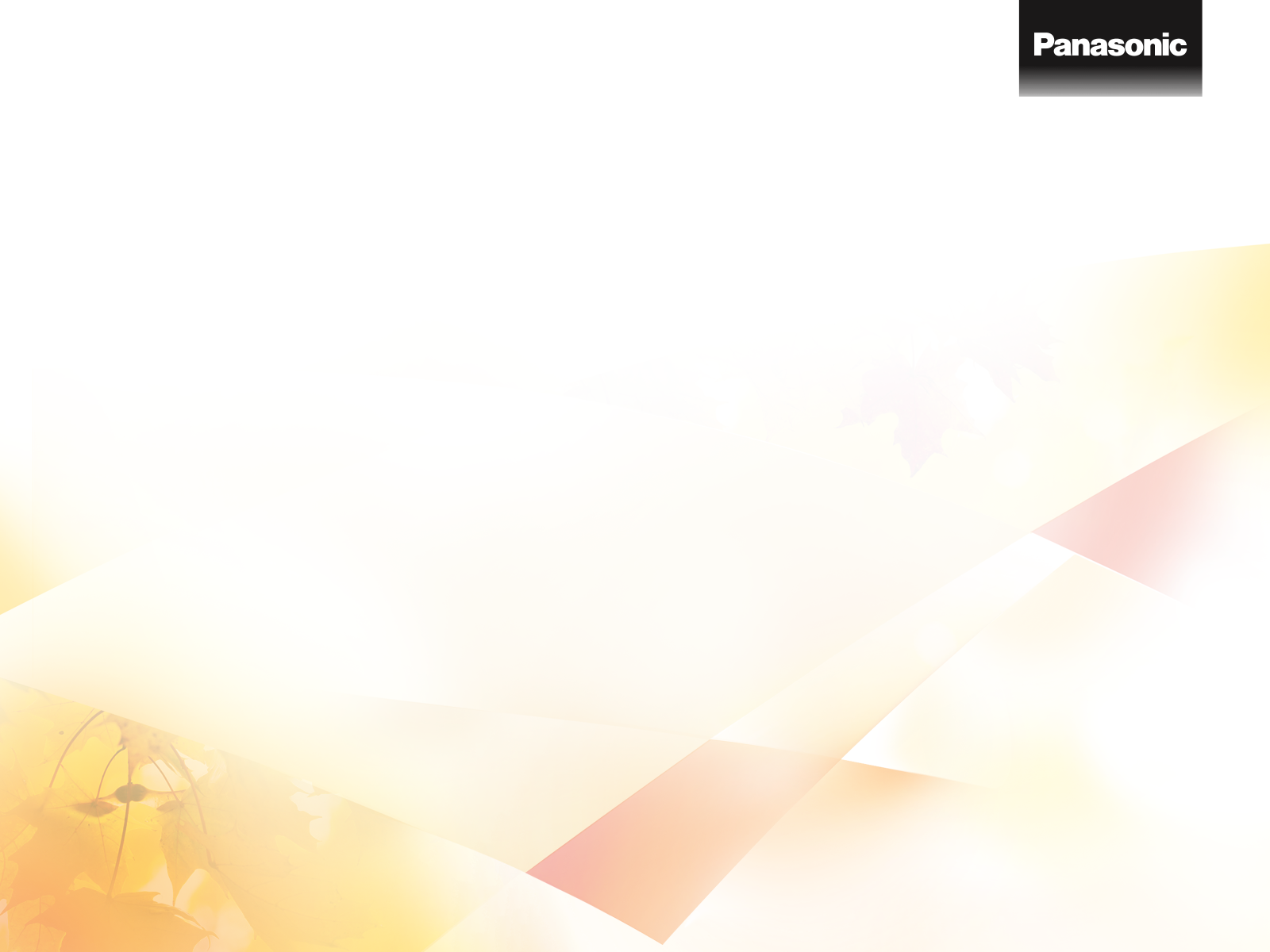 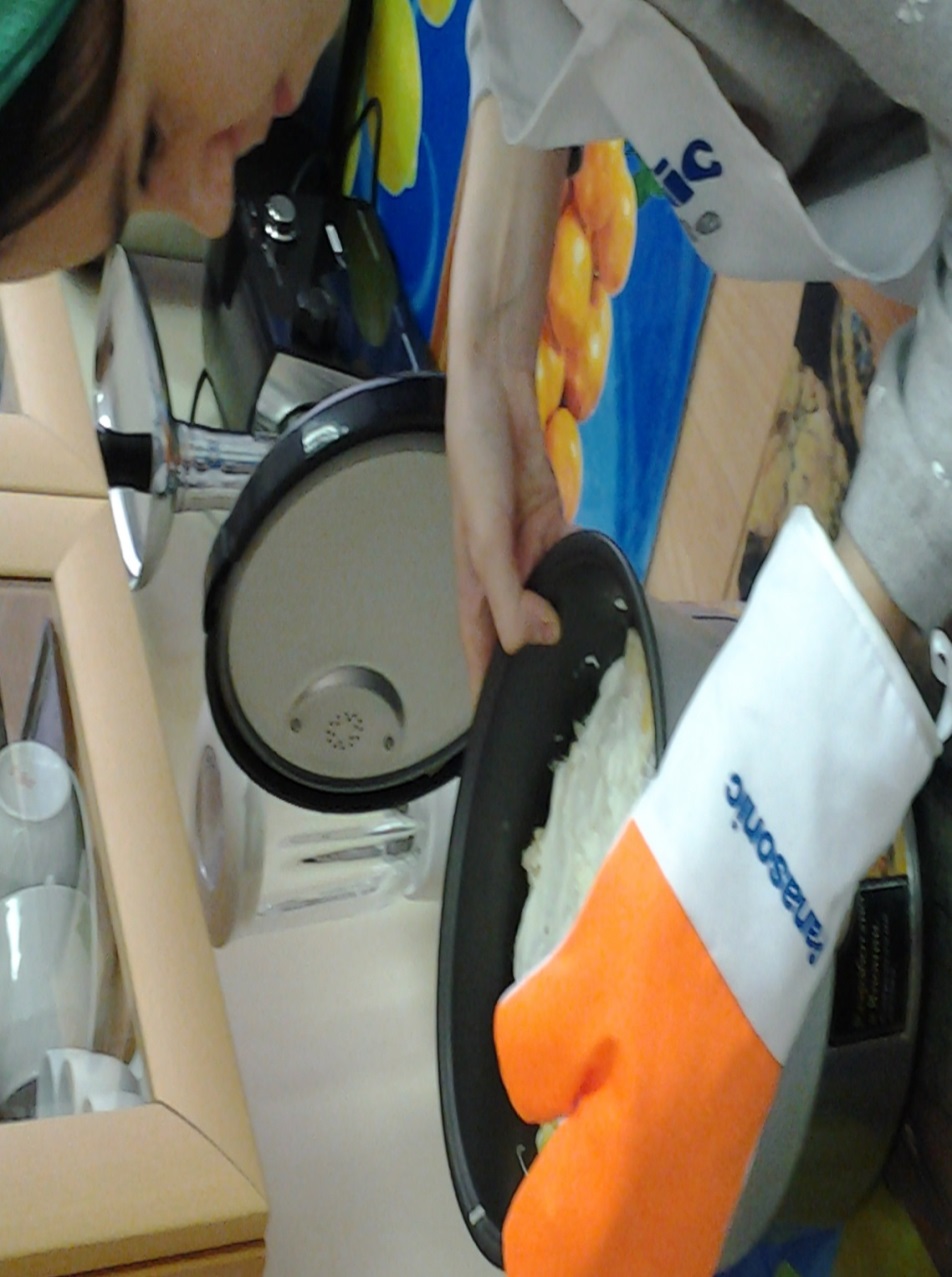 Все заложим в мультиварку,
чтобы рыбе стало жарко
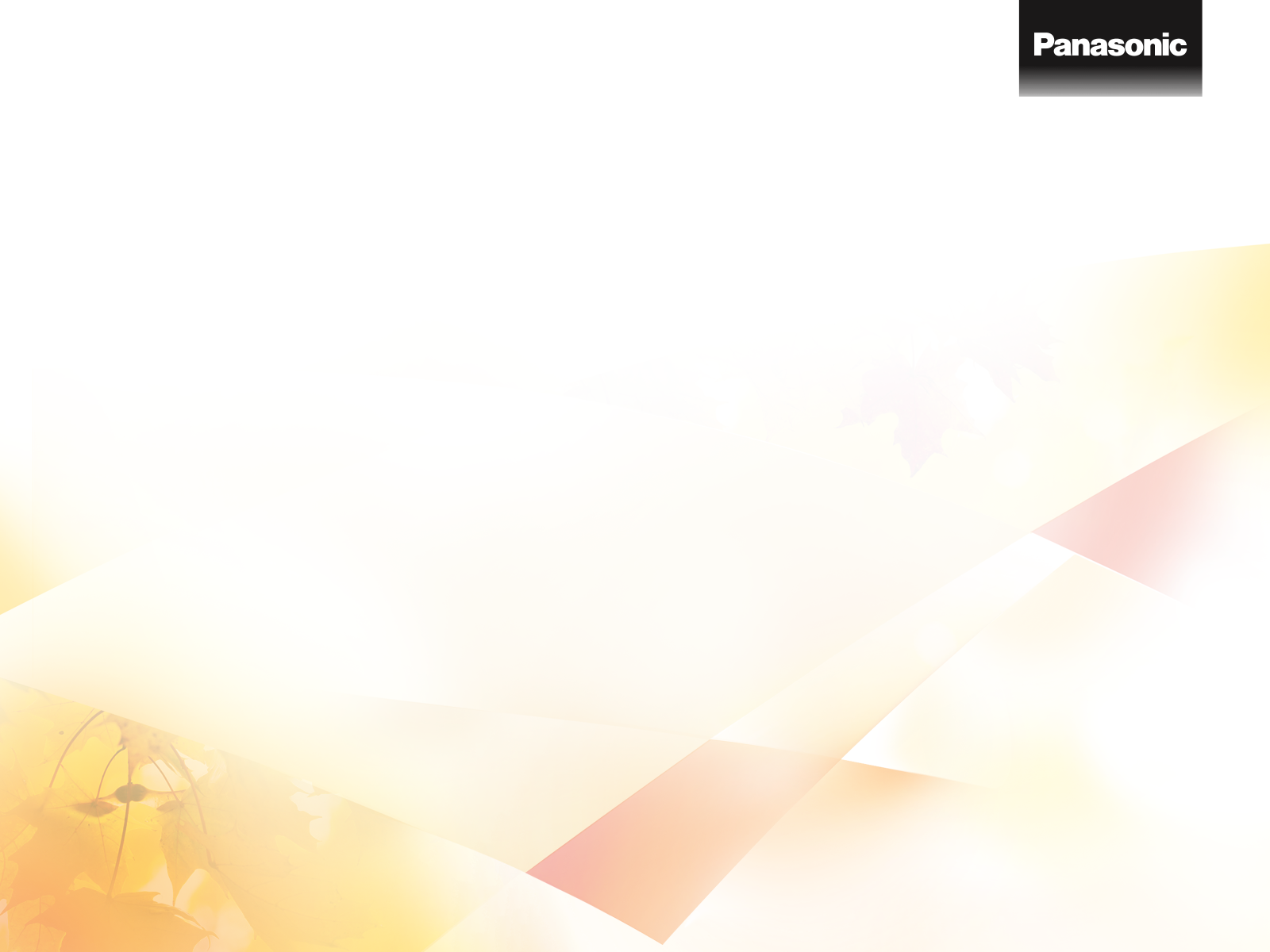 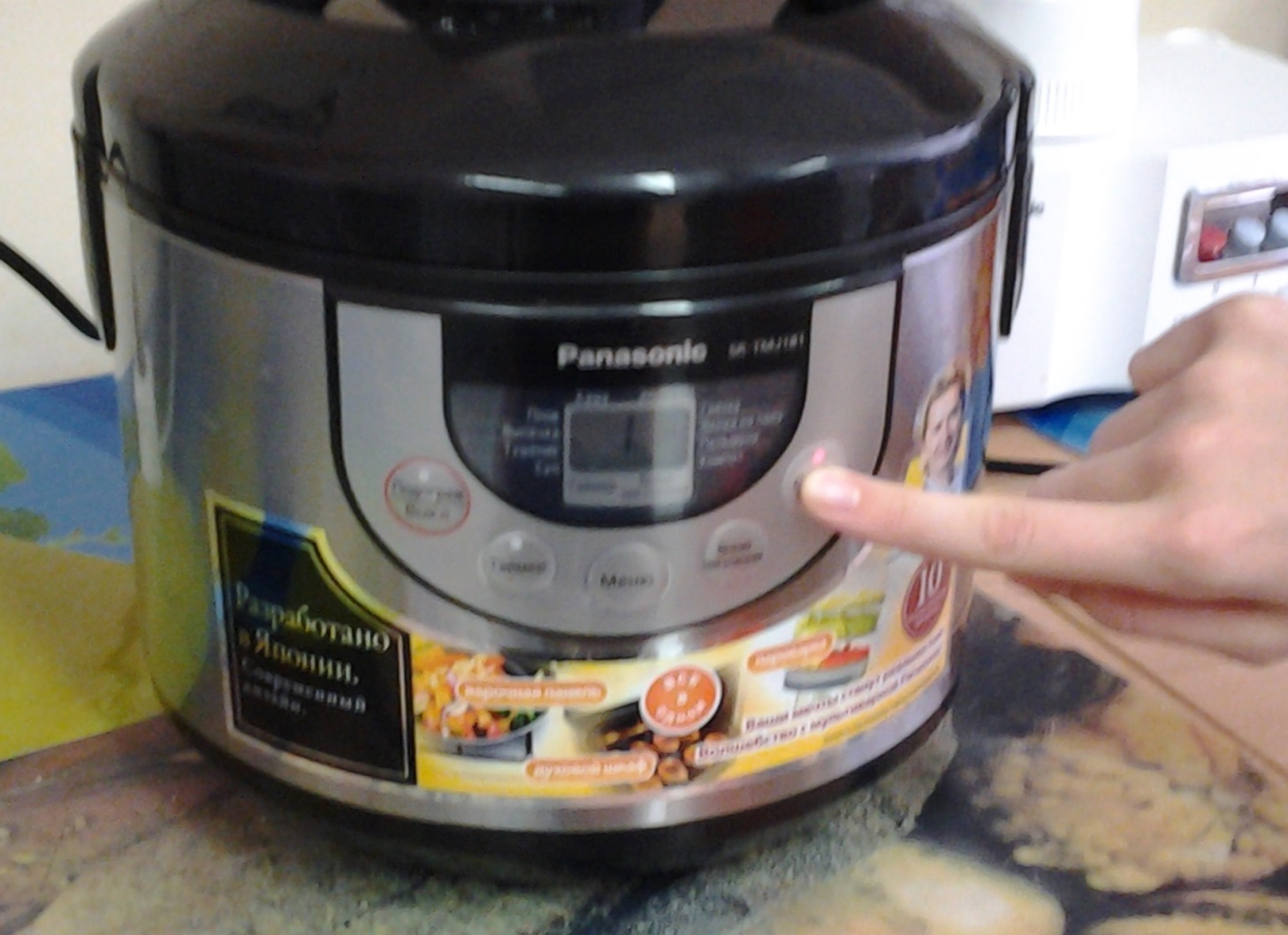 Нажимаем кнопку старт и …
пошел процесс у нас
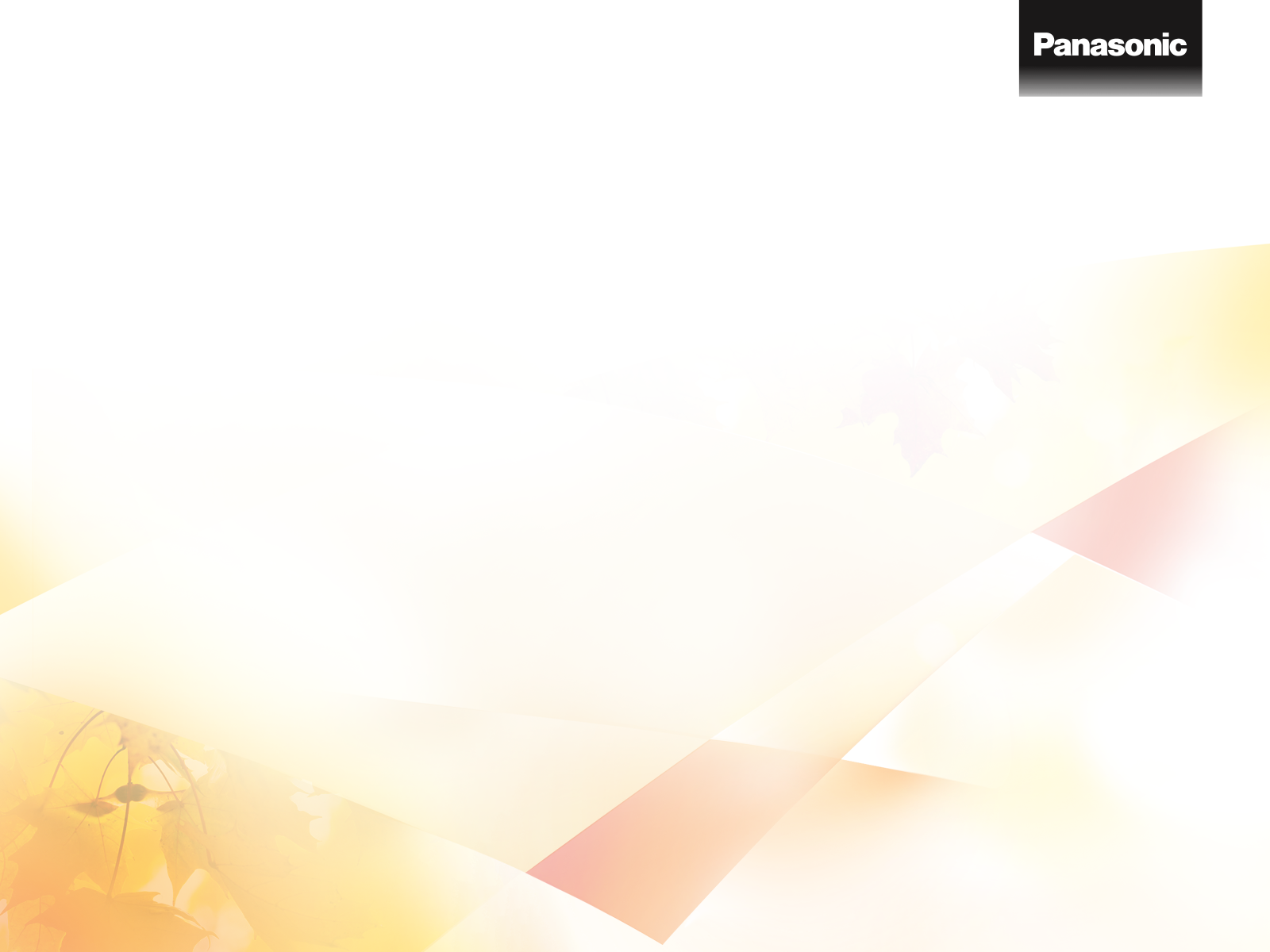 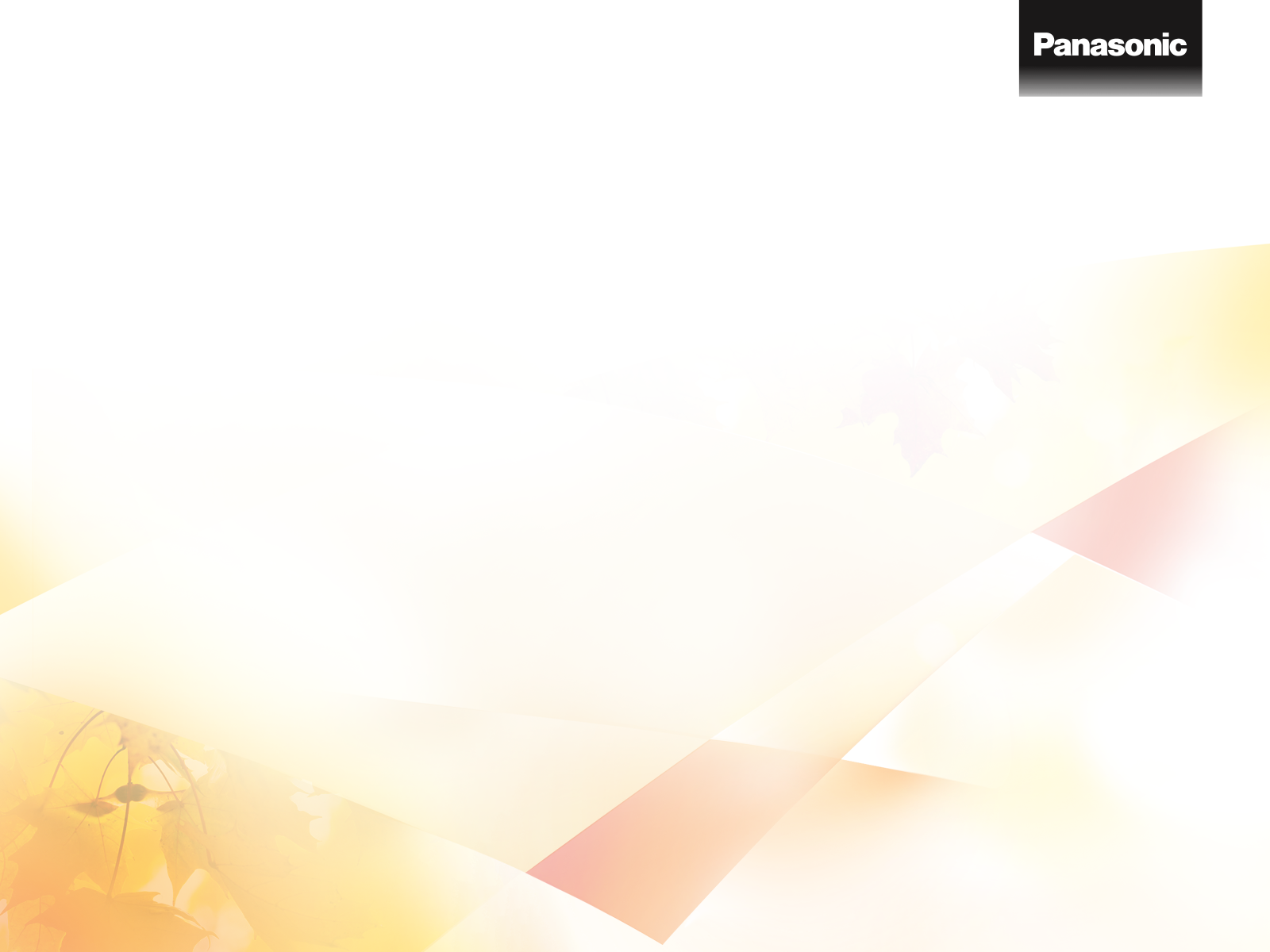 Хлеб здоровья выпекаем,Кальций – фосфор поглощаем.В рост идет у нас белок.Обожаем мы творог !
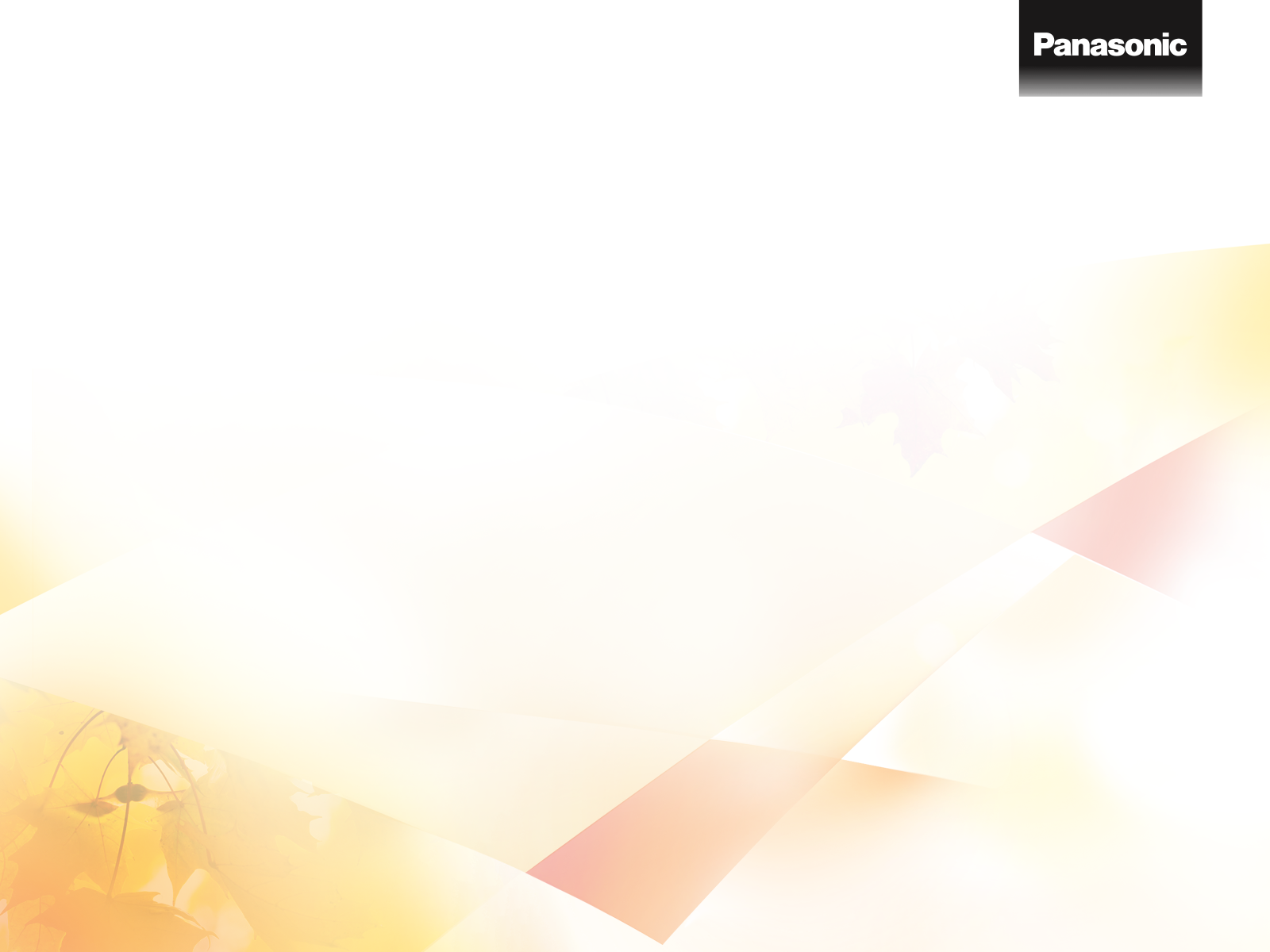 Прорастили мы пшеницу, а  затем добавим в пиццу.В энергии для помощи необходимы овощи.Фаршируем перцы, что для пользы сердцу
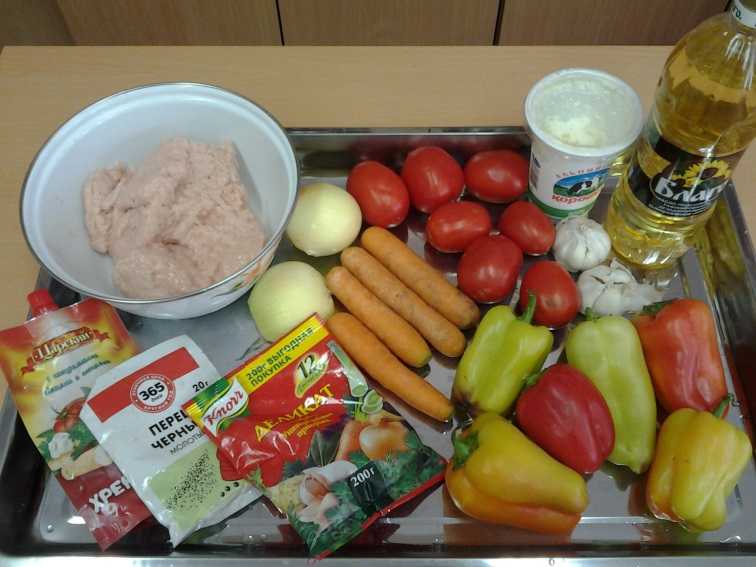 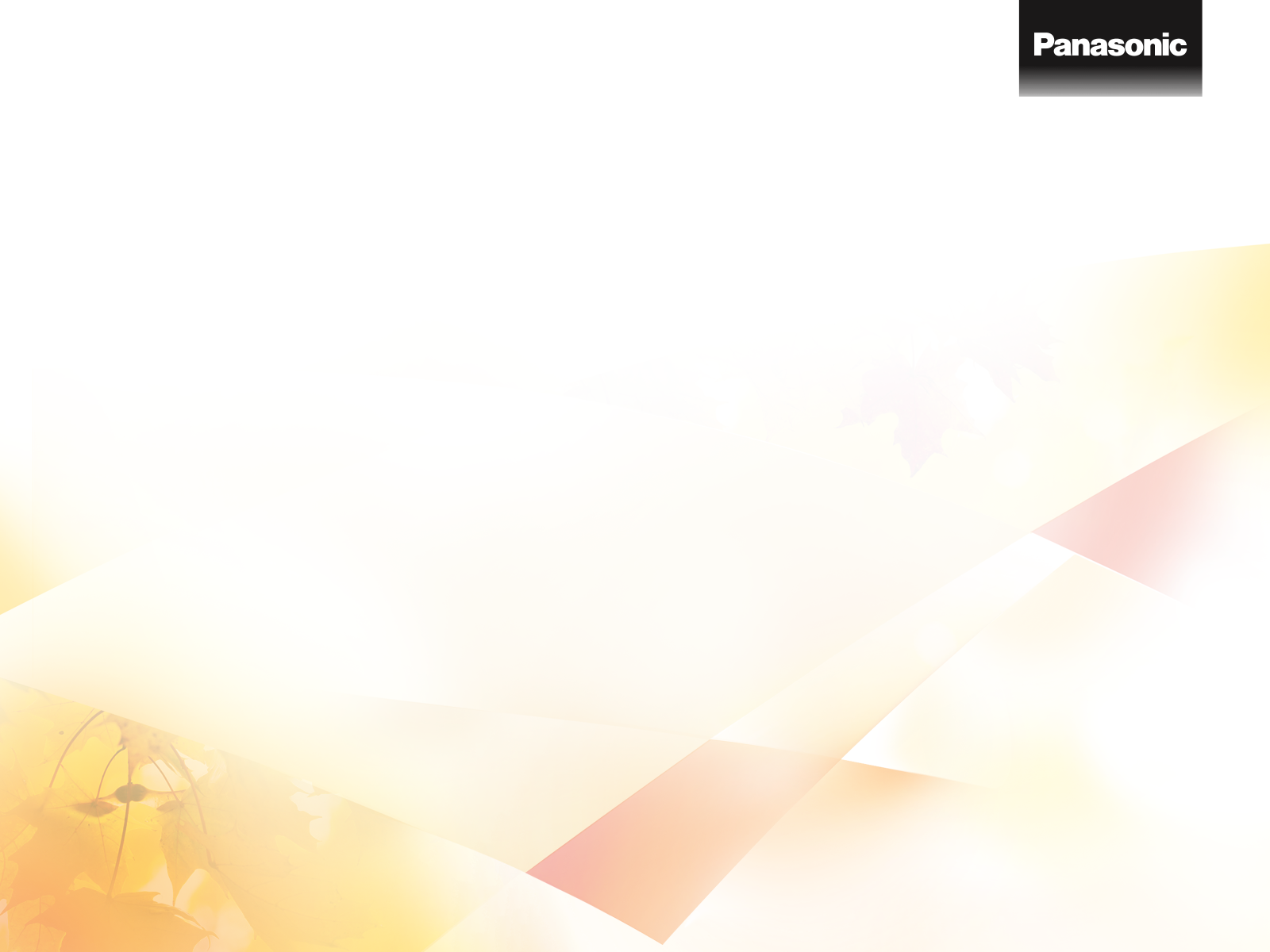 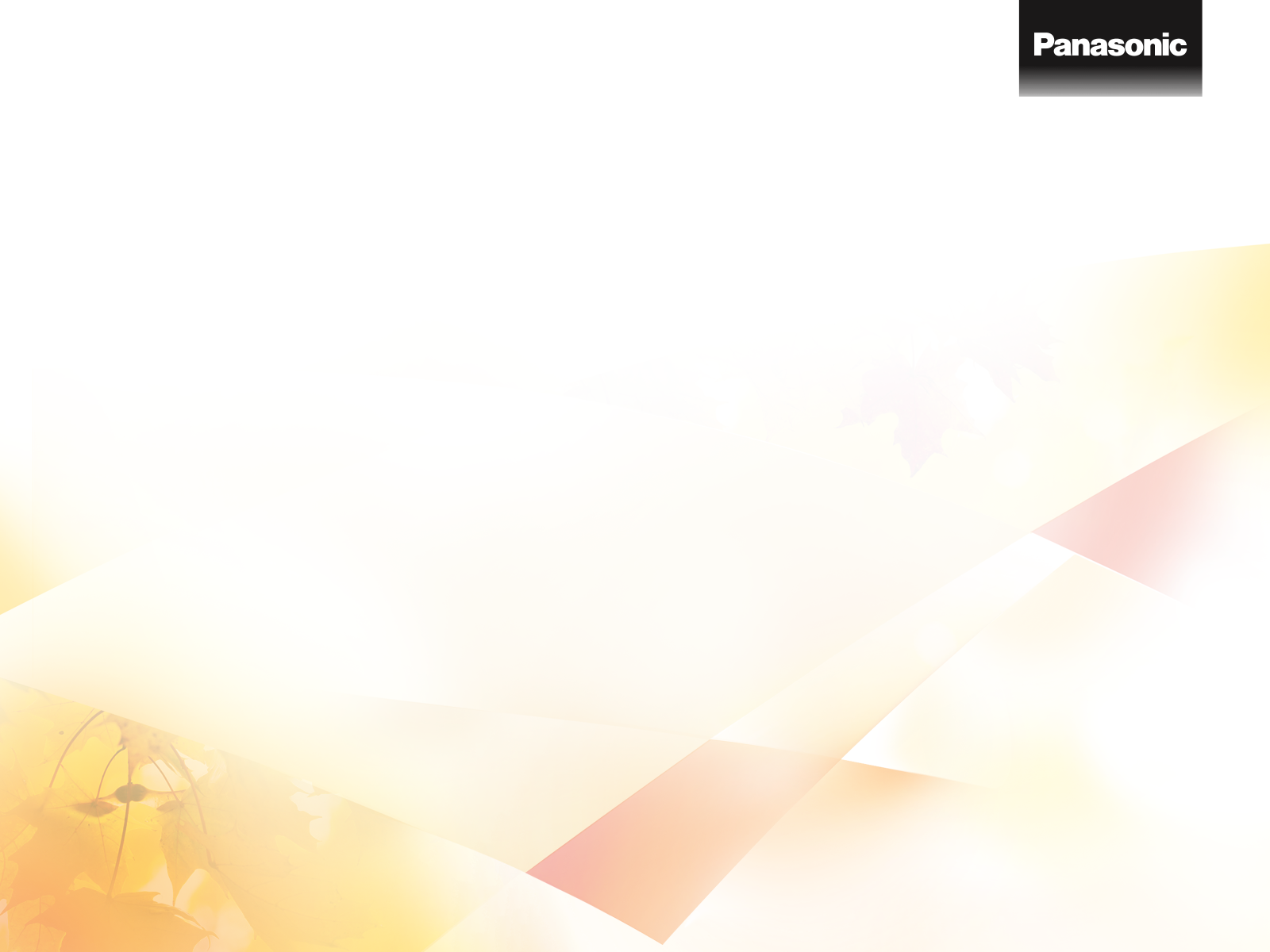 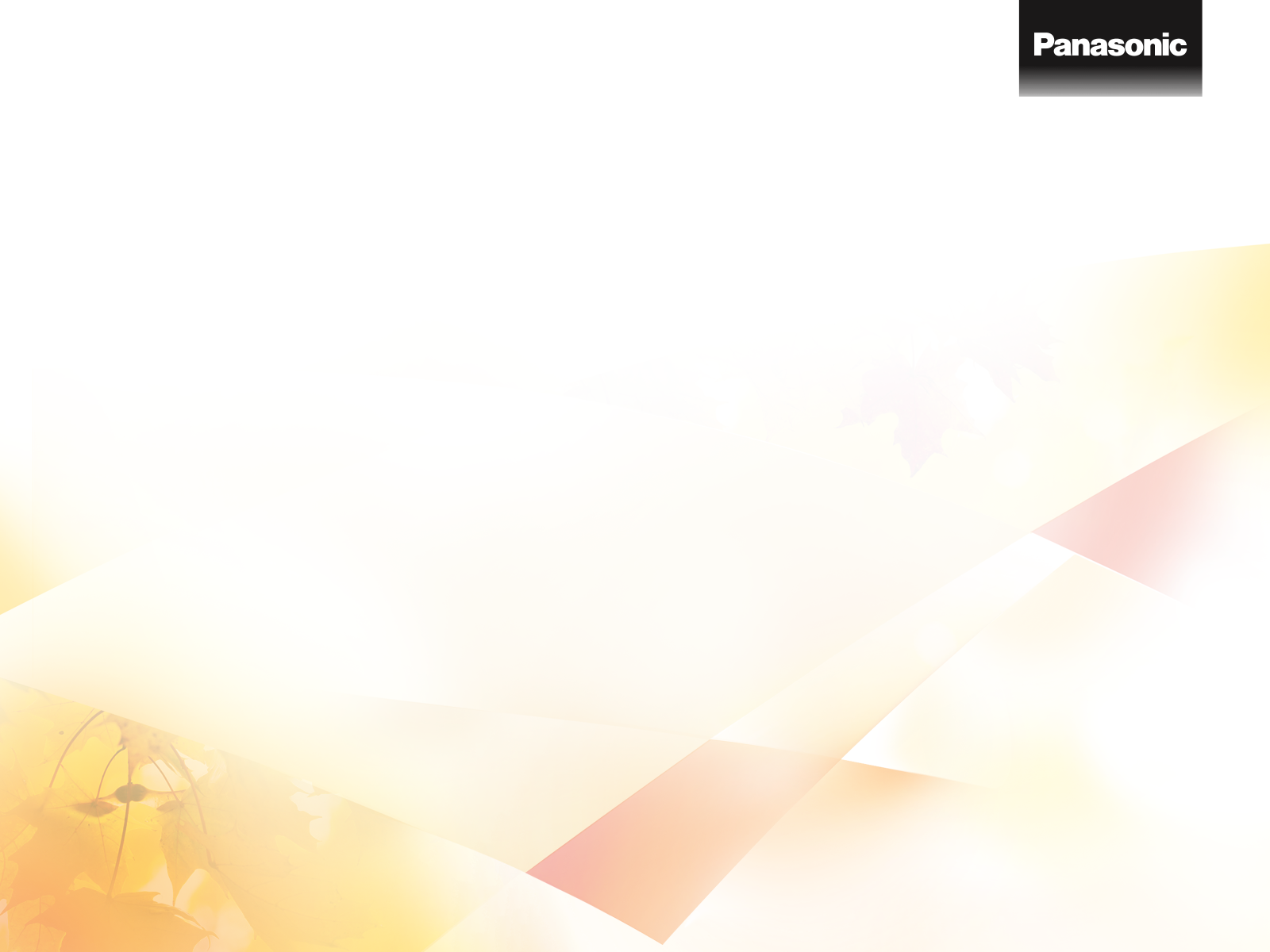 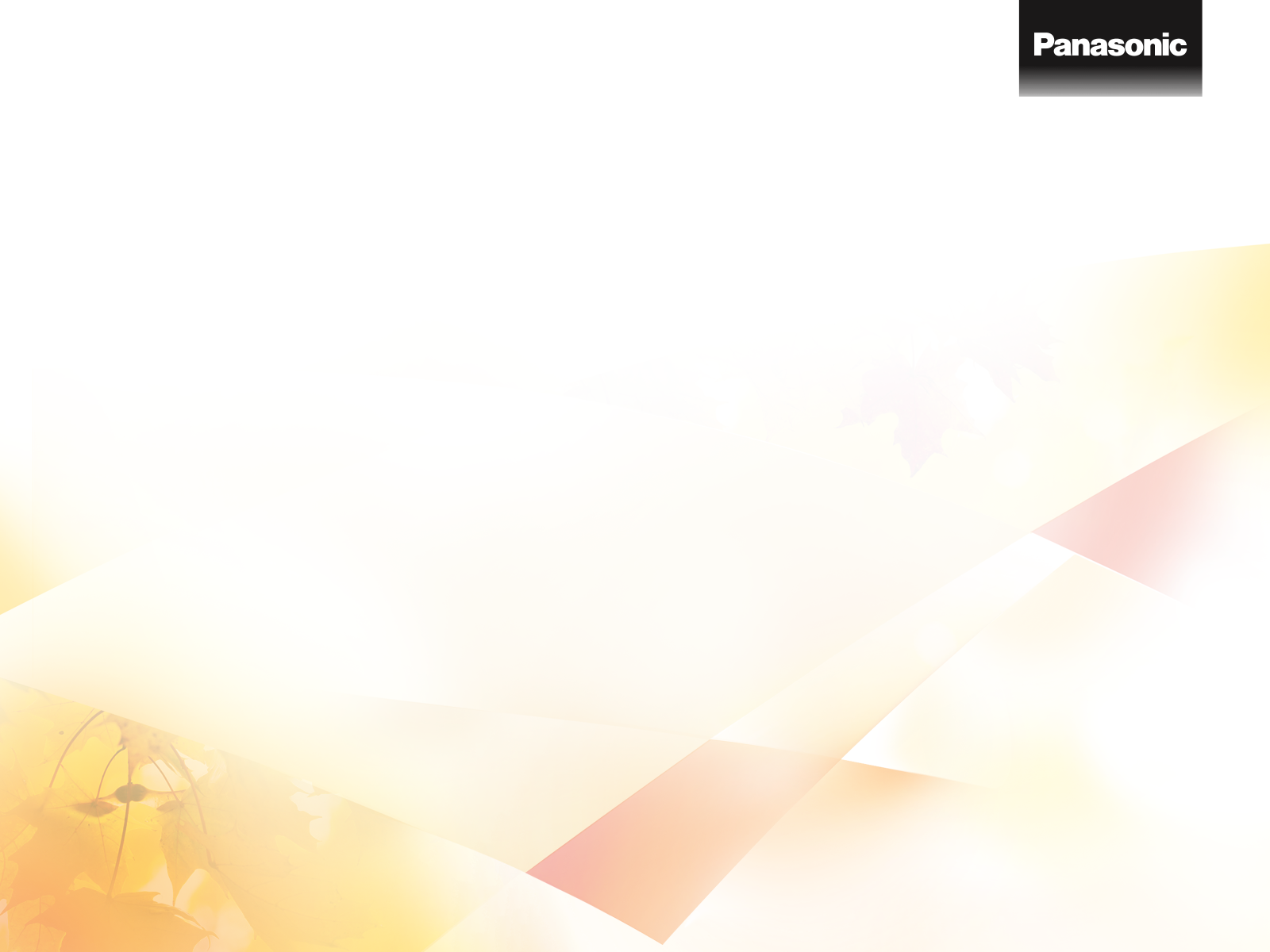 На запах из пекарни сбегаются все парни
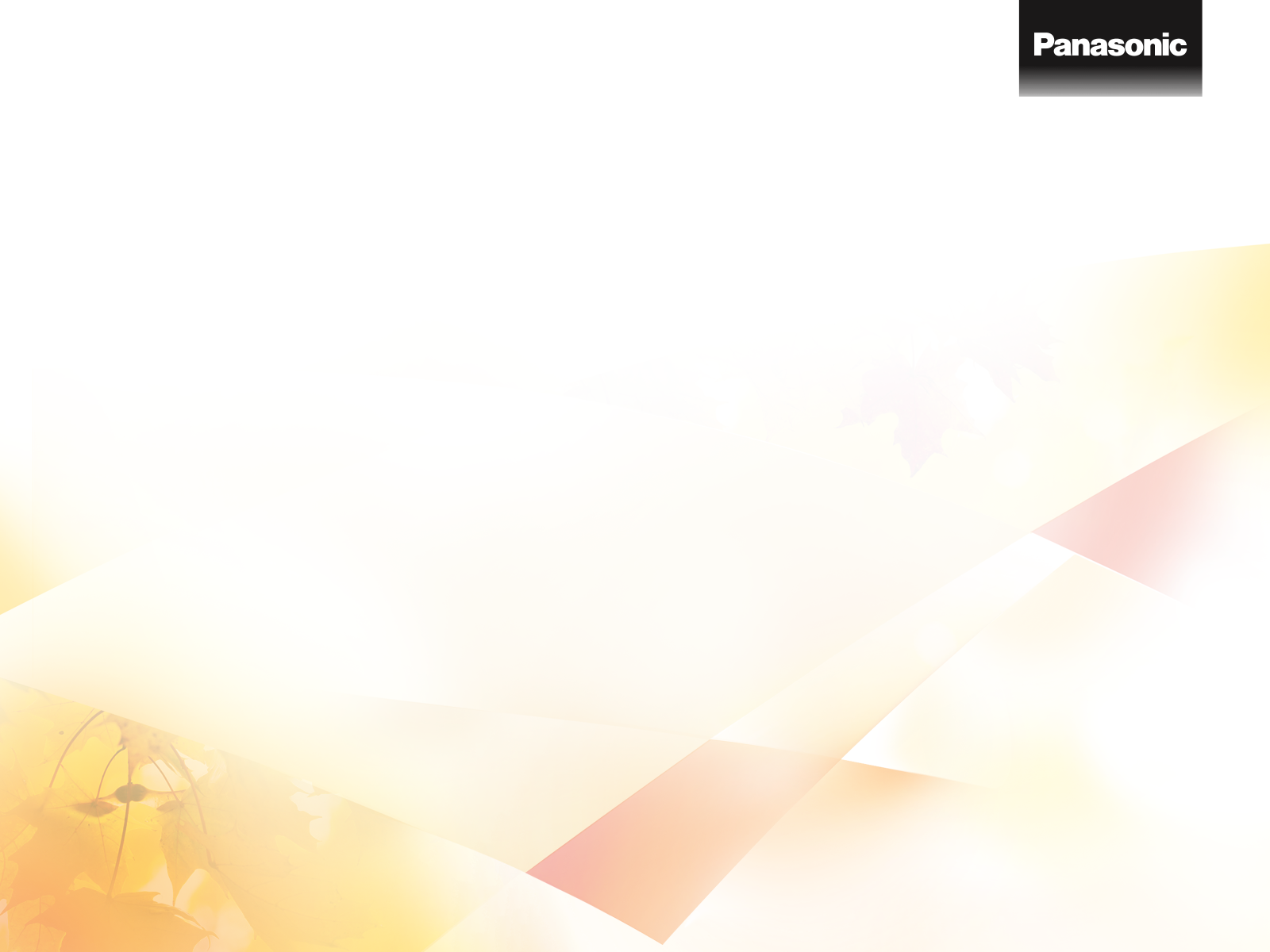 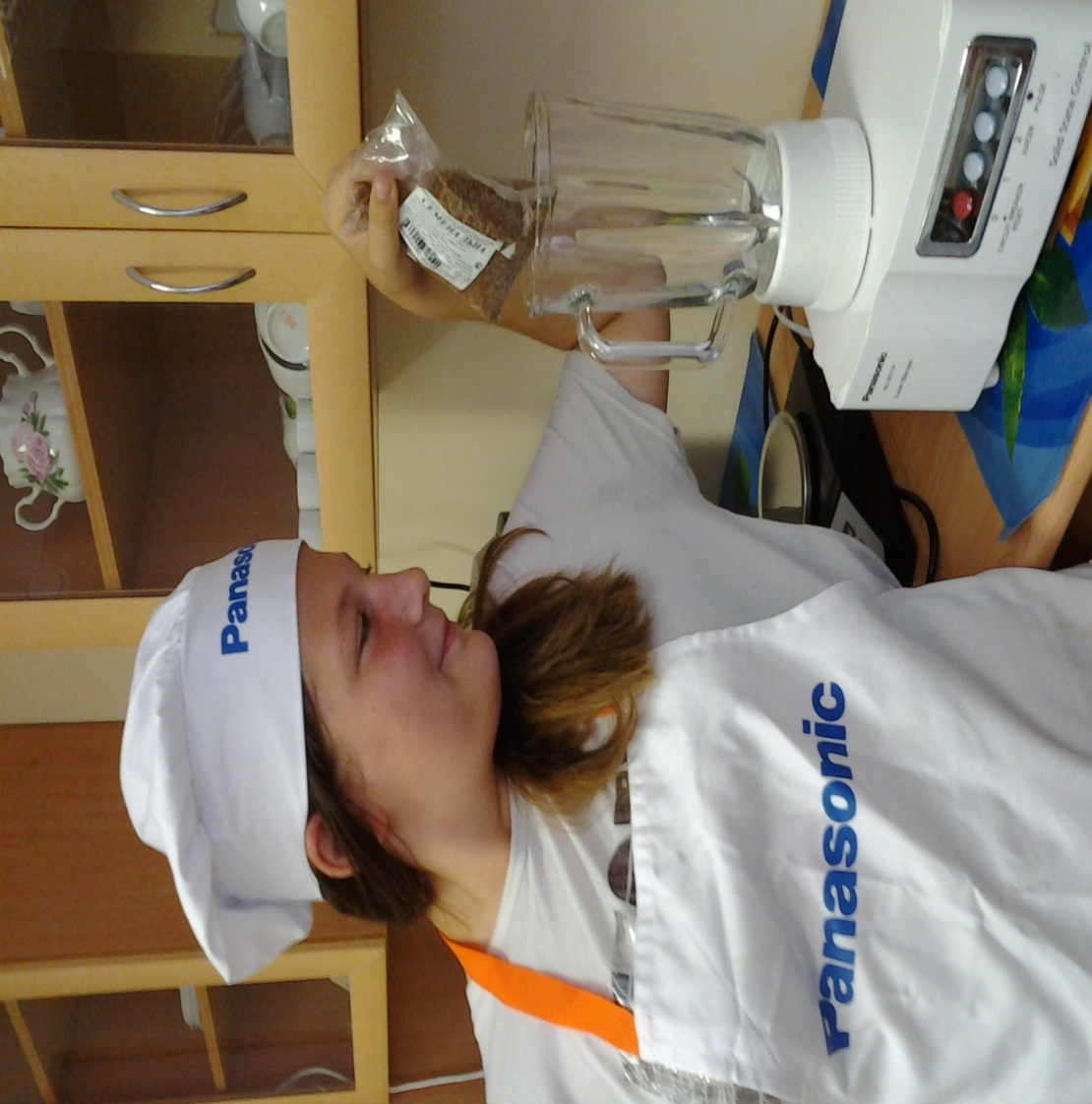 Блендер не скучает- зерна измельчает
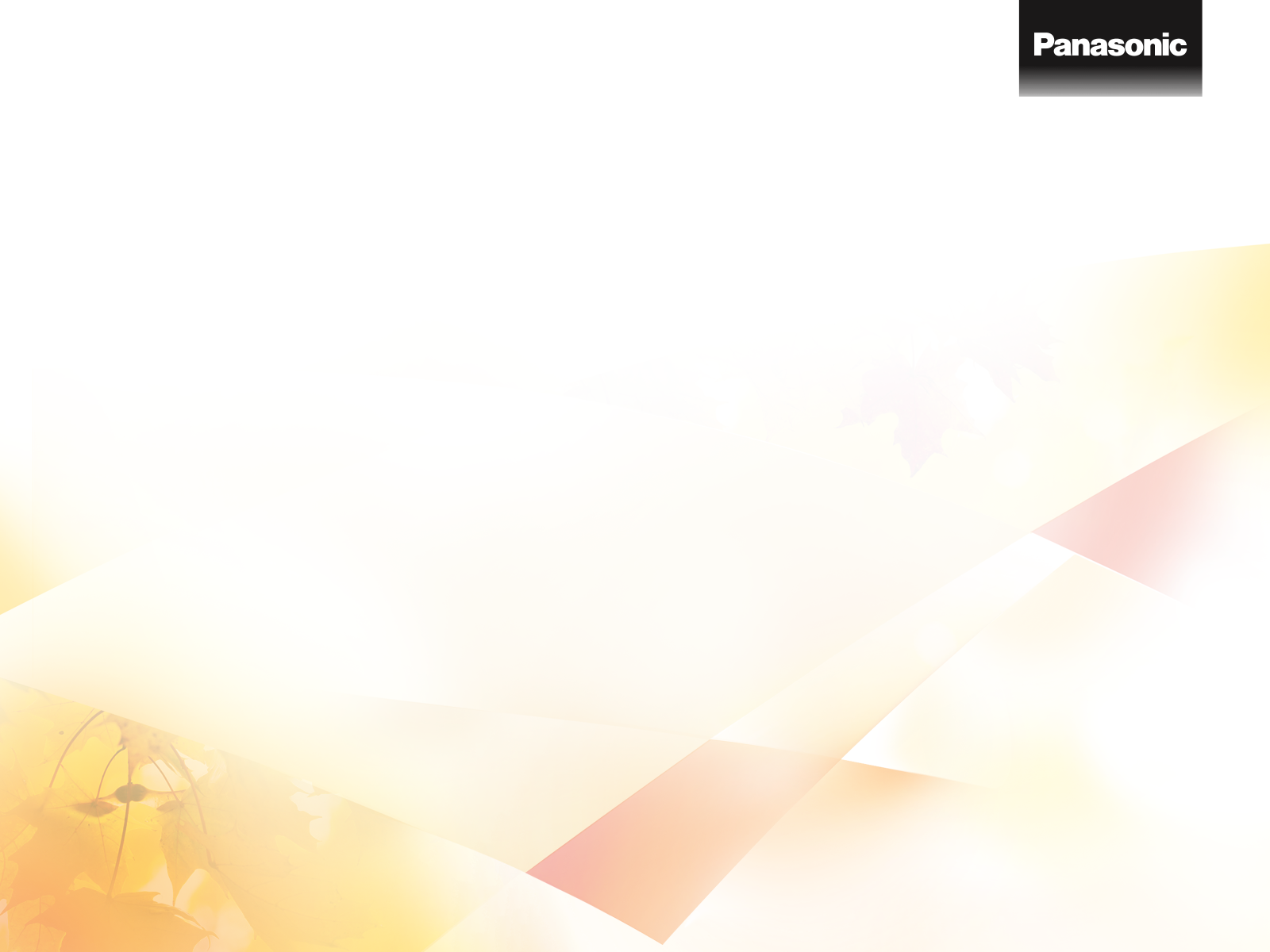 Угощайтесь господаЗдесь здоровая еда.
Кальций,  фосфор , кератин ,
От болезней защитит.
Здесь белки и углеводы,
С ними не страшны невзгоды.
И жиры имеются,
Чтобы тело грелося. 
Лук ,чеснок и витамины
От простуды и ангины.
Это вкусная еда-
Говорим здоровью : «ДА»!
В технике мы знаем толк
PANASONIC нам помог.
Спасибо PANASONICу 
За умную электронику!
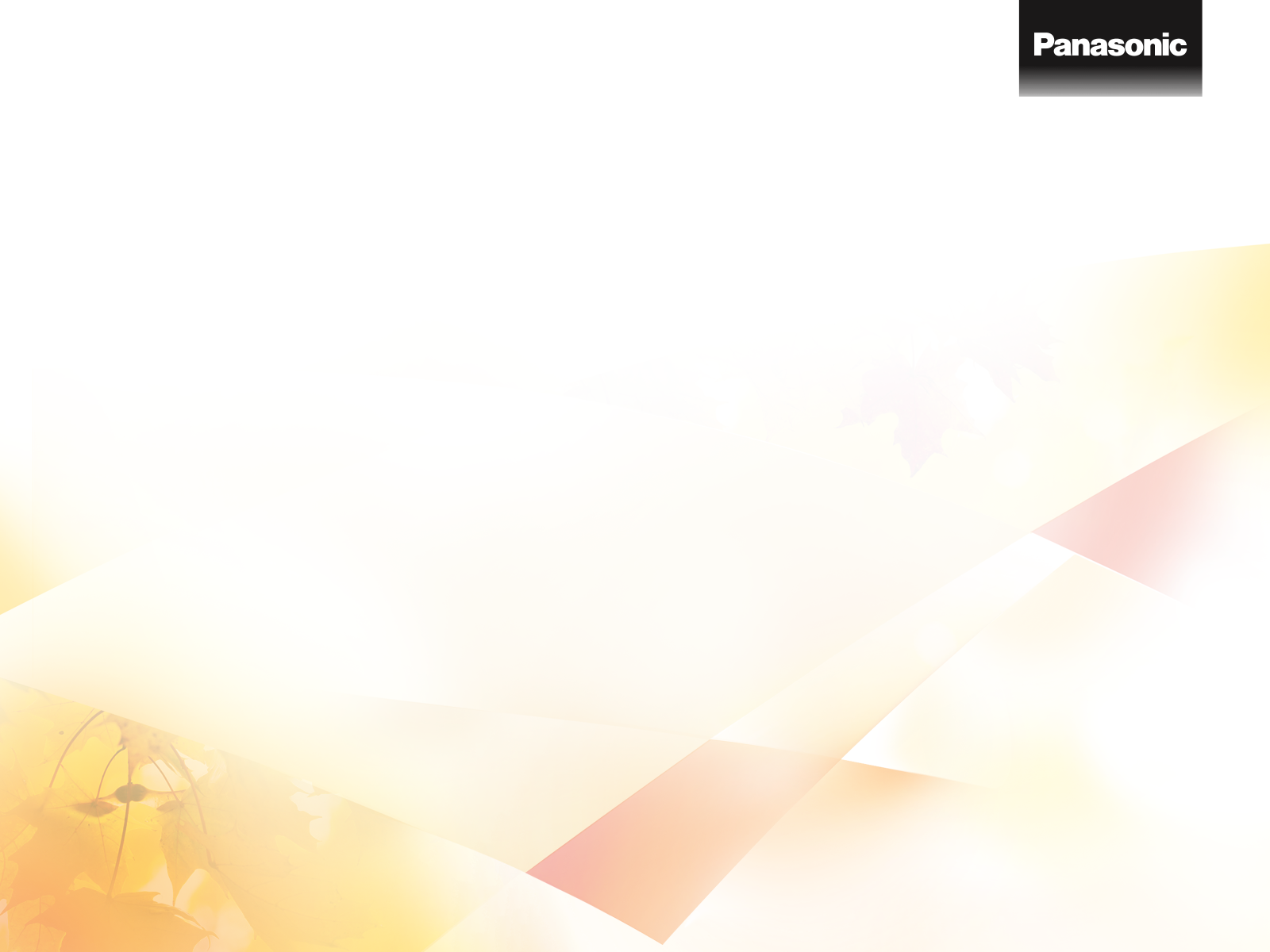 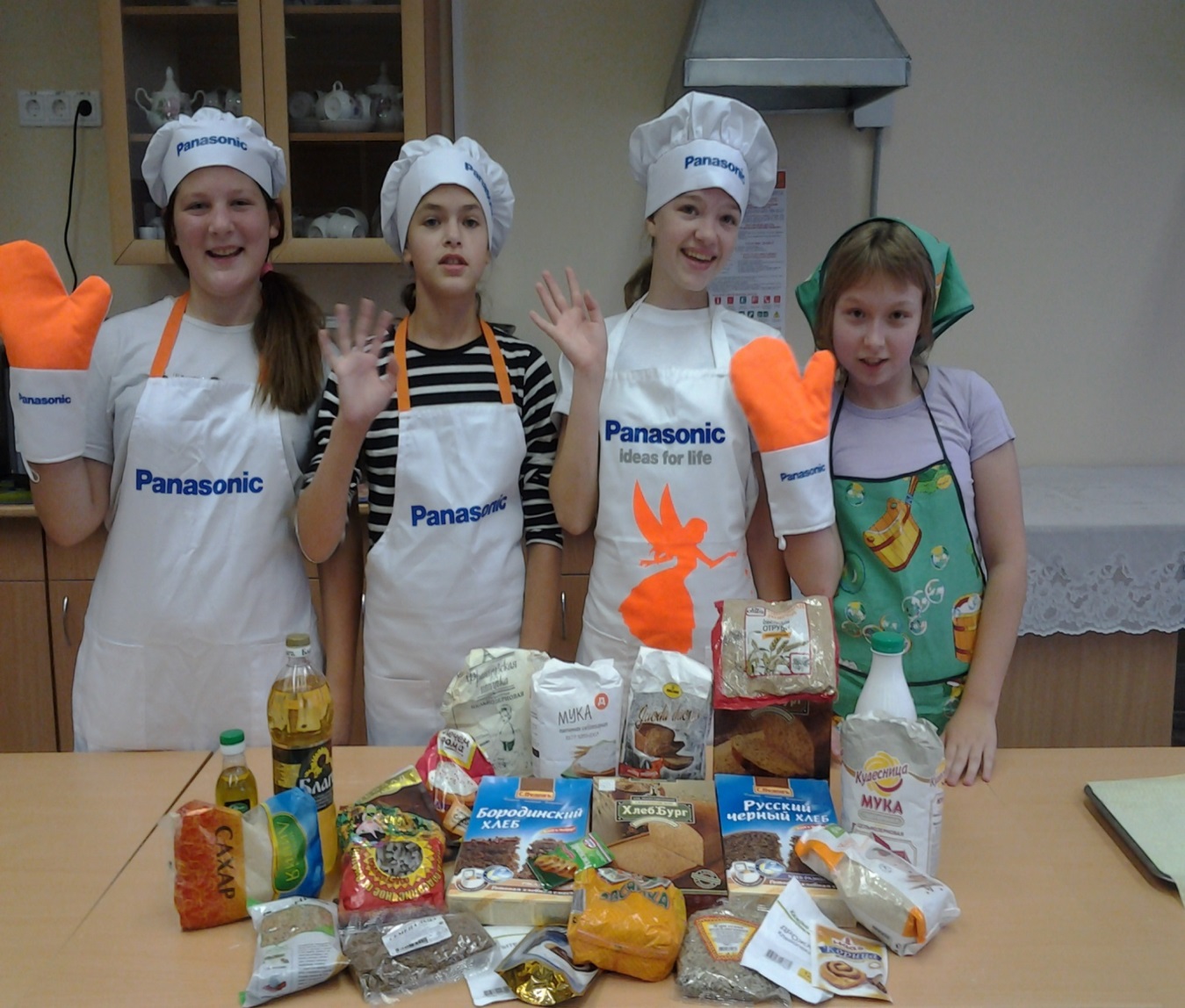 Спасибо PANASONIC ,ты нам  очень дорог